Unit 7
Where do you live ?
Today’s lesson :
1 .Listening & discuss 
2 .Pair work .
Page: 56
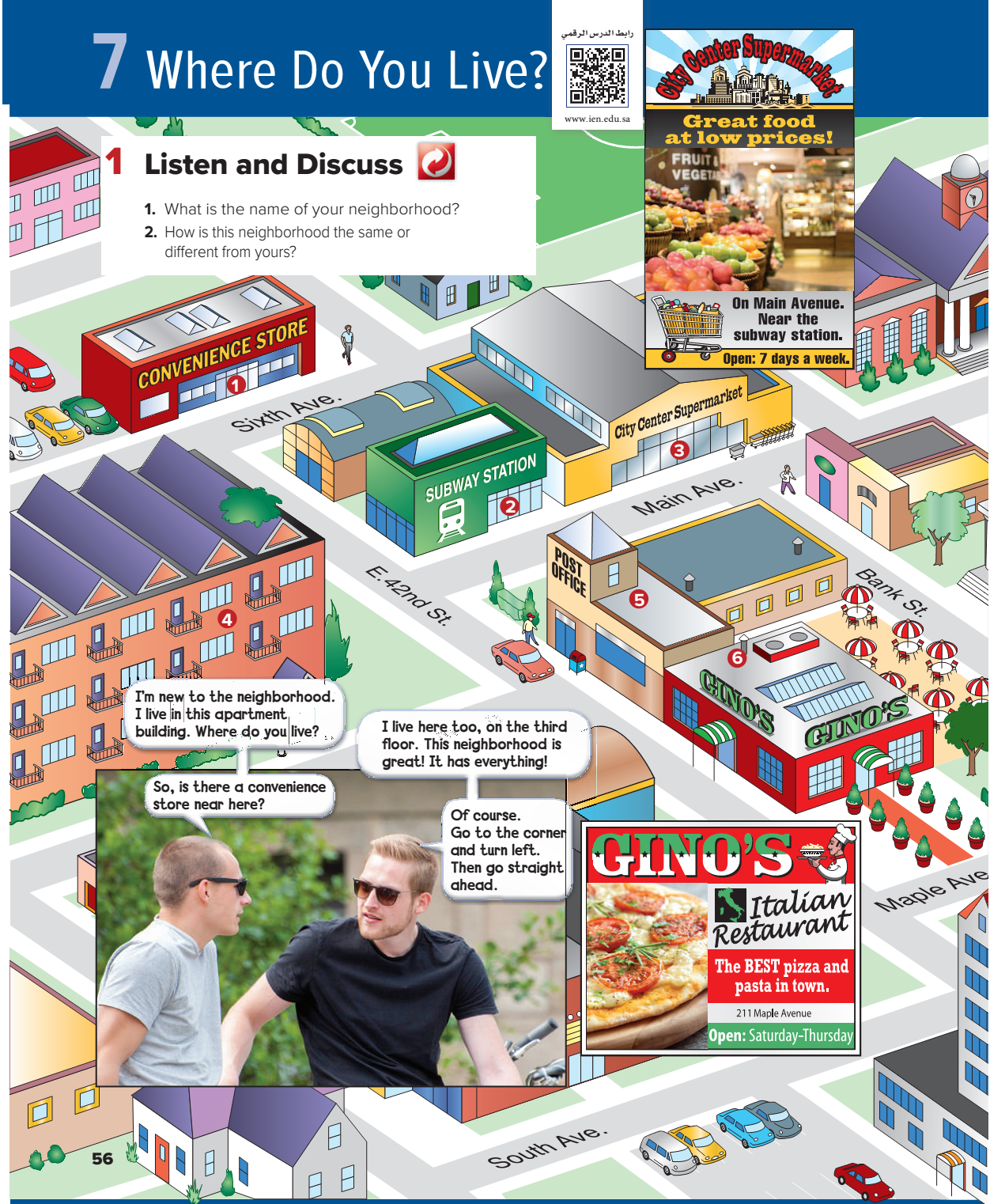 Page: 56
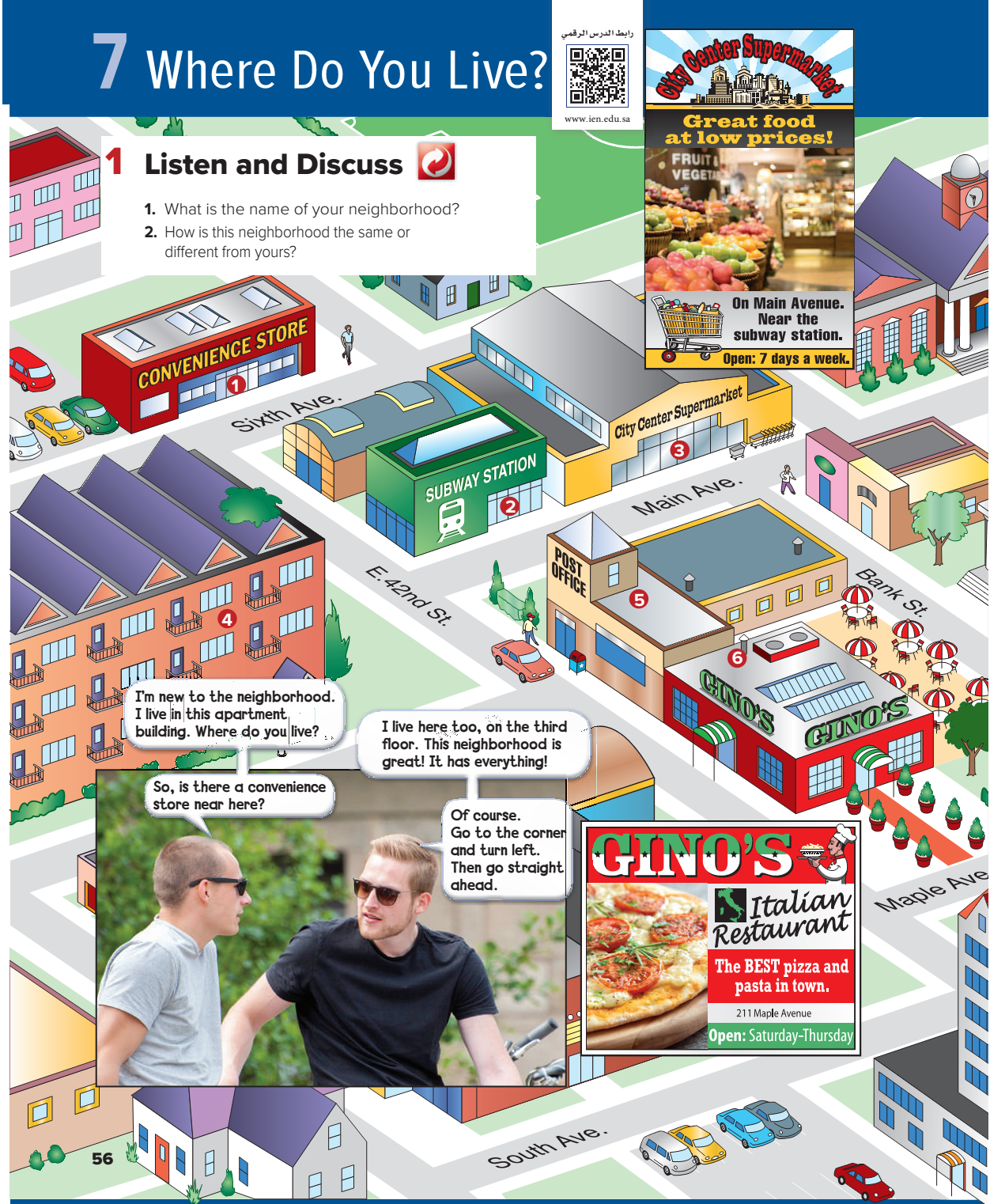 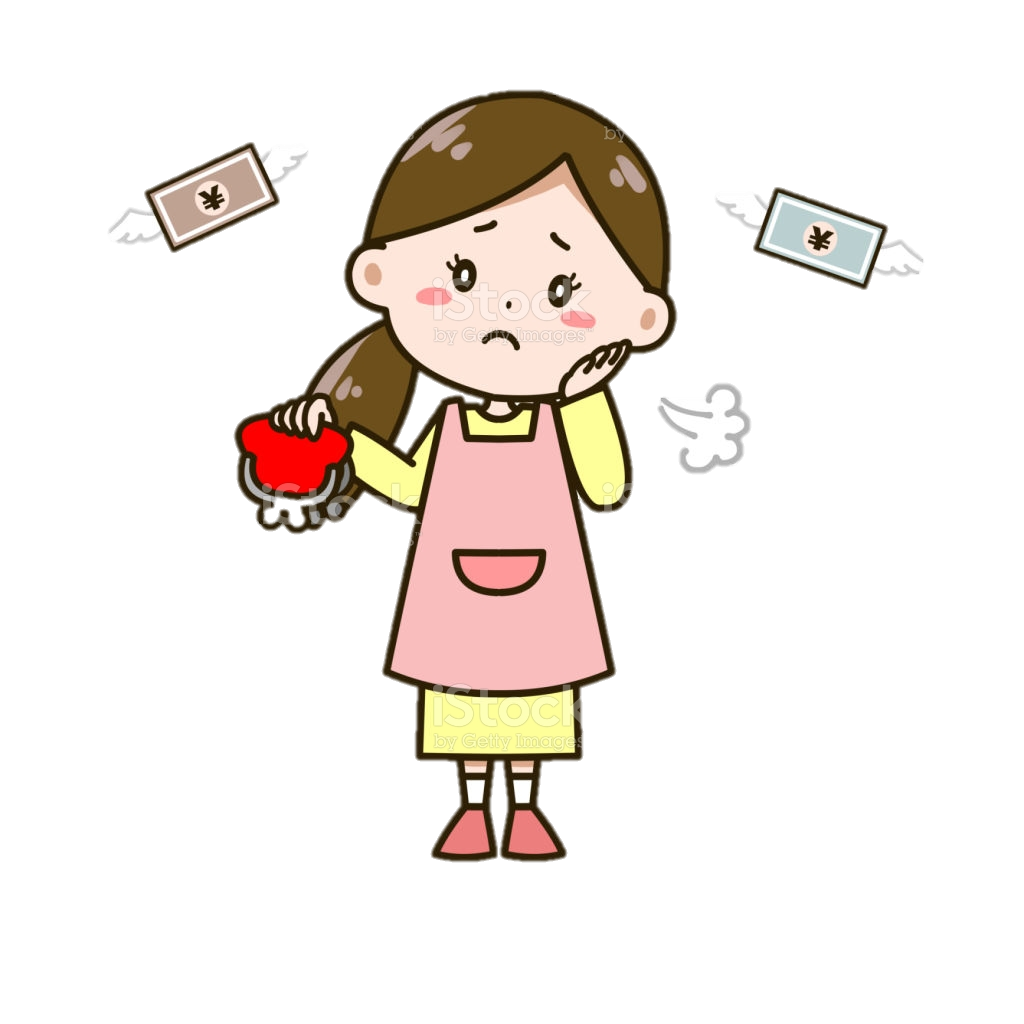 Bank
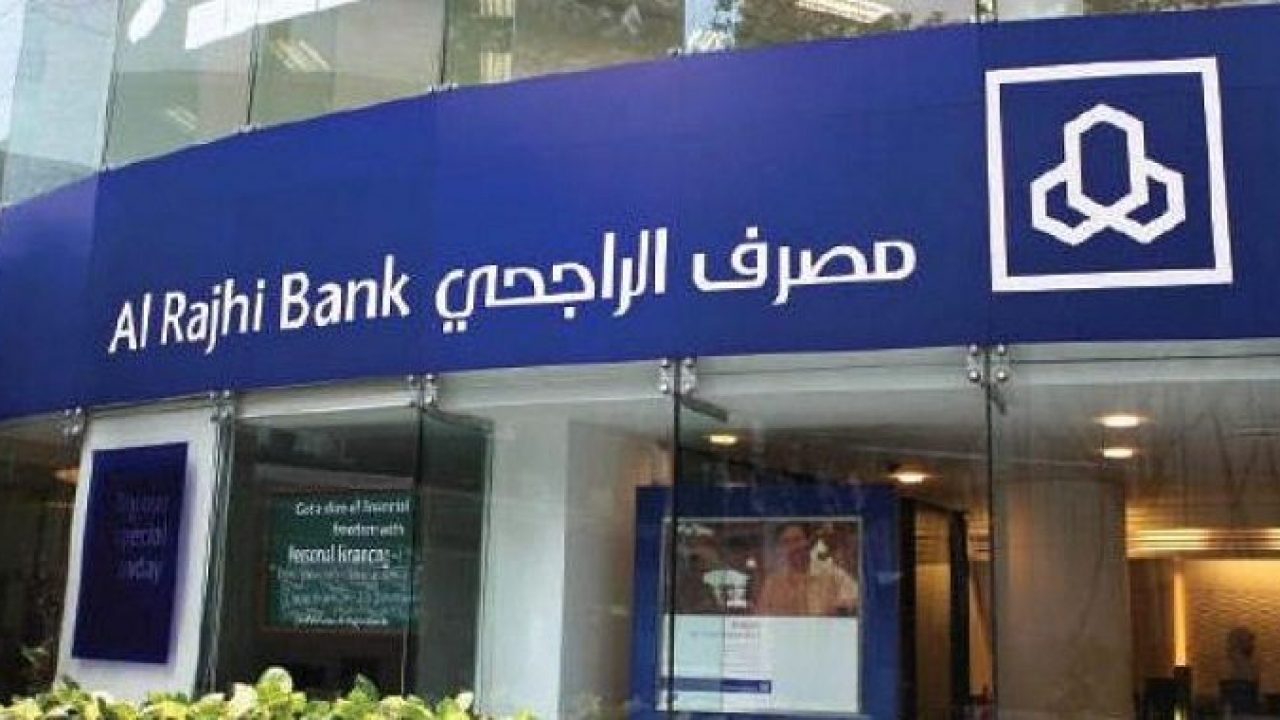 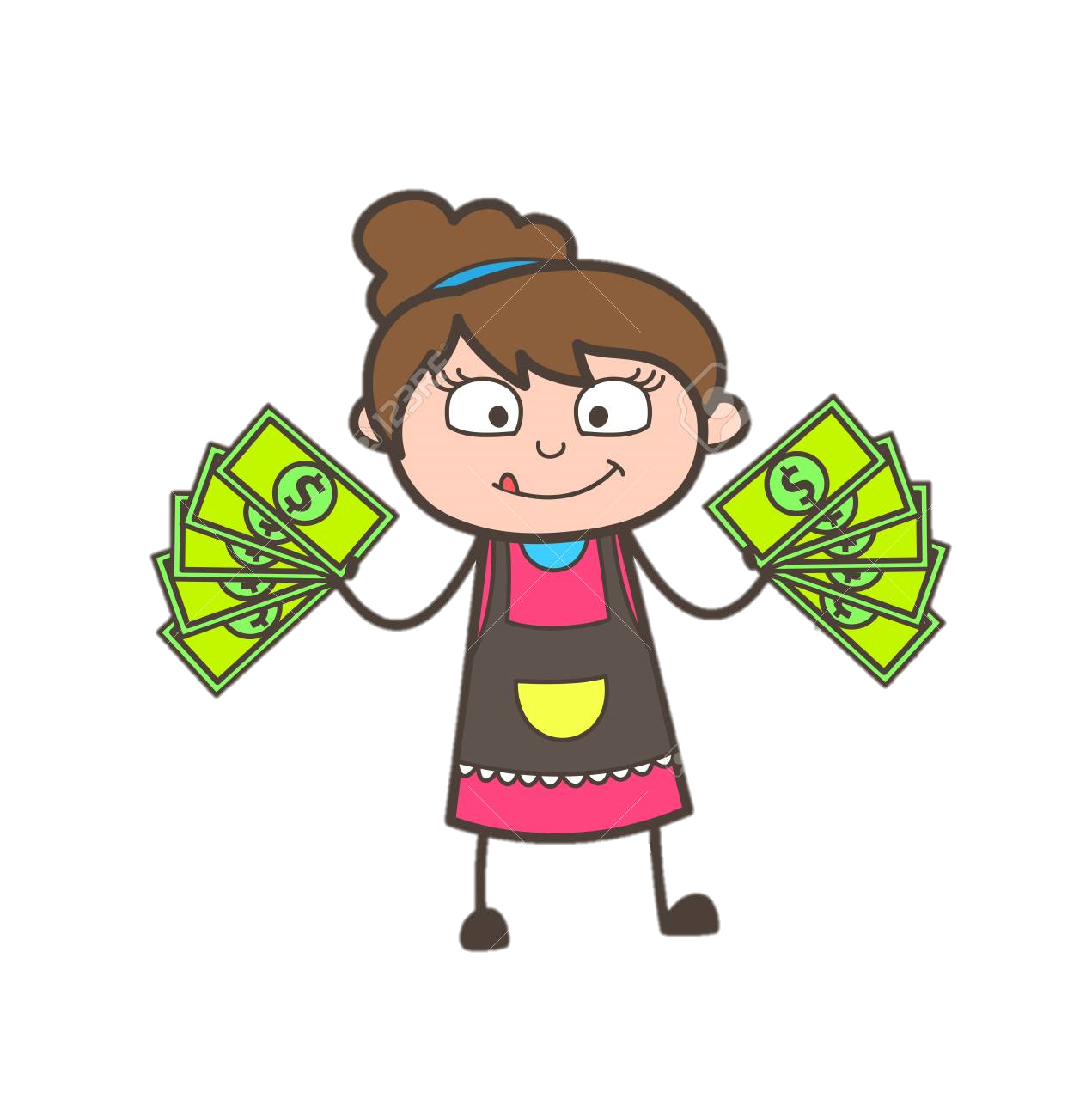 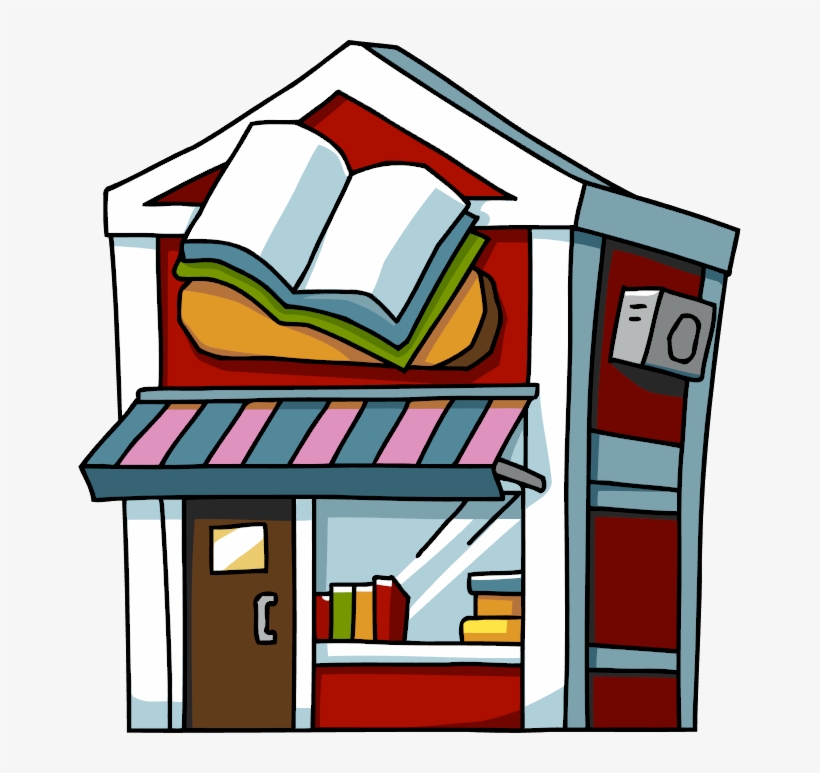 Bookstore.
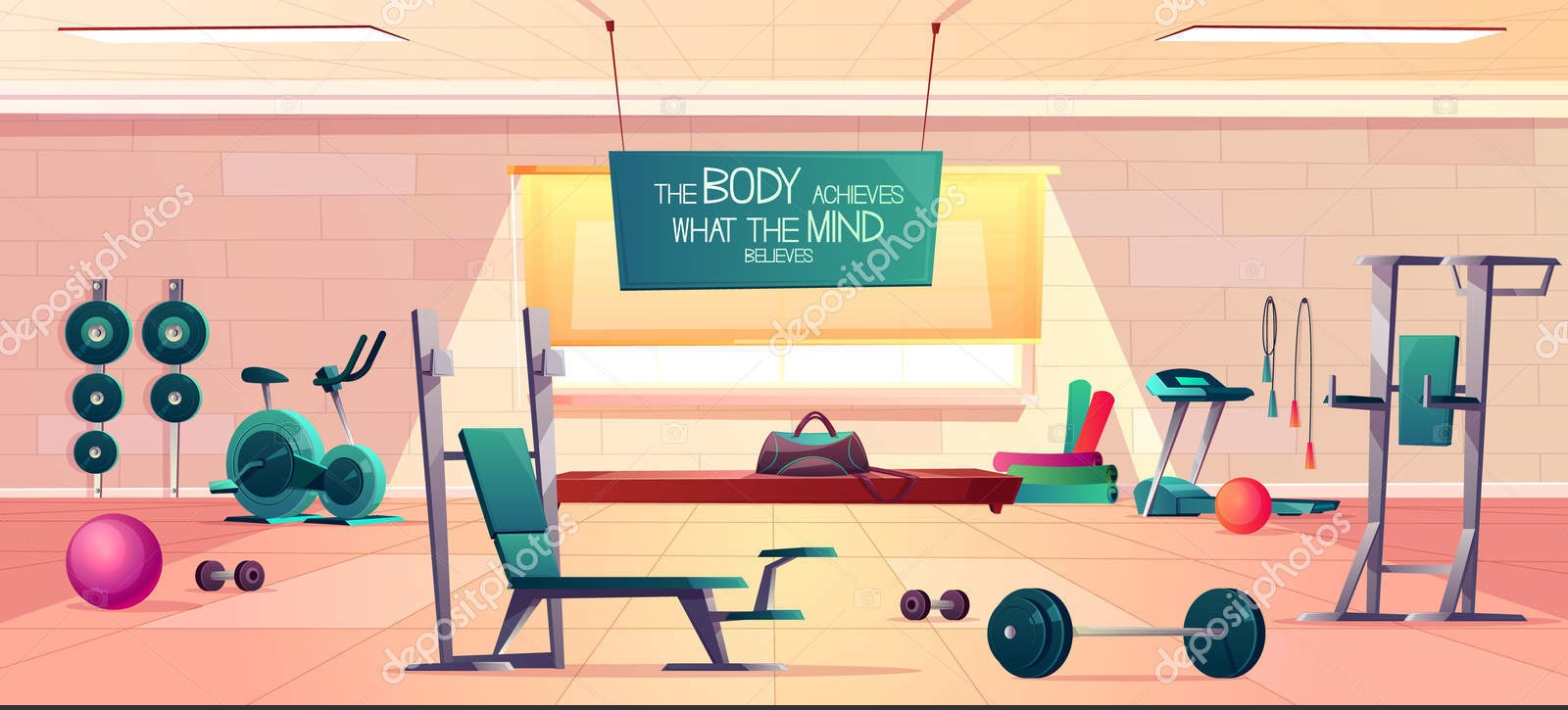 Health club
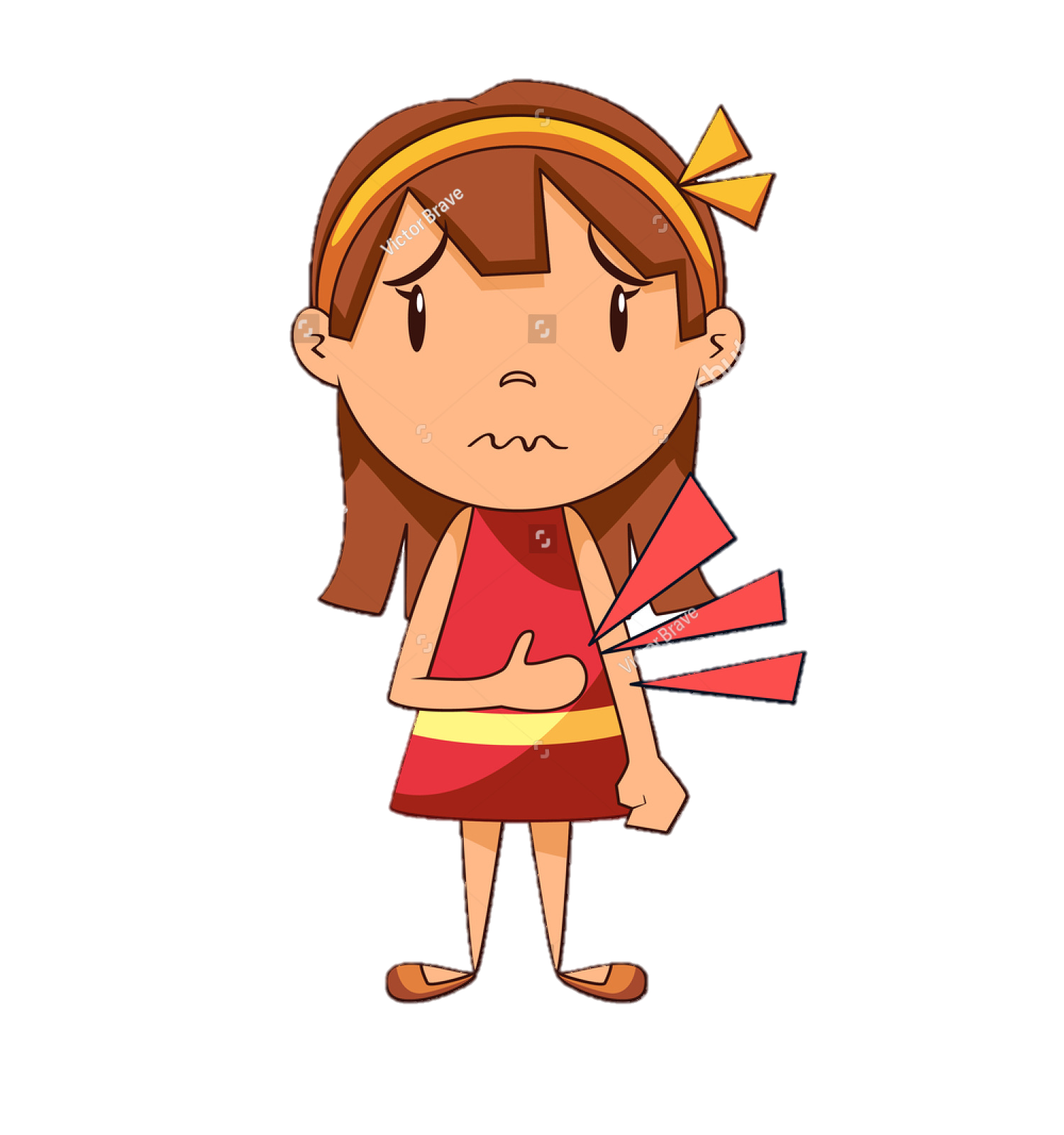 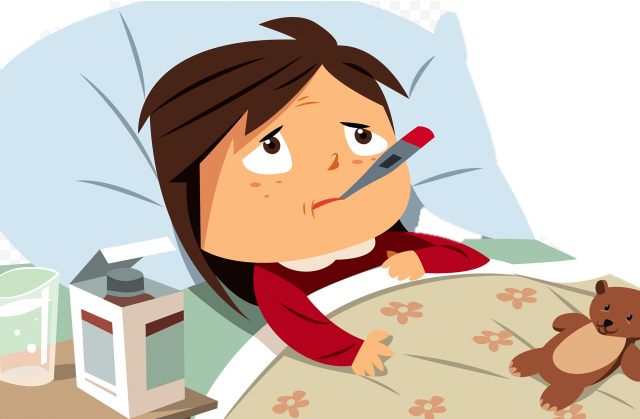 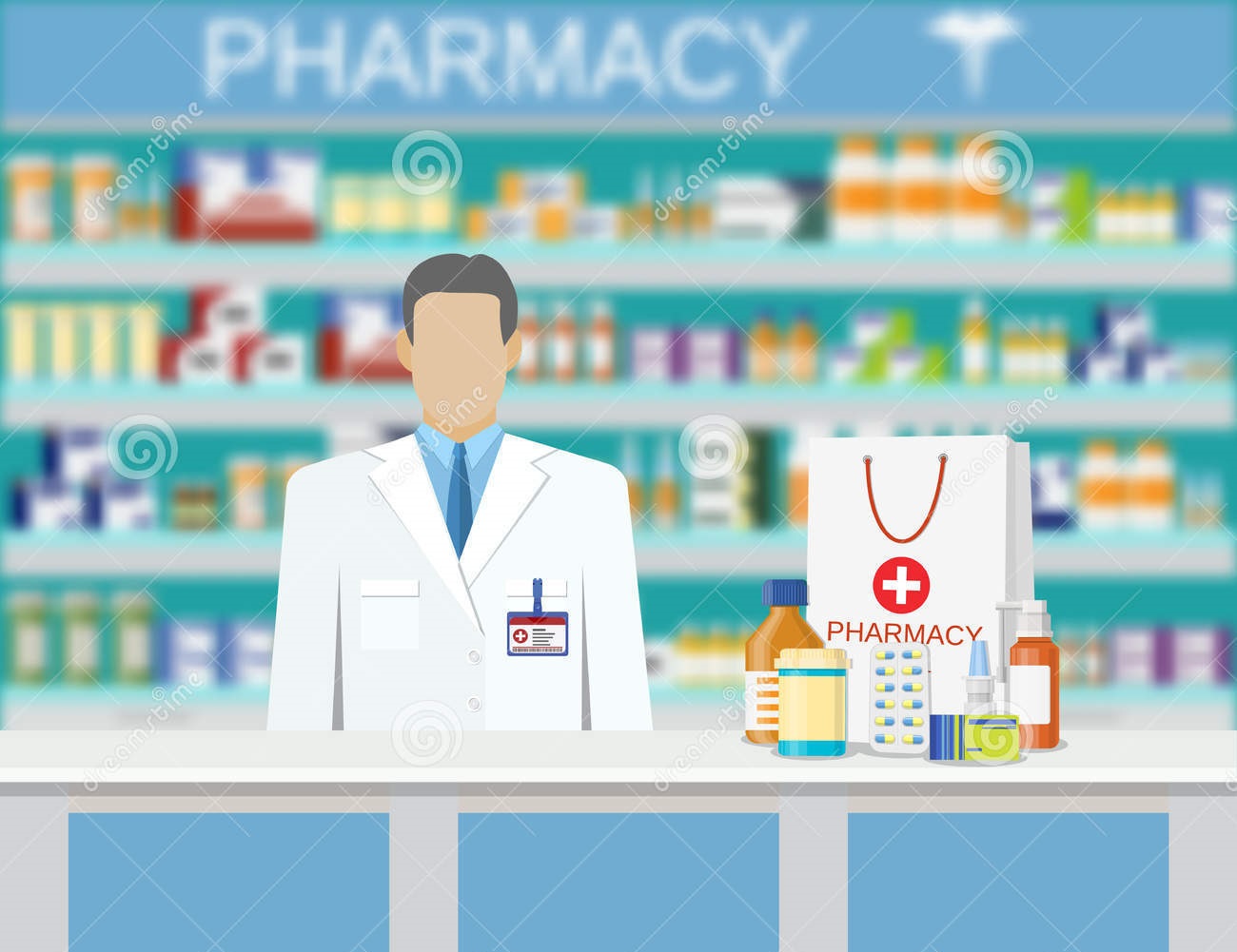 Pharmacy
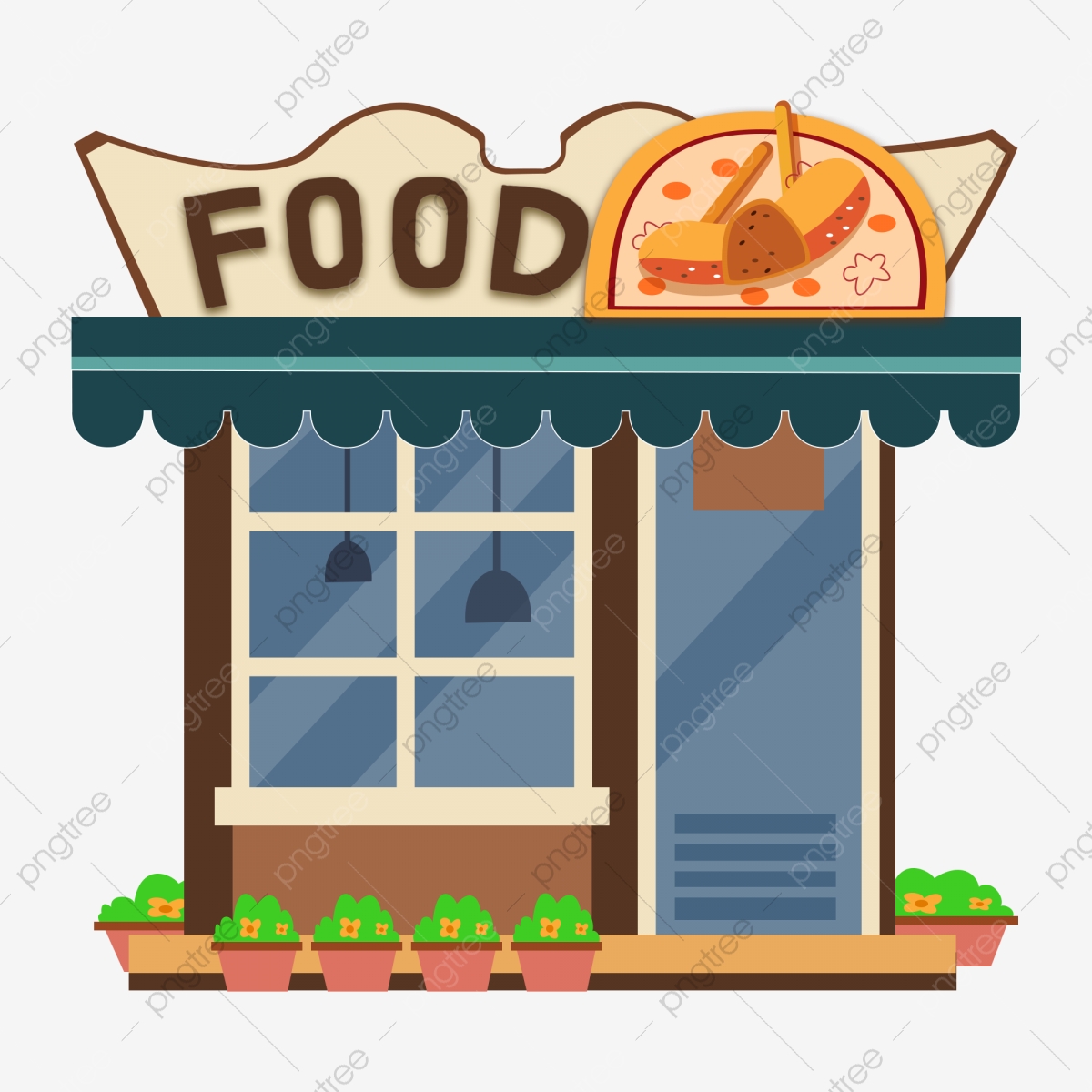 Restaurant
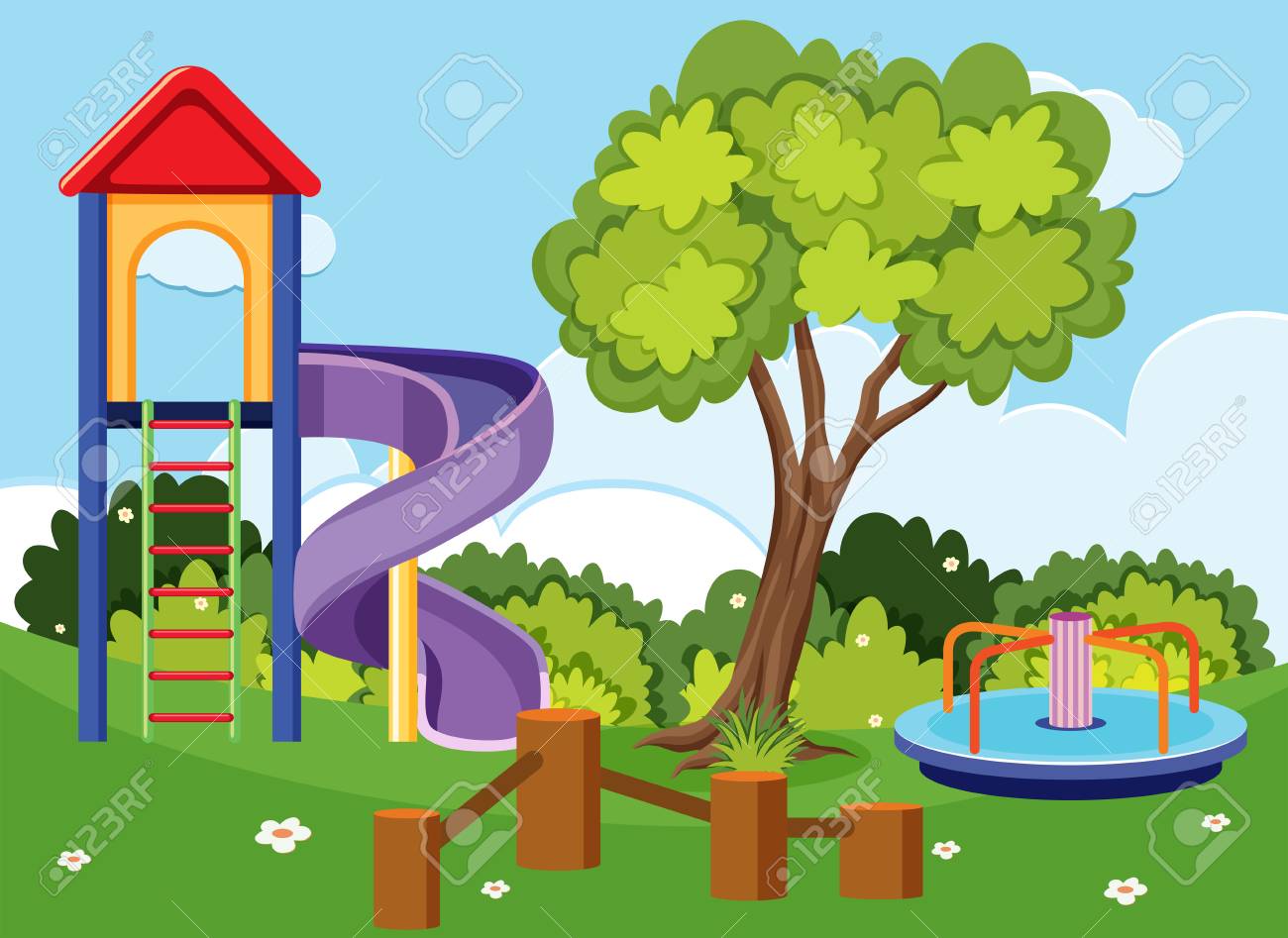 Park
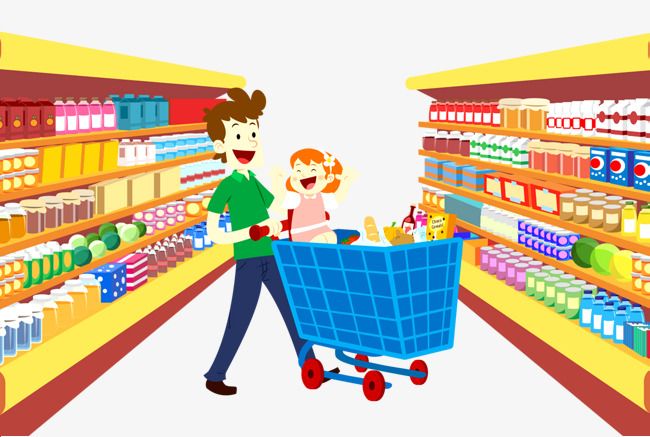 Supermarket
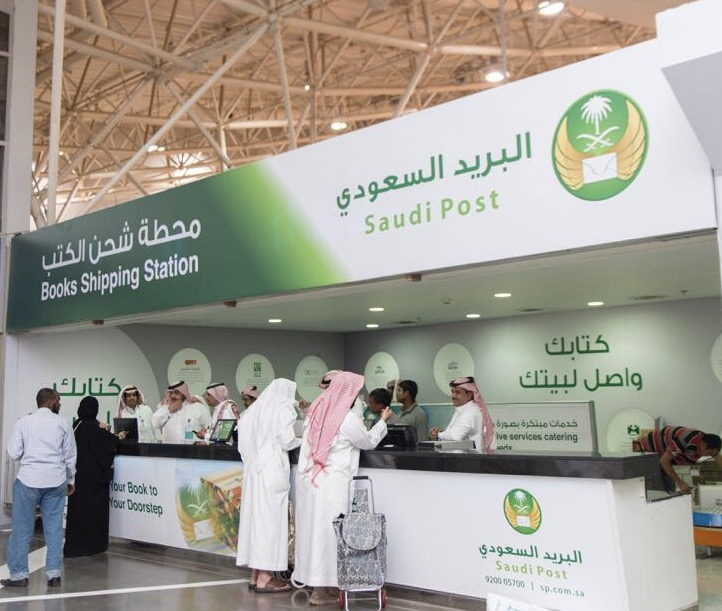 Post office .
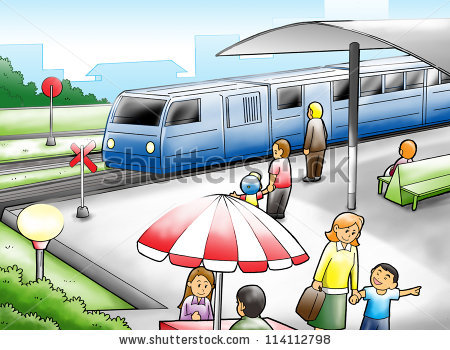 Subway station
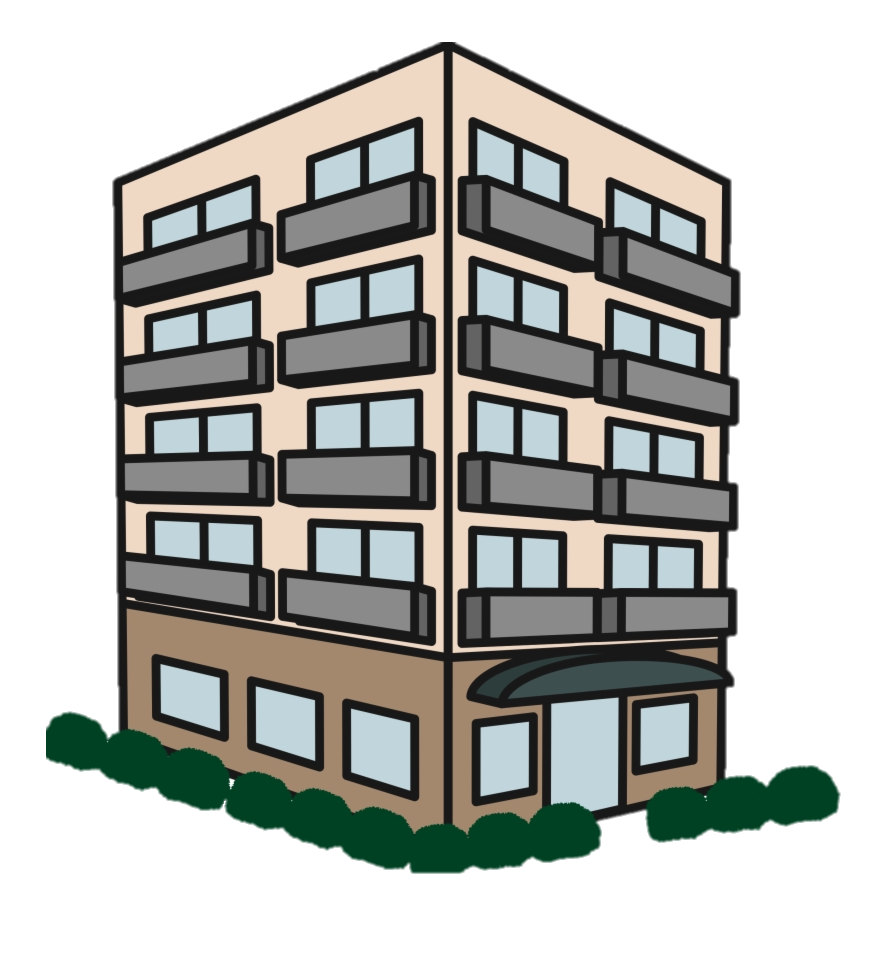 Apartment building
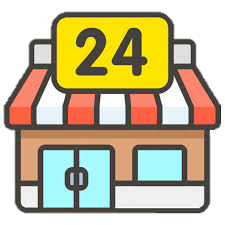 Convenience store .
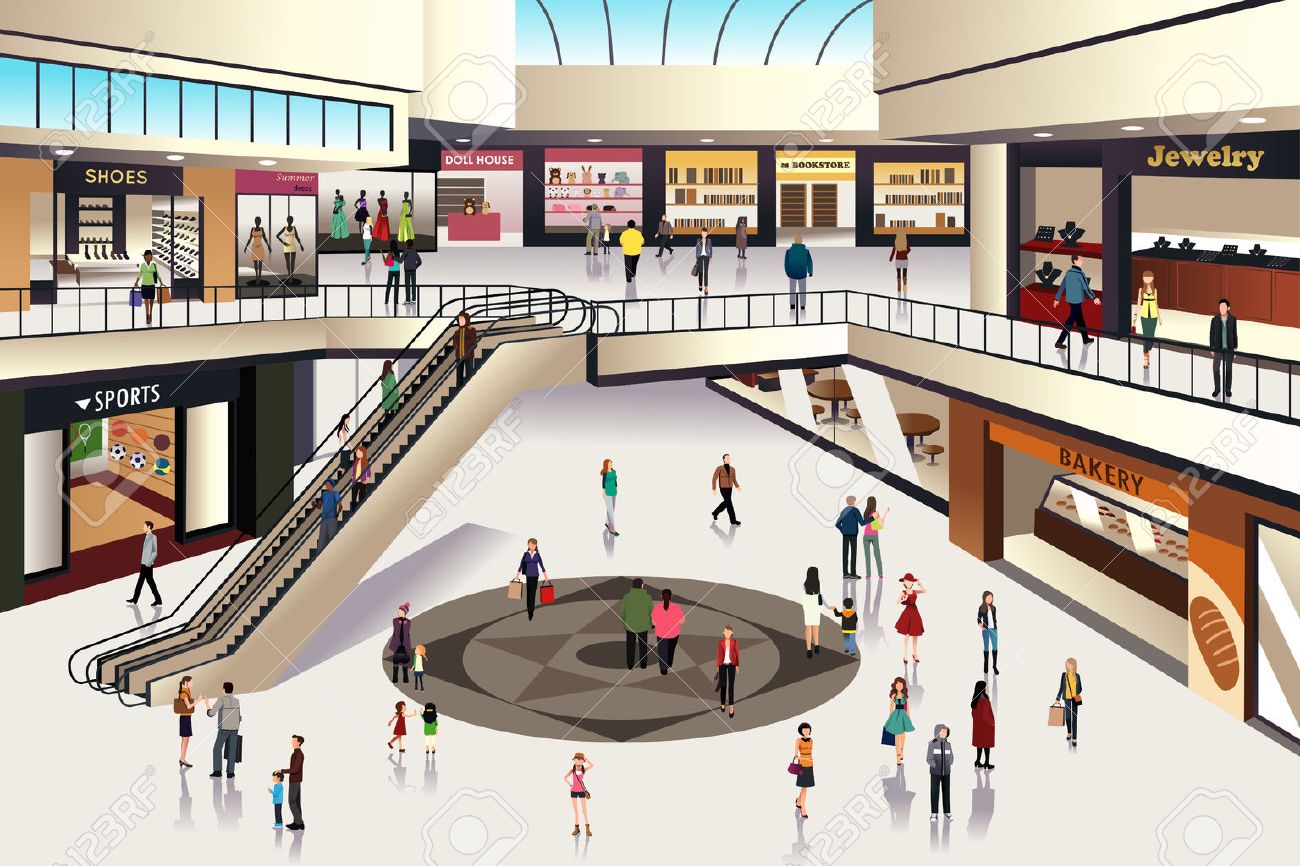 Mall
Page: 56
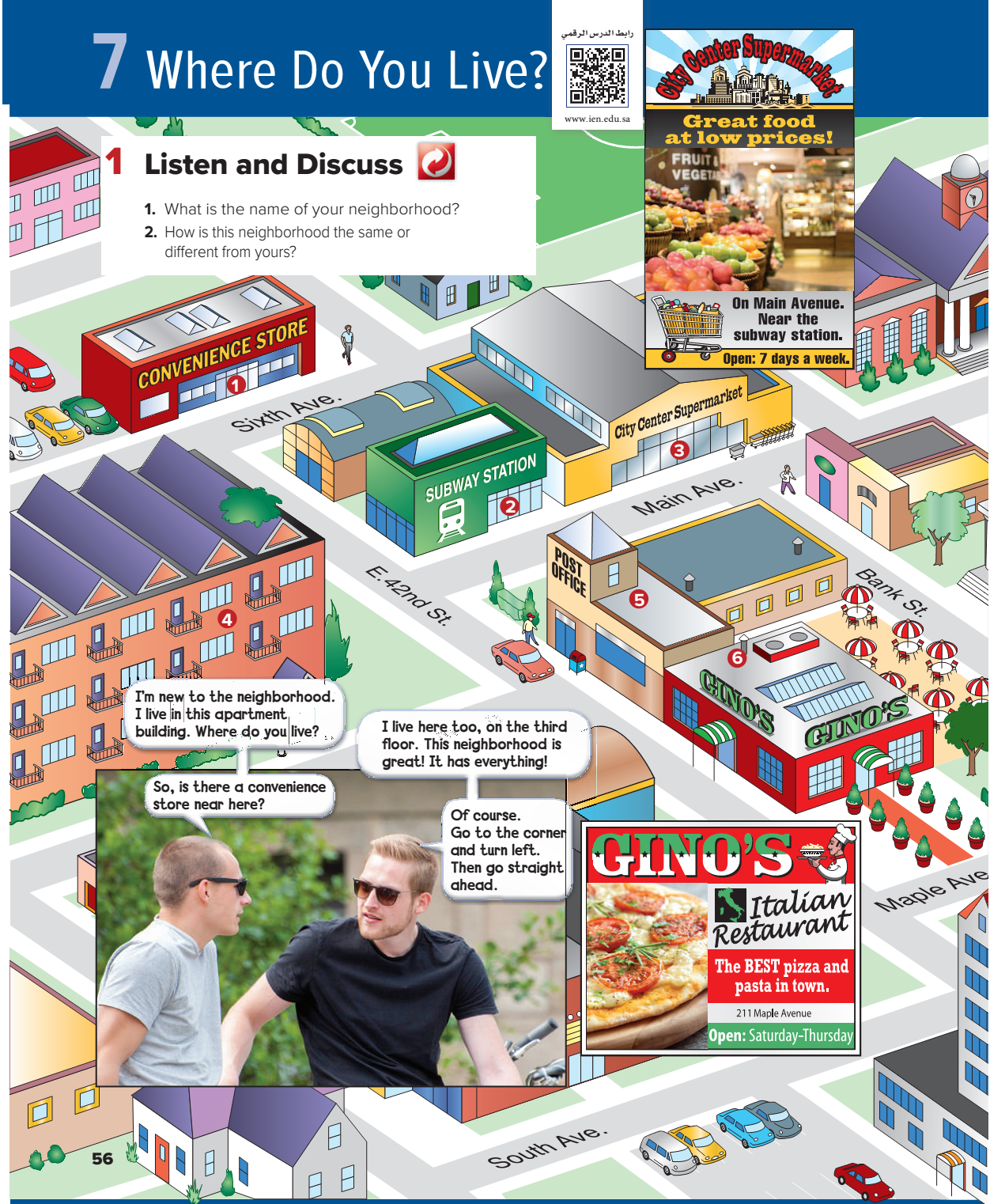 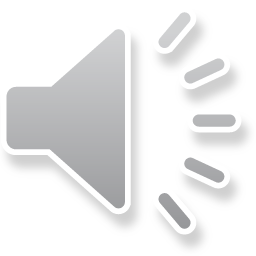 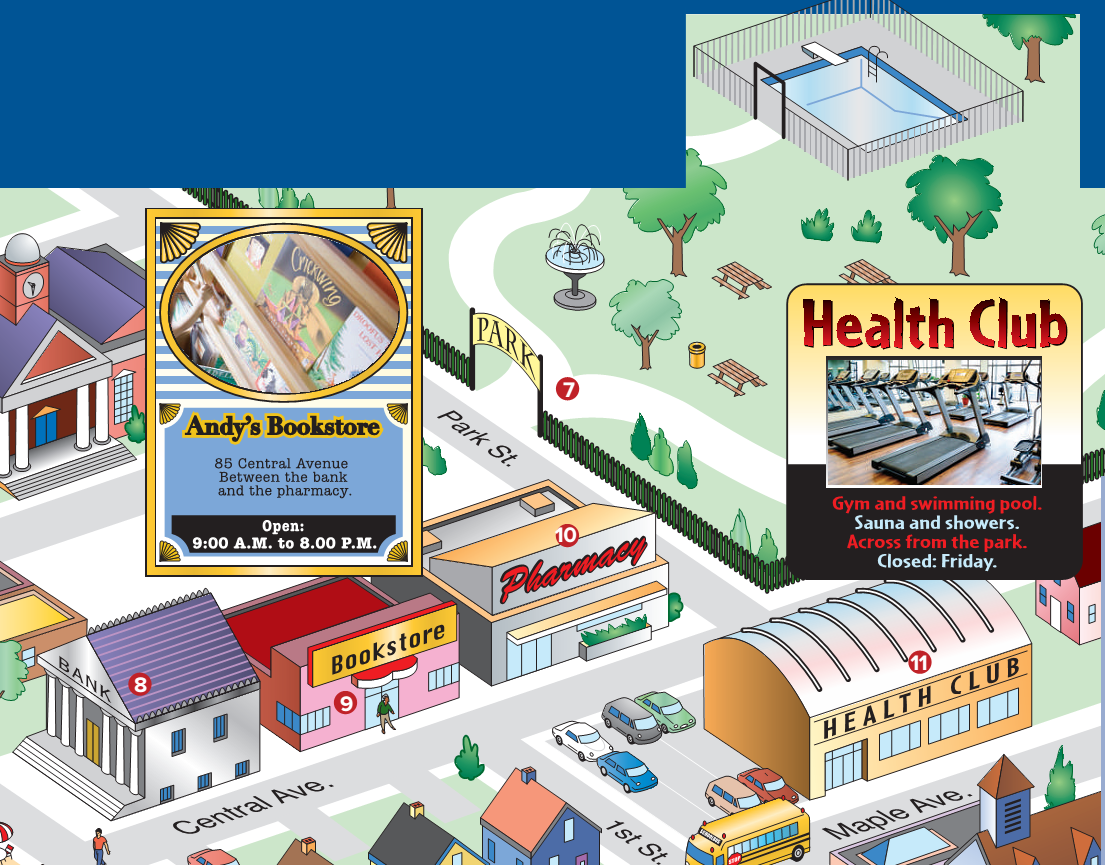 Page: 57
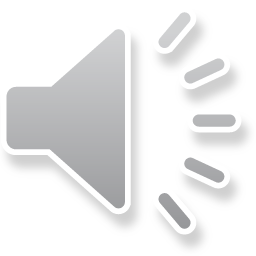 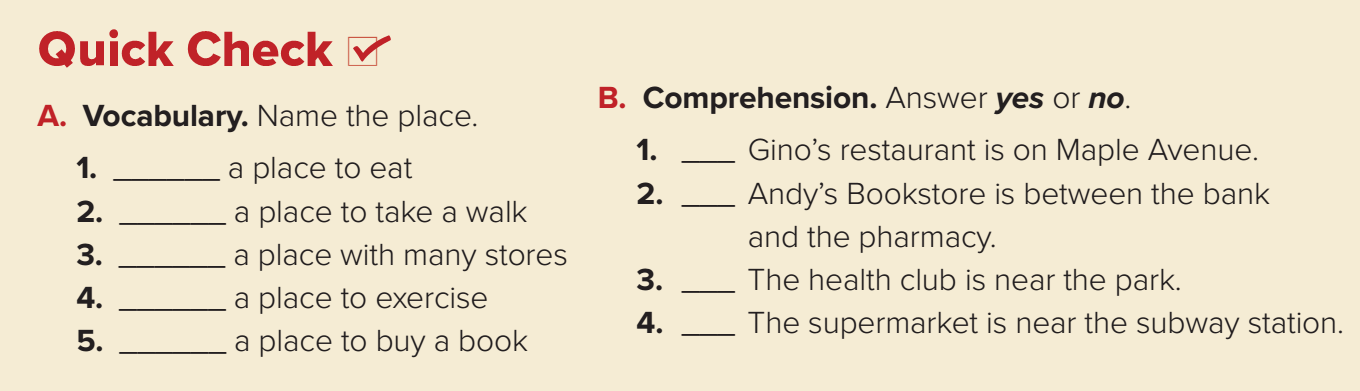 a restaurant
The park
The mall
The health club
The bookstore
Page: 57
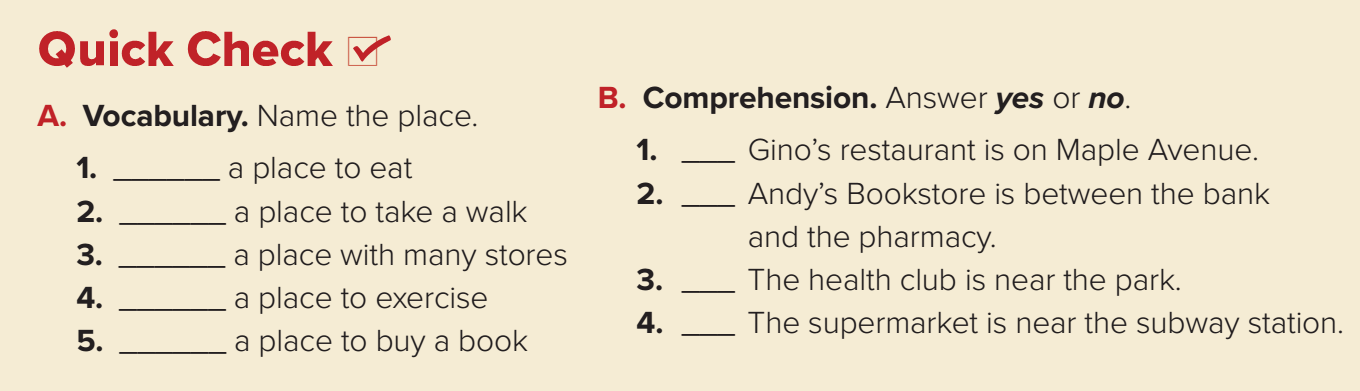 No
Yes
Yes
Yes
Page: 57
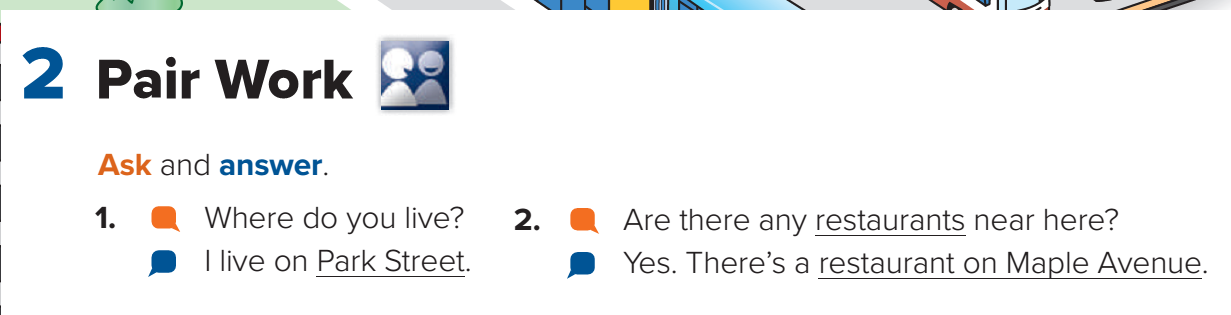 Page: 57
Homework
Workbook page  : 115
( A , B )
work book page: 115
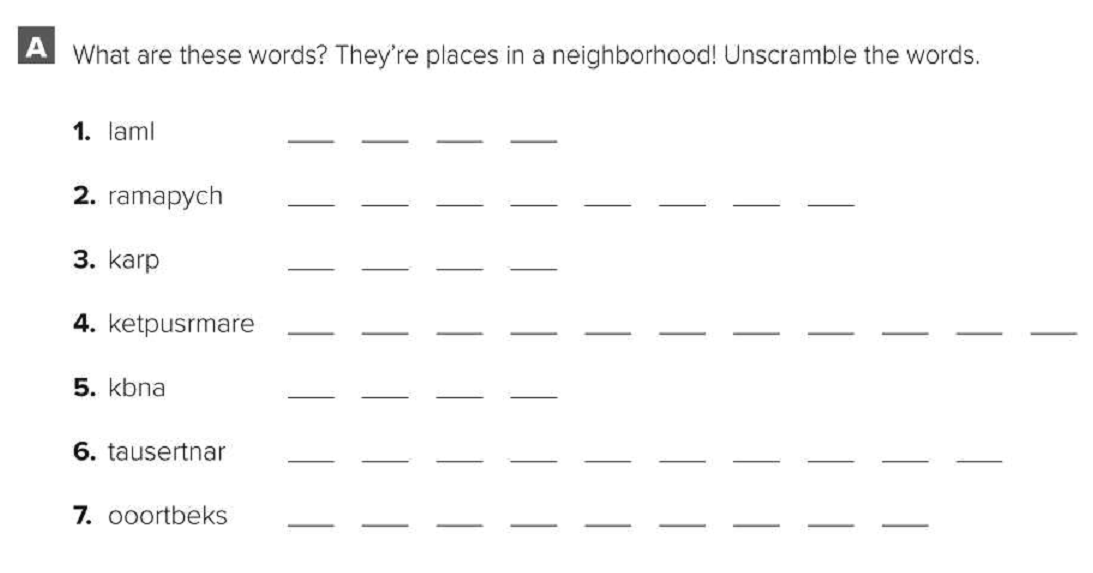 mall
pharmacy
park
supermarket
bank
restaurant
bookstore
work book page: 115
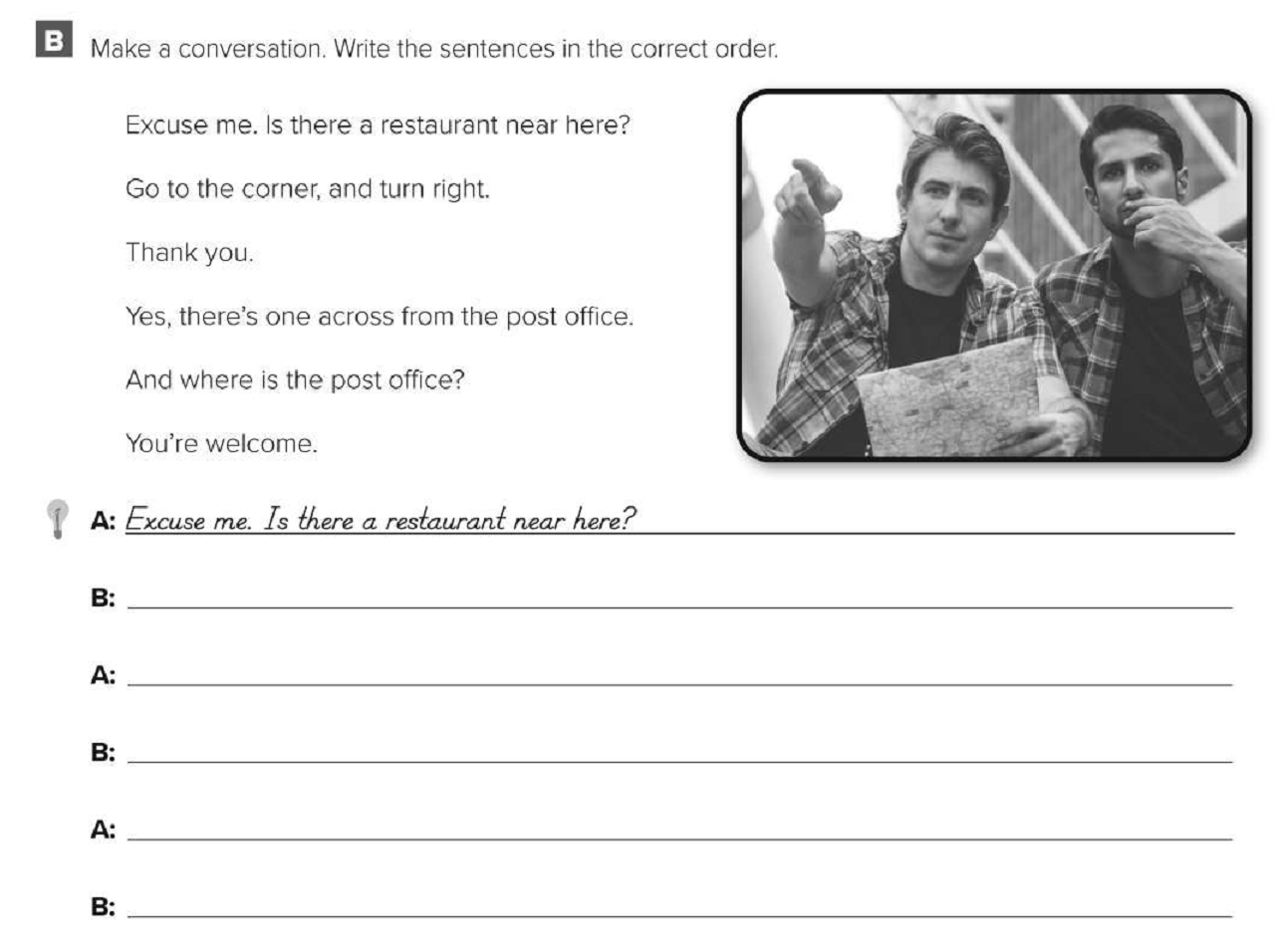 Yes, there’s one across from the post office
And where is the post office?
Go to the corner, and turn right.
Thank you.
You’re welcome.
Today’s lesson :
3. Grammar .
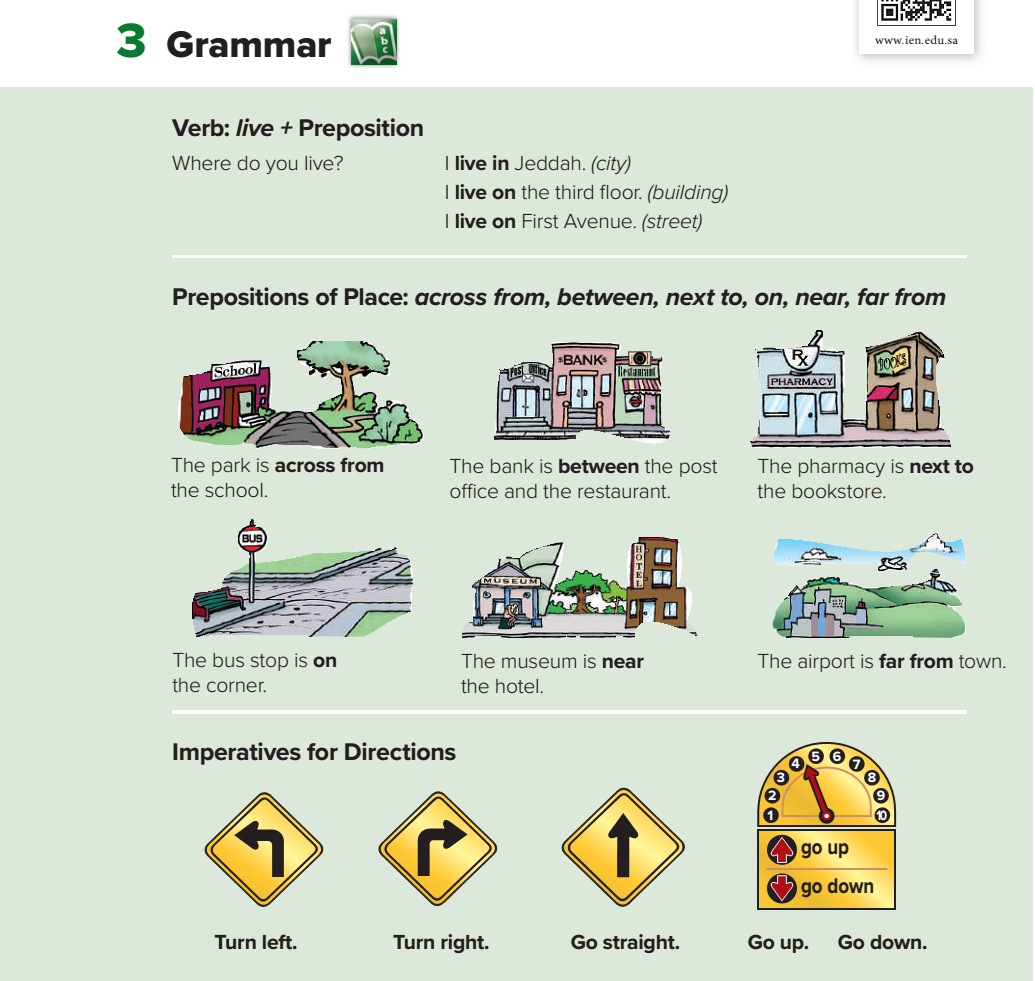 Page: 58
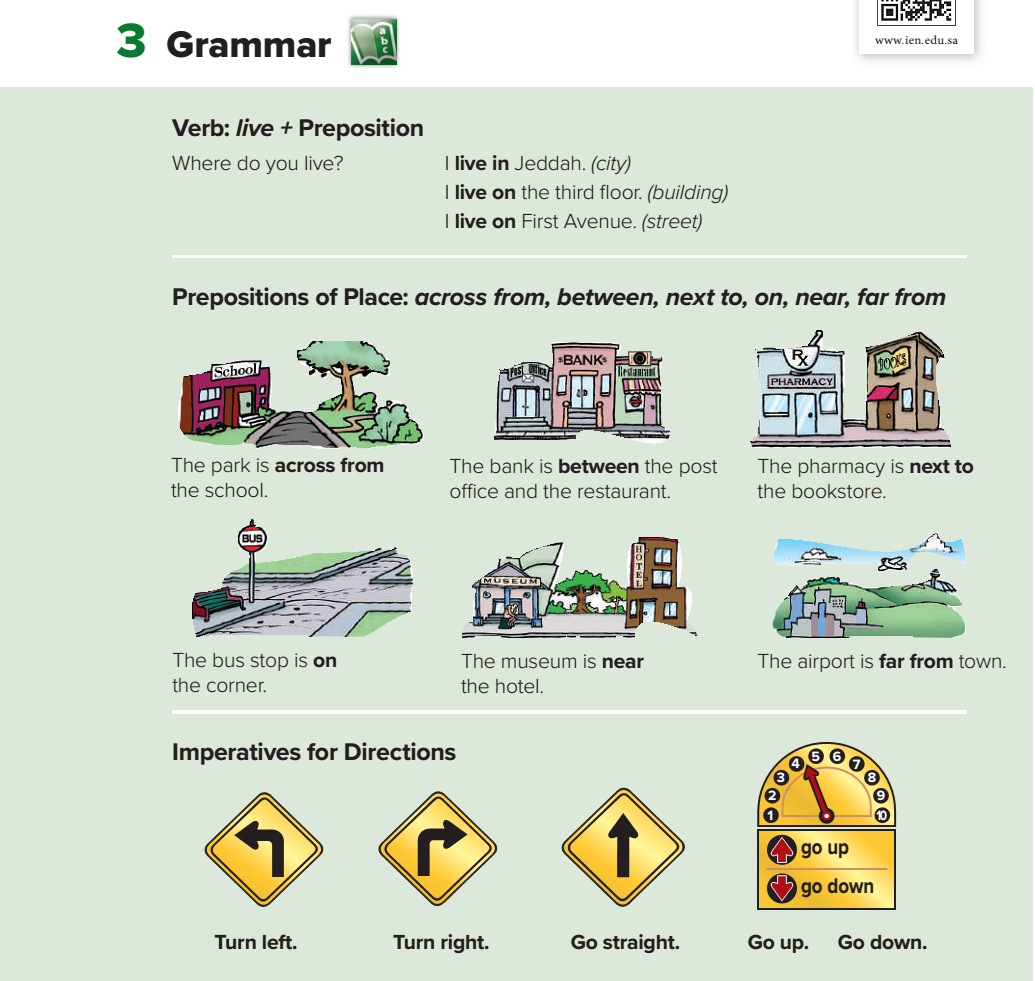 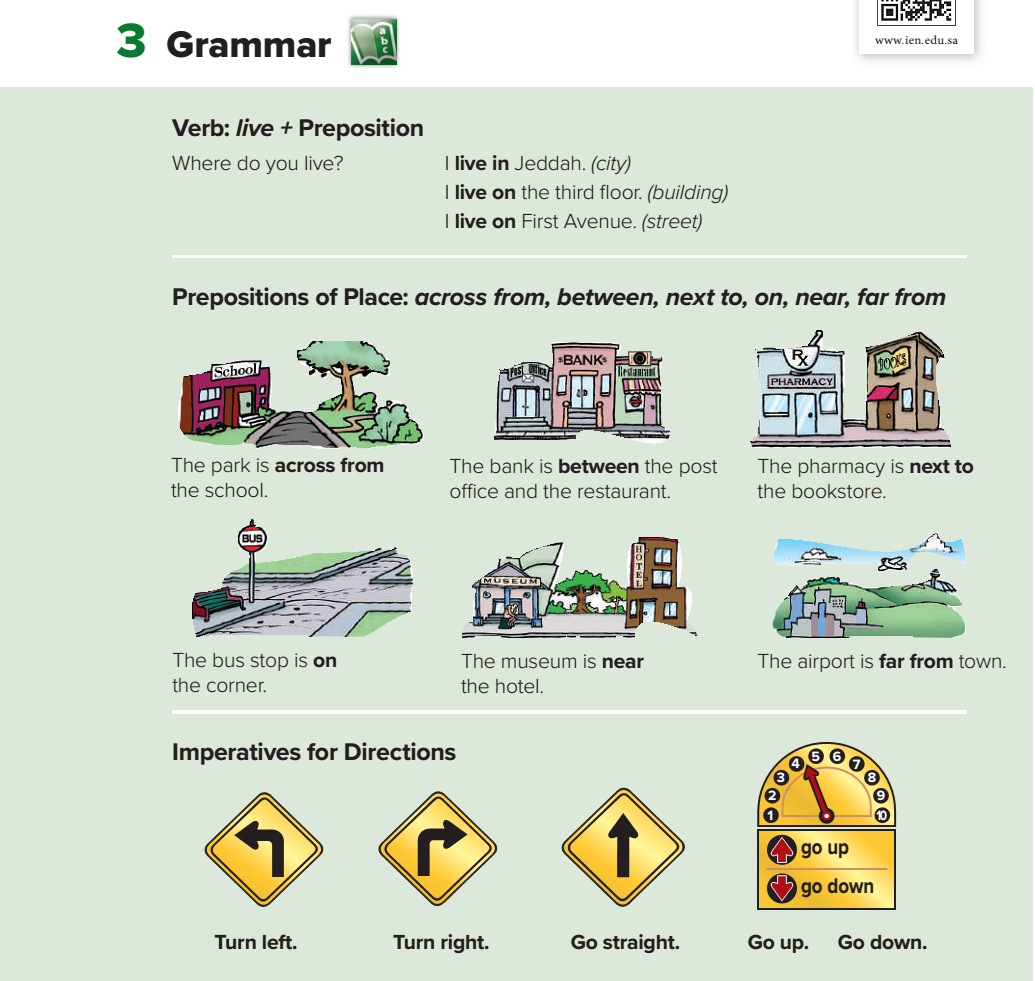 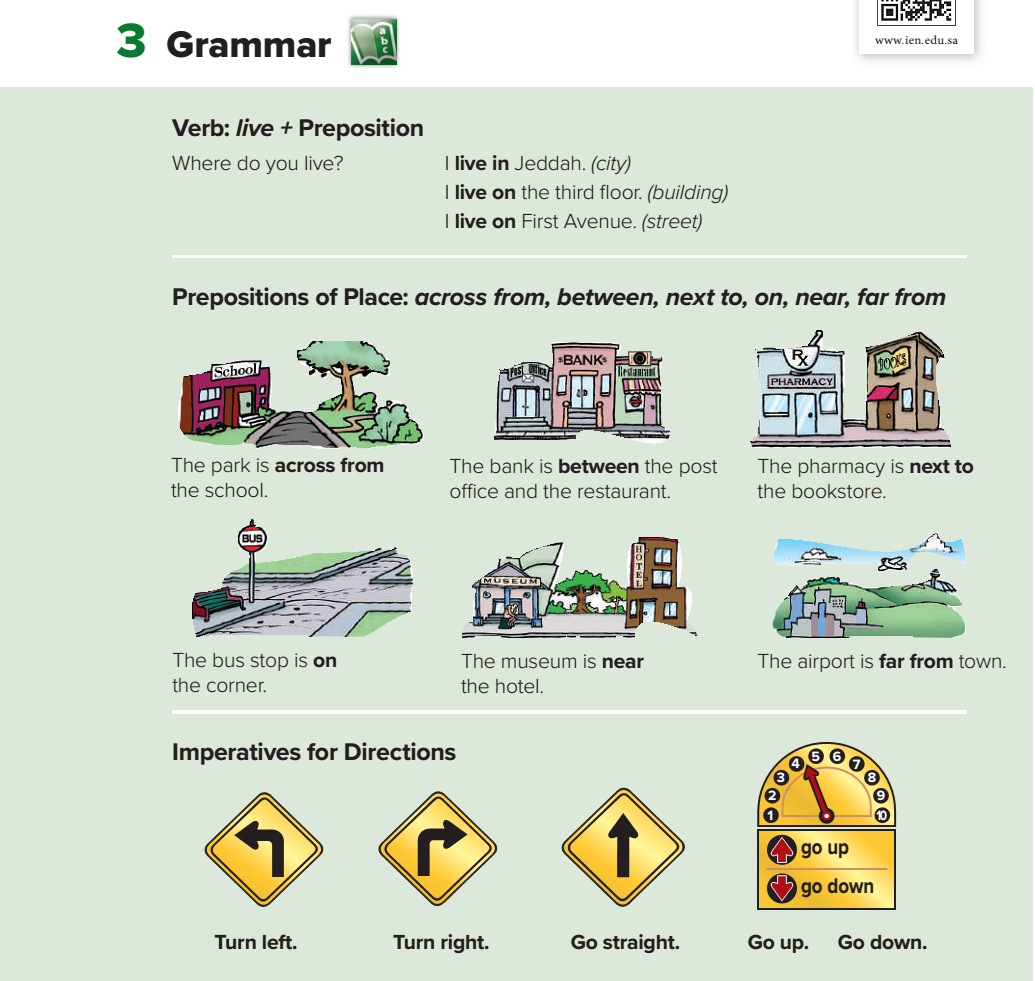 Page: 58
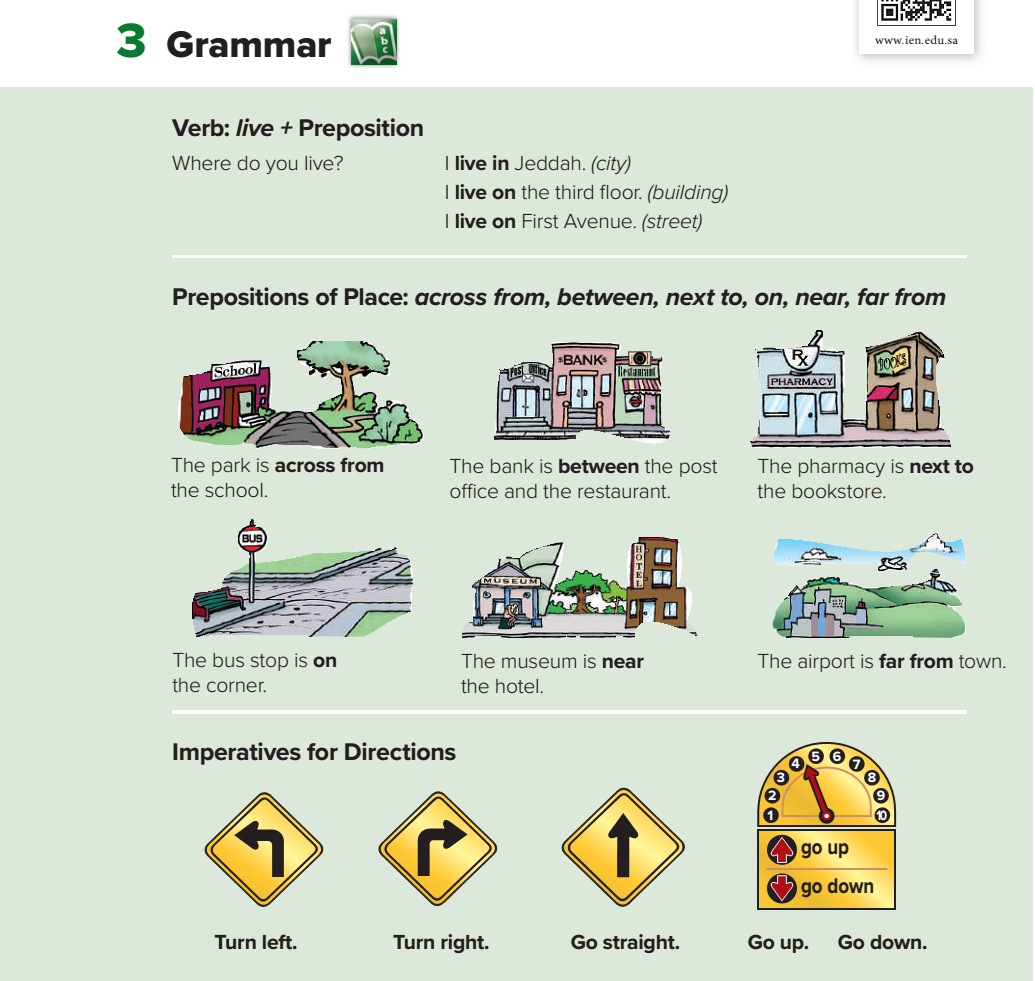 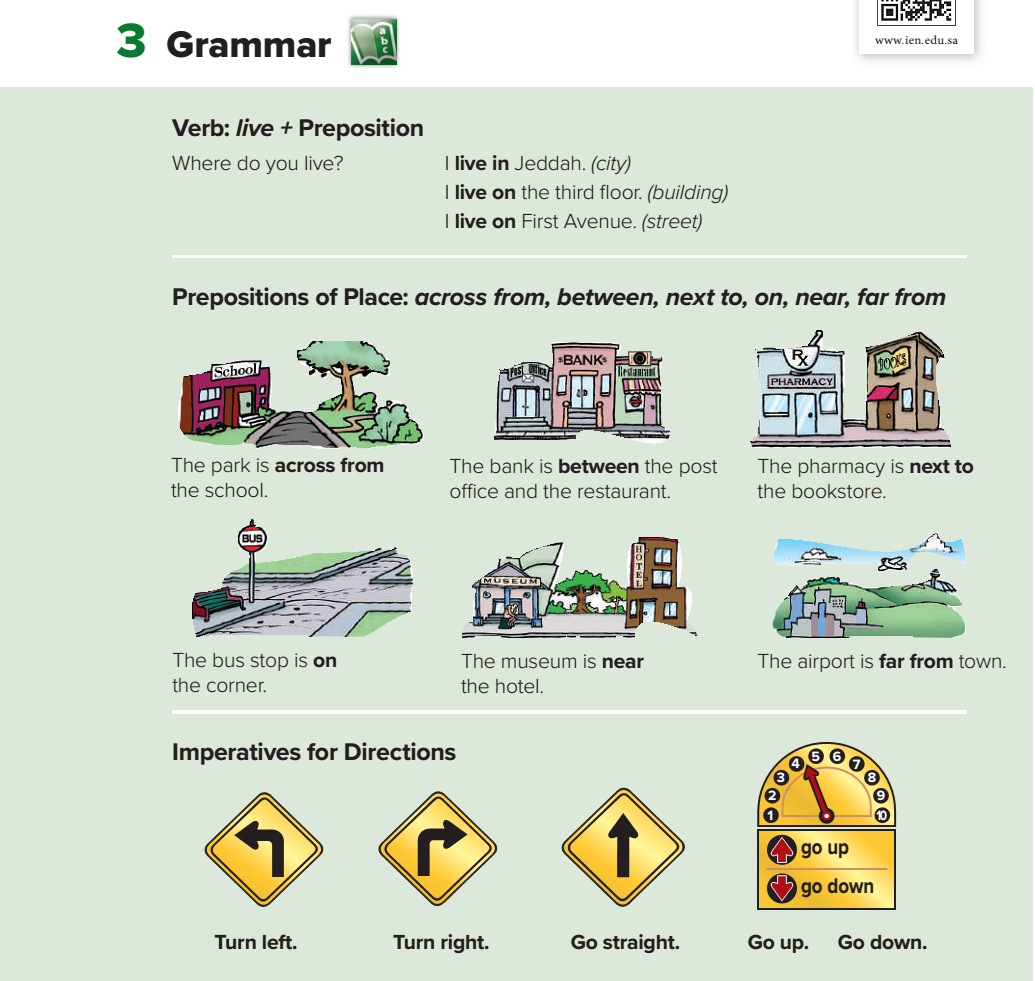 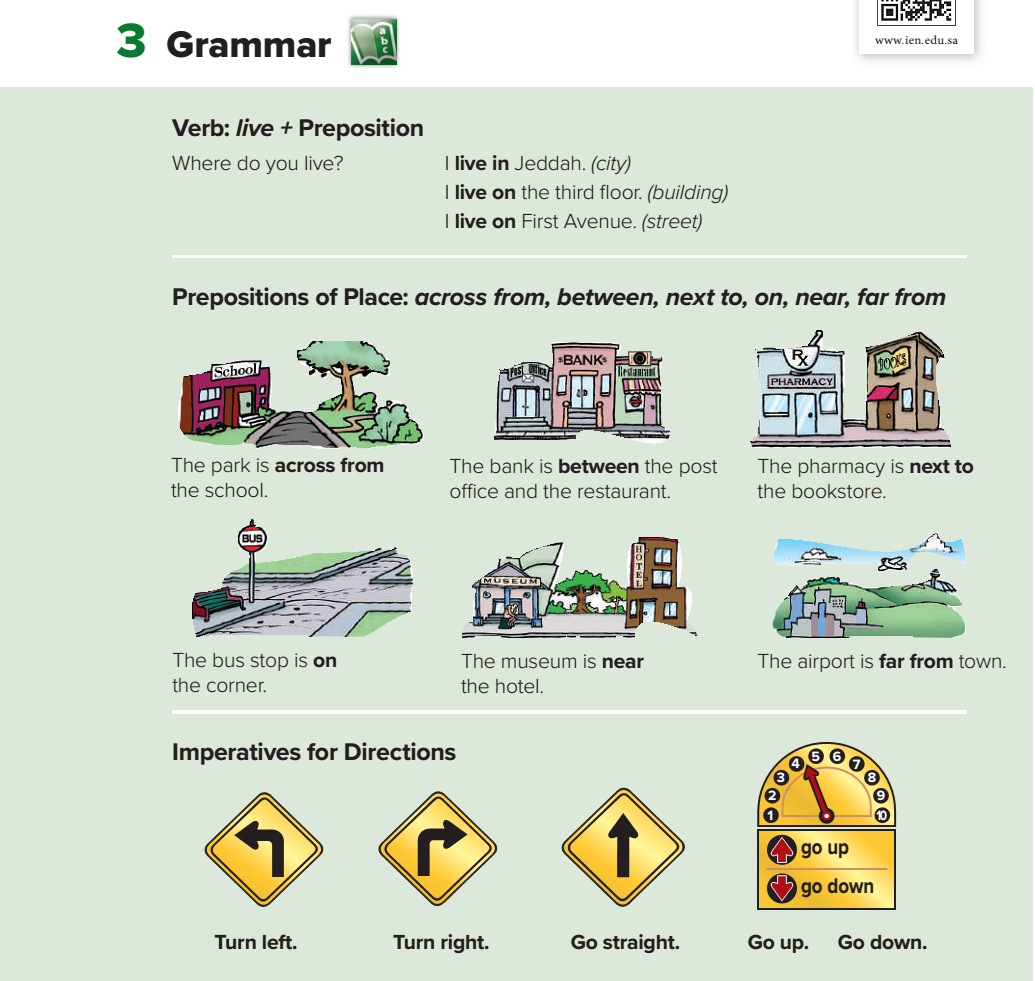 Where do you live ?
I live in Makkah .
CITY
Where does she live ?
She  lives on the third floor .
BUILDING
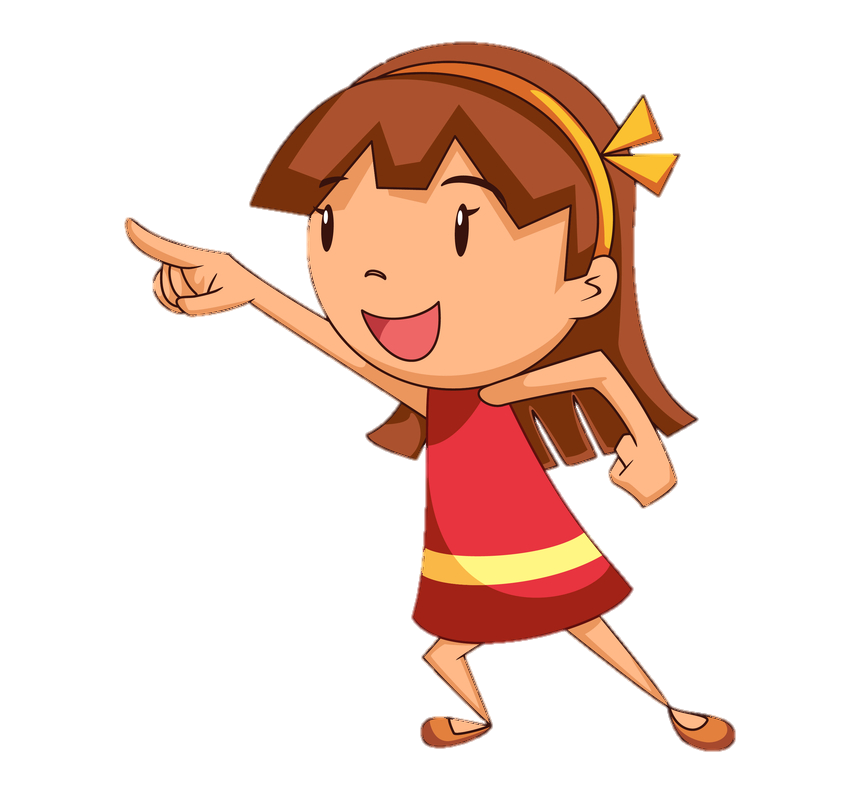 Where does she live ?
She  lives on FIRST AVENU .
STREET
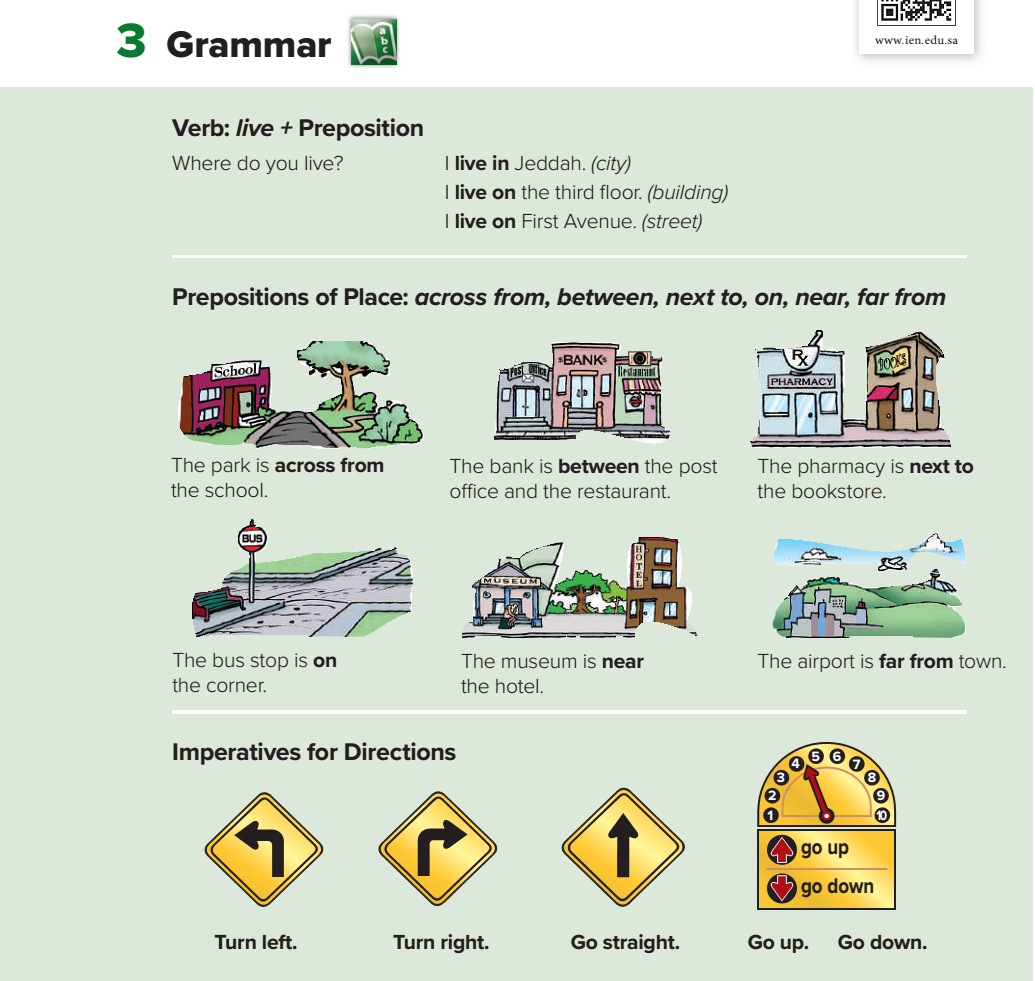 Page: 58
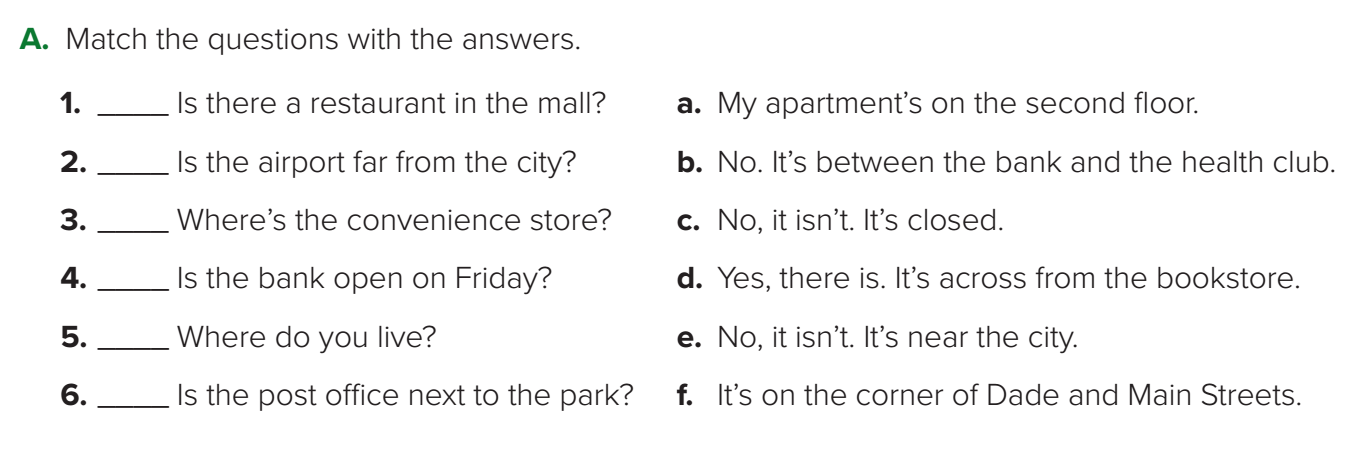 d
e
f
c
a
b
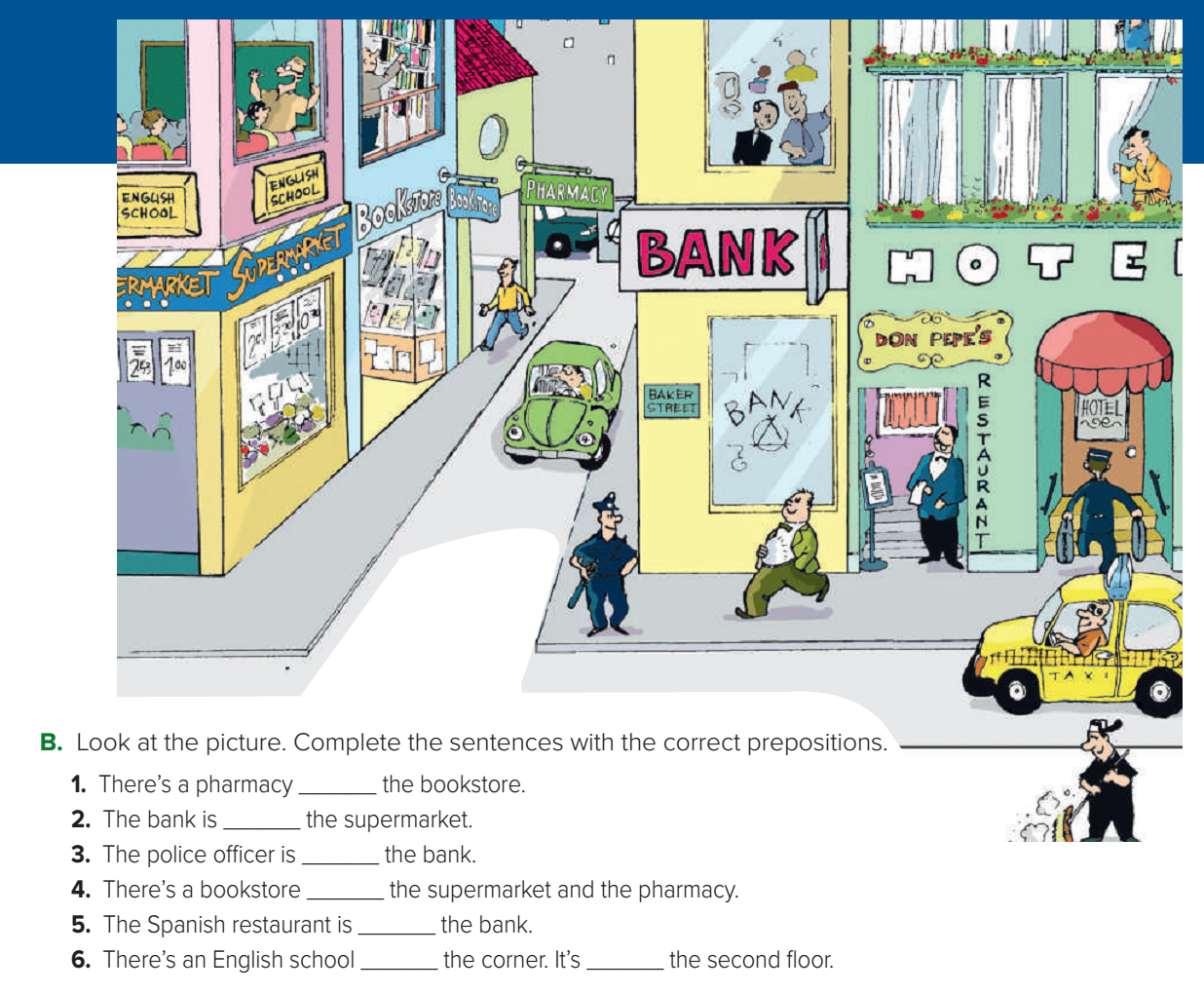 Page: 59
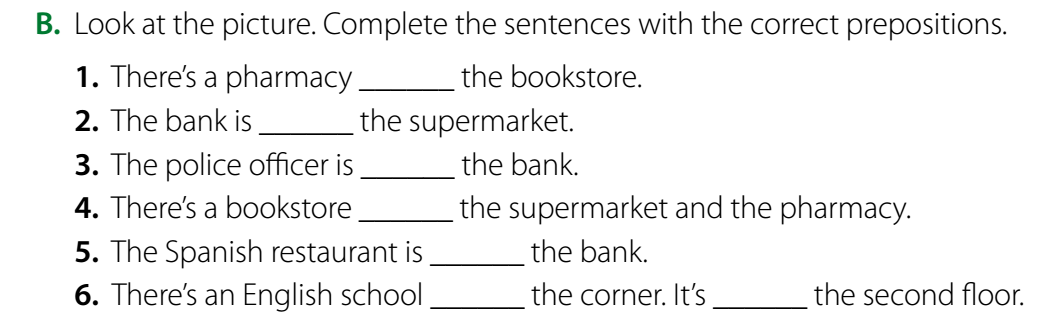 next to
across from
near
in front of
between
next to
on
on
Homework
Workbook pages  : 116-117
( C , D, E, F)
Work book page: 116
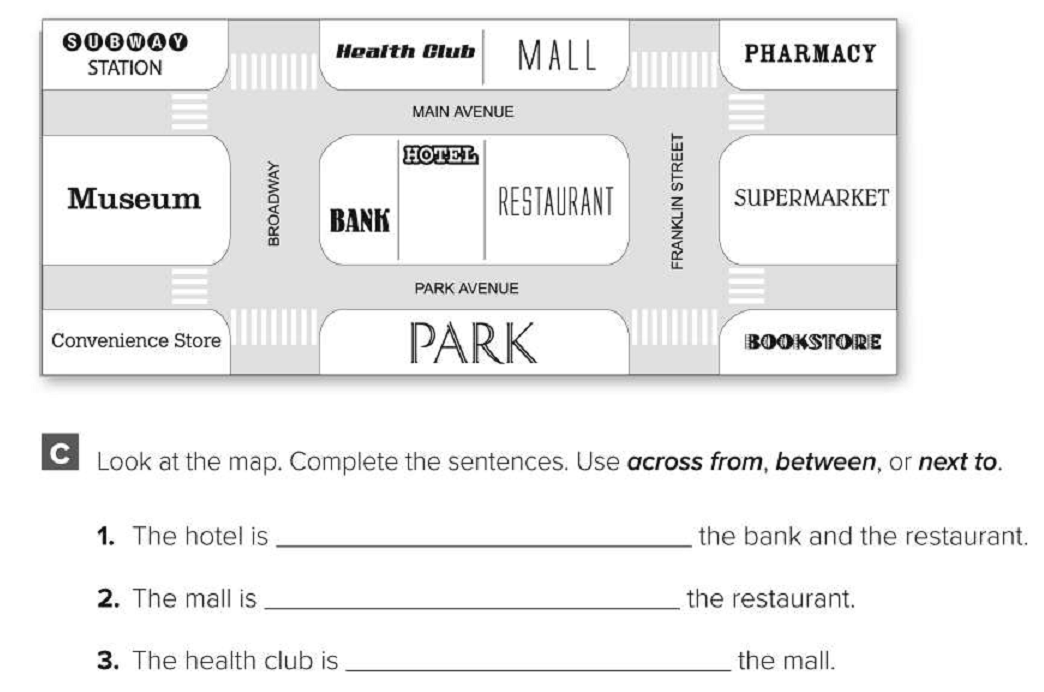 between
across from
next to
work book page: 116
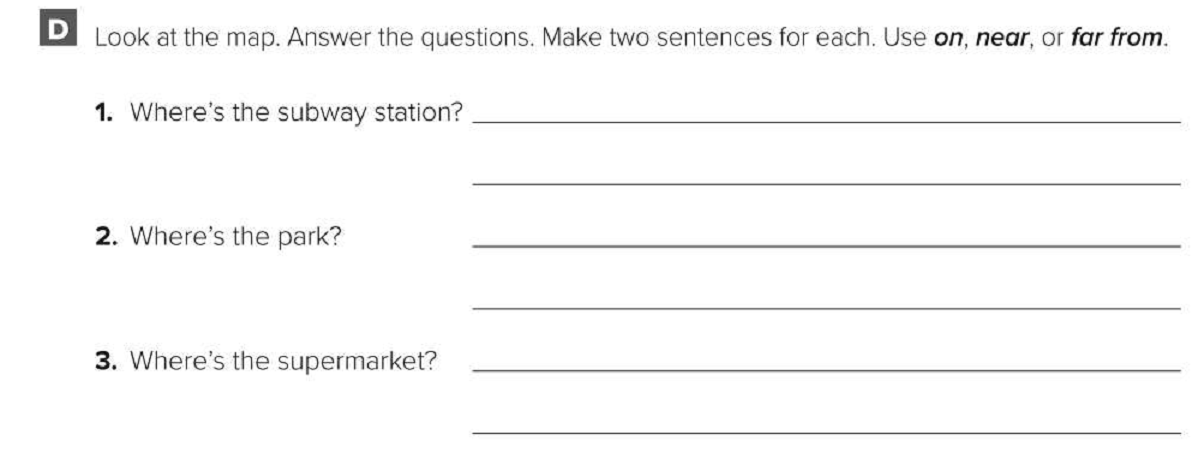 The subway station is far from the bookstore.
The subway station is on Main Avenue.
The park is near the bank.
The park is on Park Avenue.
The supermarket is far from the convenience store.
The supermarket is near the bookstore.
Work book page: 117
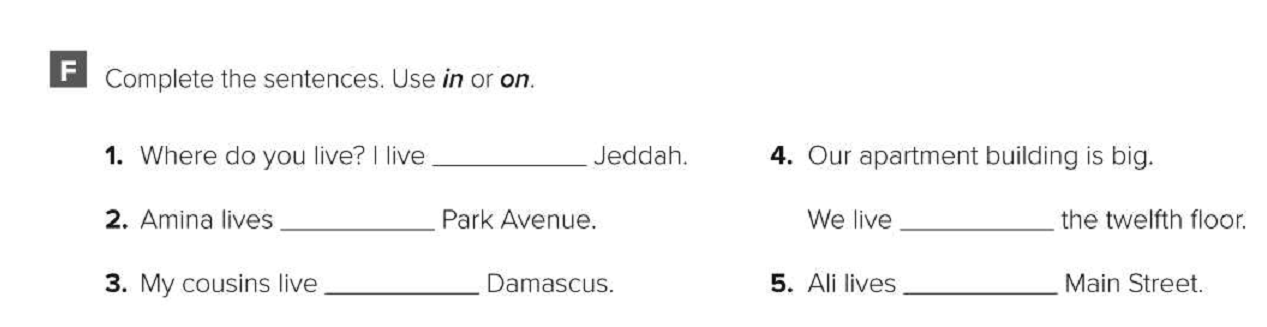 in
on
on
in
on
Work book page: 117
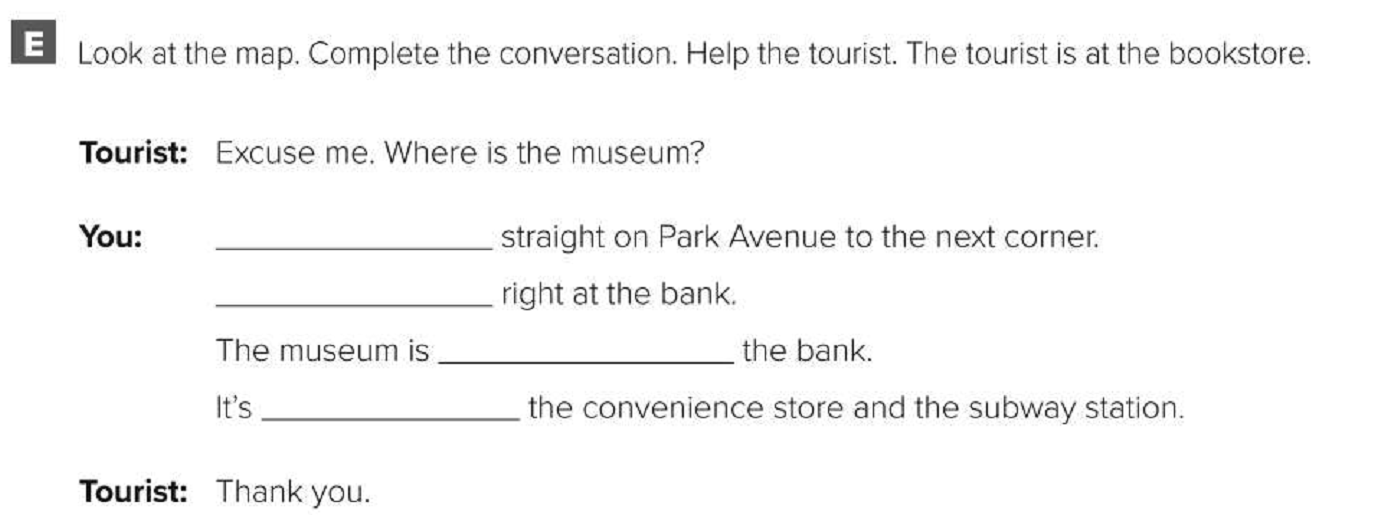 Go
turn
across from
between
Today’s lesson :
4. Listening.
5. Pronunciation .
6- conversation .
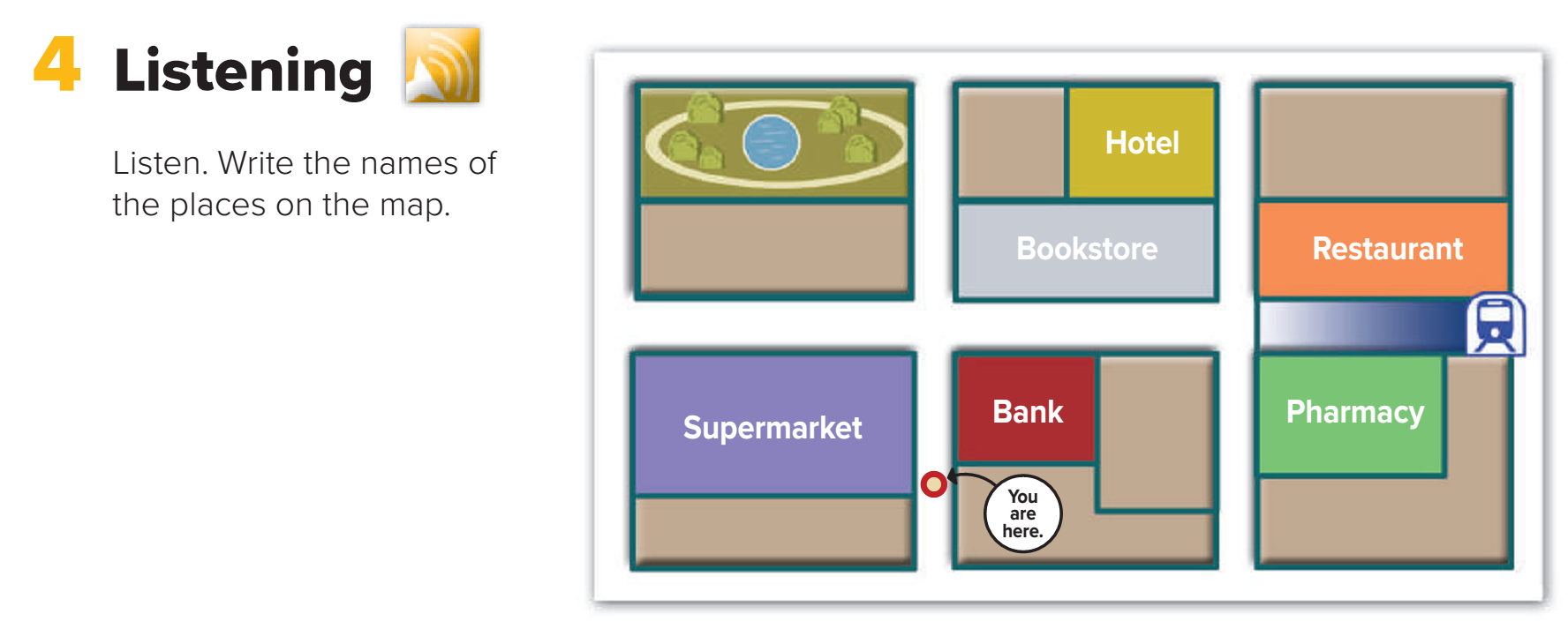 café
English school
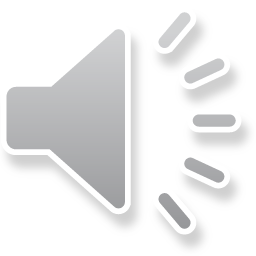 subway
convenience store
Page: 59
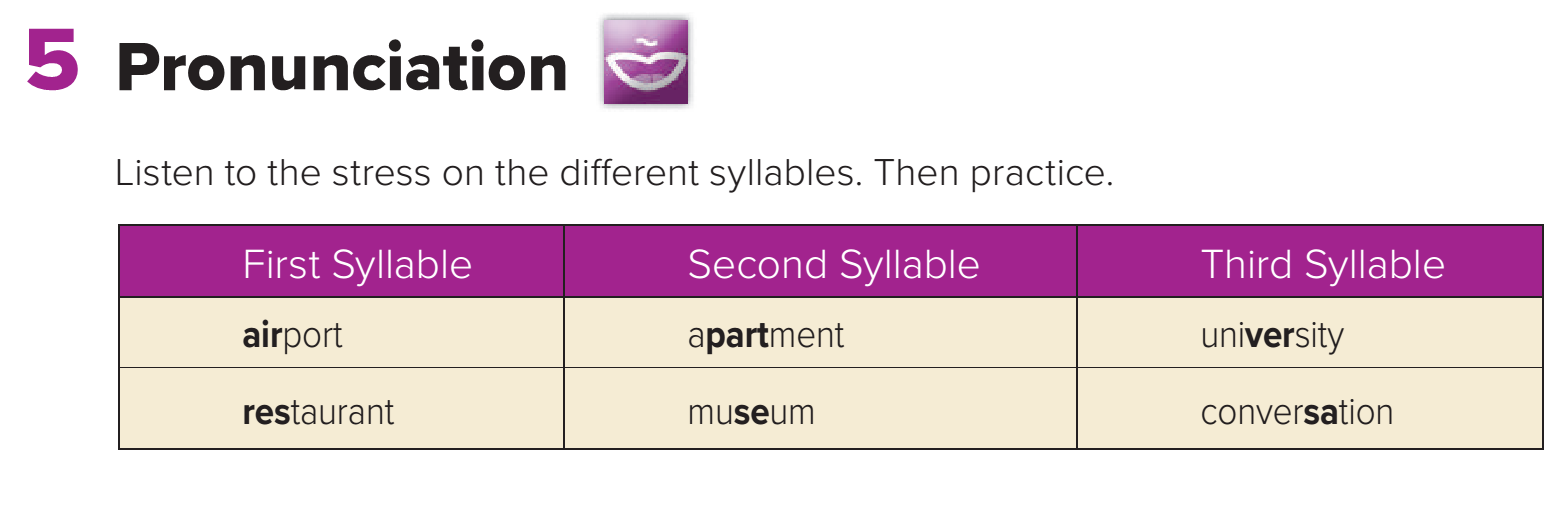 Page: 59
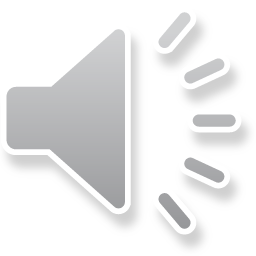 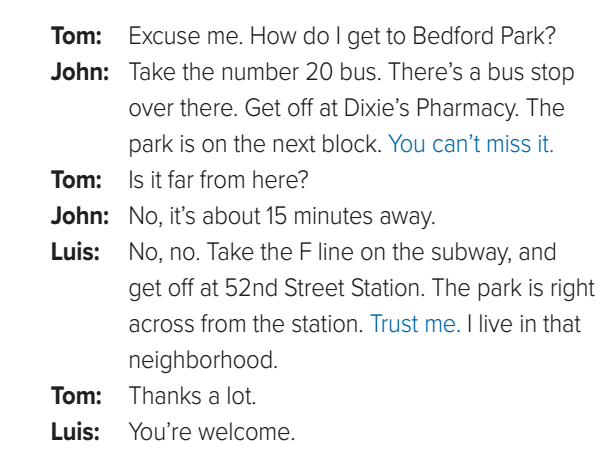 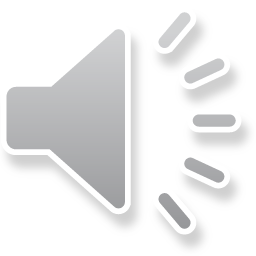 2
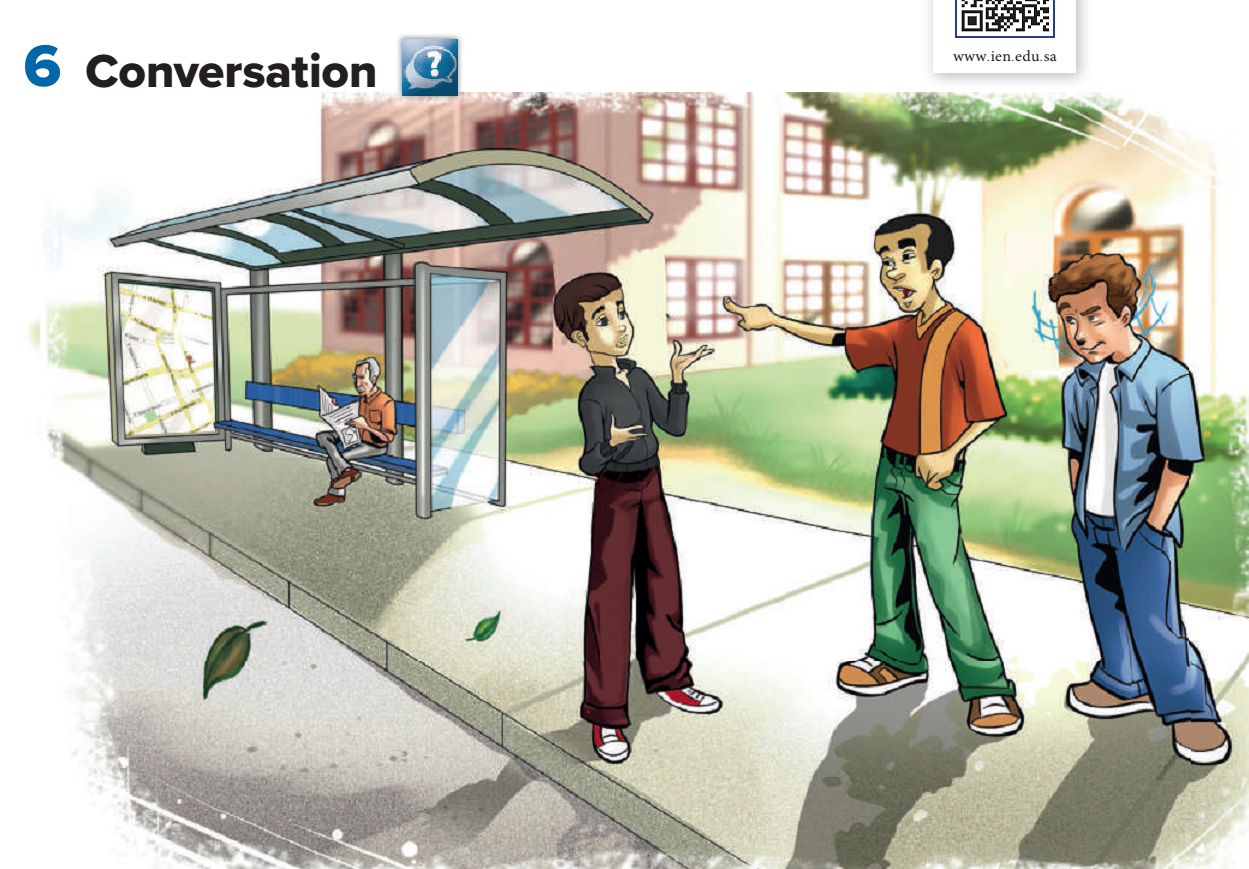 3
4
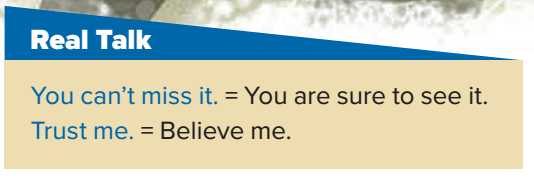 Page: 60
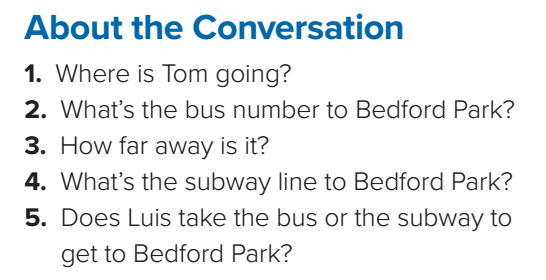 He’s going to Bedford Park.
It’s the number 20 bus.
It’s about 15 minutes away by bus.
The F line goes to Bedford Park.
Luis takes the subway.
Page: 60
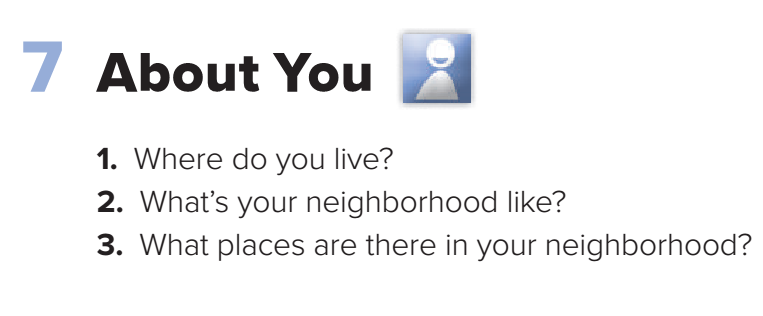 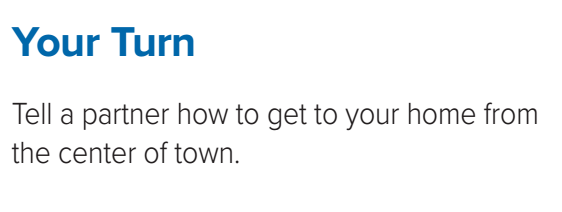 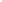 Page: 60
Today’s lesson :
8. Reading .
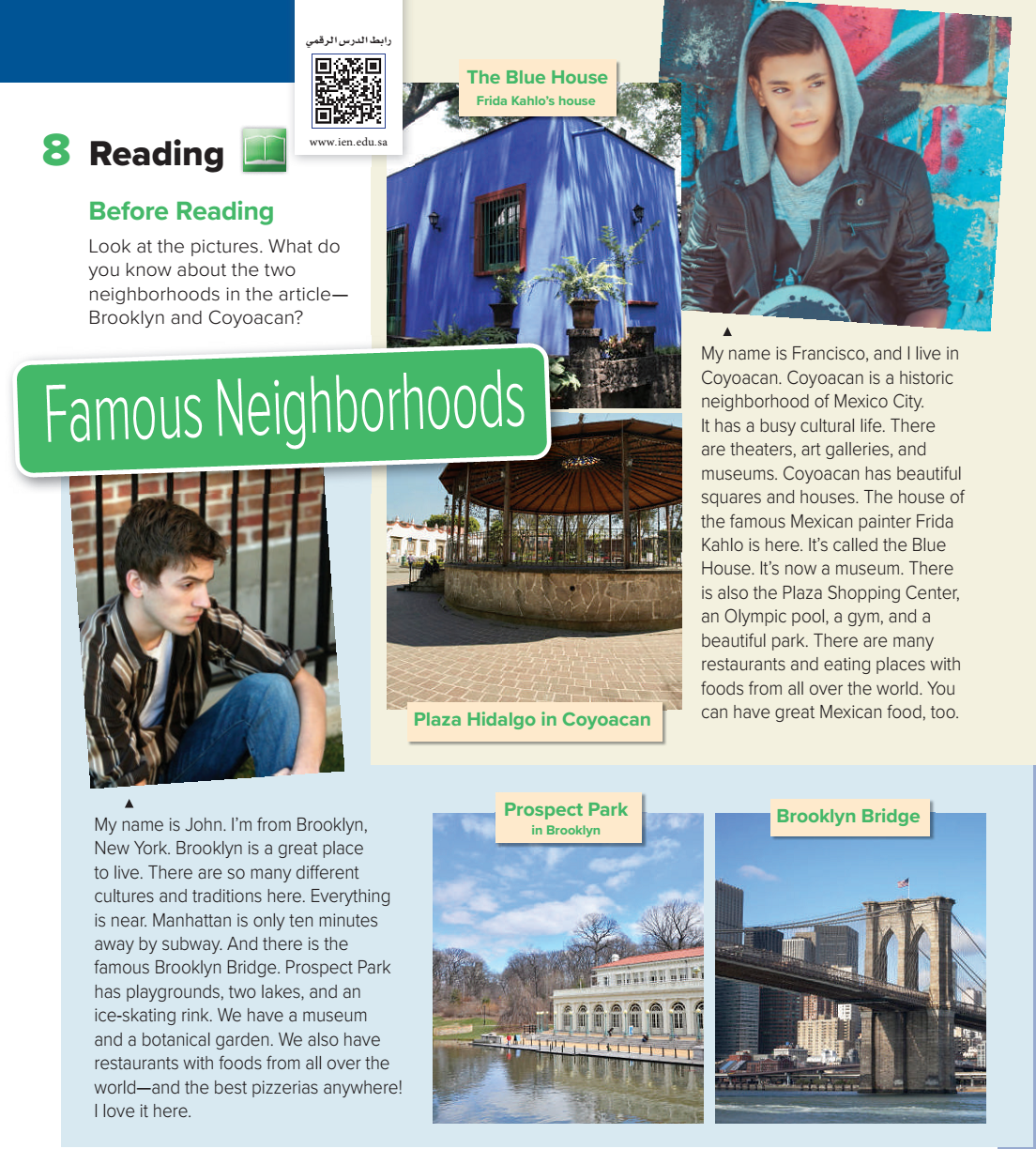 Page: 61
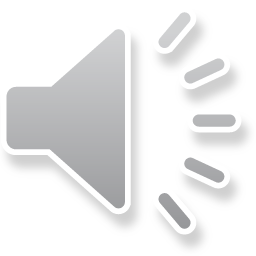 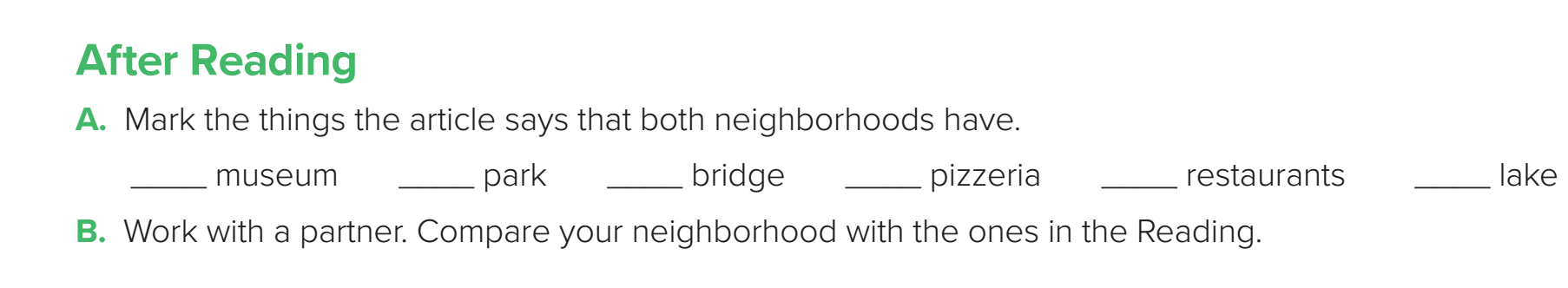 √
√
√
Page: 61
Today’s lesson :
9. Writing .
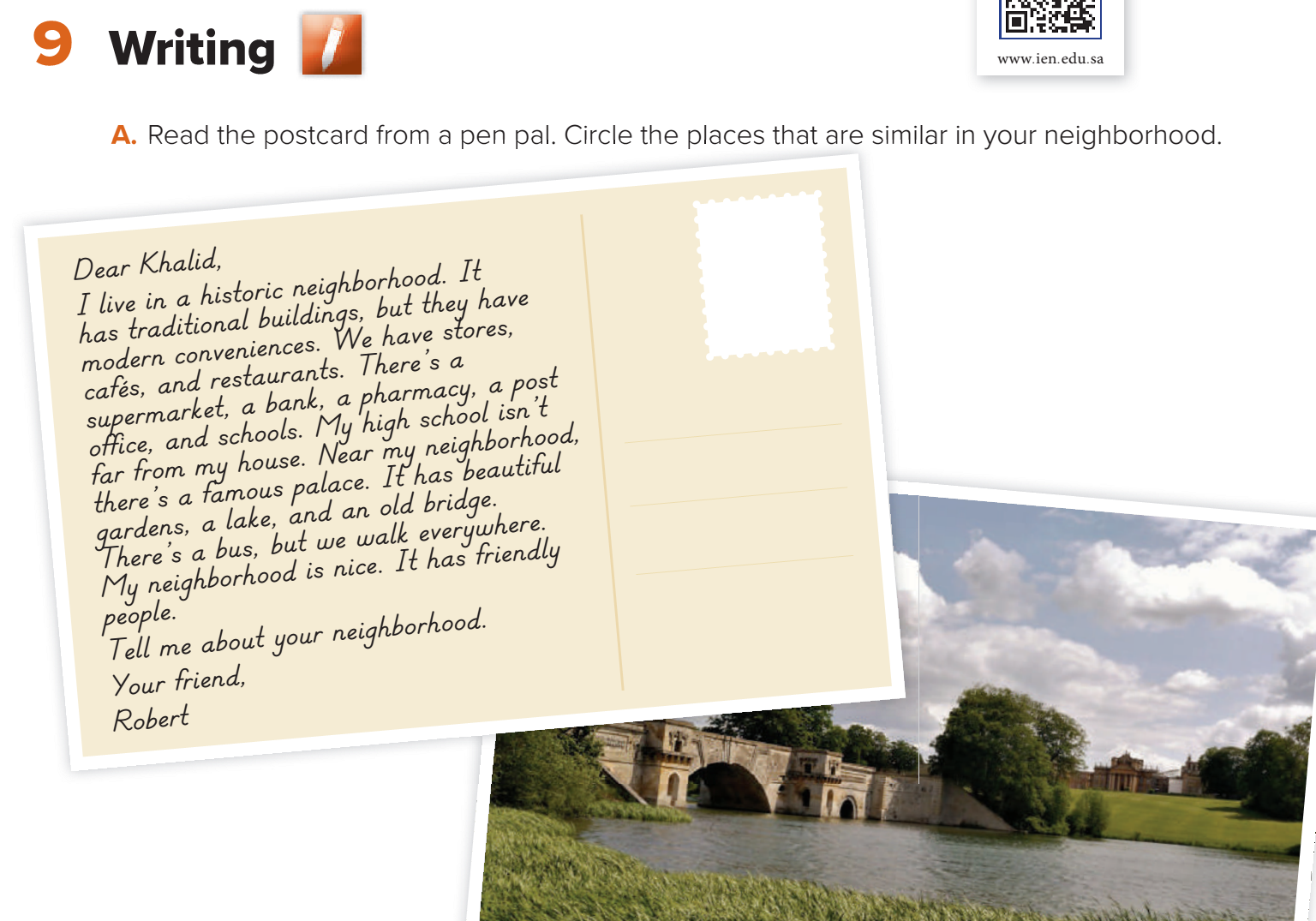 Page: 62
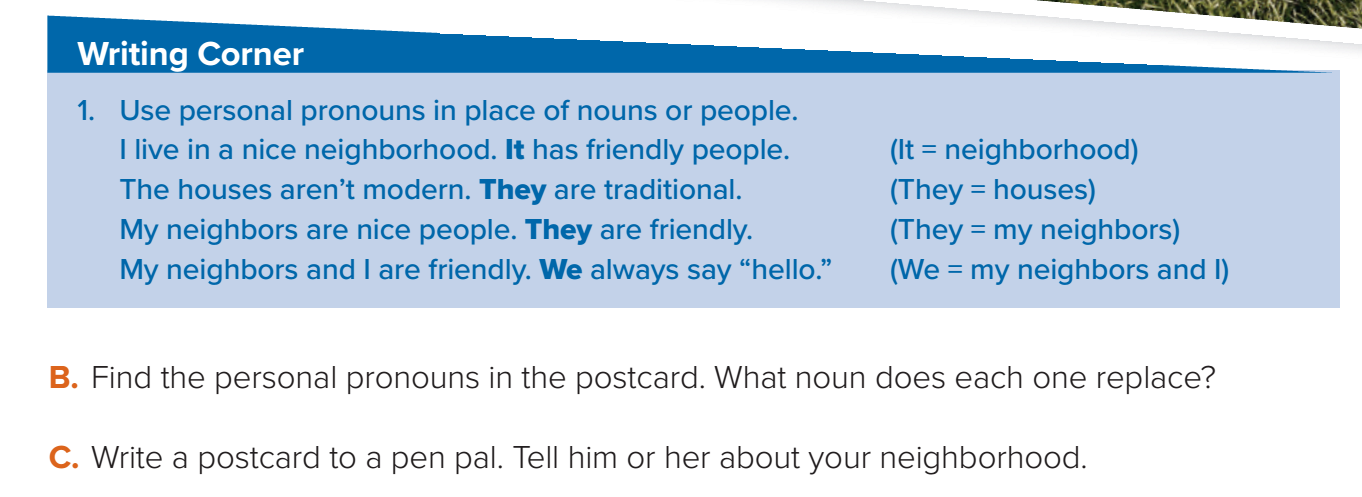 Page: 62
I live in a nice neighborhood.
 Neighborhood has friendly people.
I live in a nice neighborhood.
It has friendly people.
personal pronoun.
The houses aren’t modern. 
The houses are traditional.
The houses aren’t modern. 
They are traditional.
personal pronoun.
My neighbors and I are friendly. 
My neighbors and I always say “hello.”
My neighbors and I are friendly. 
We always say “hello.”
personal pronoun.
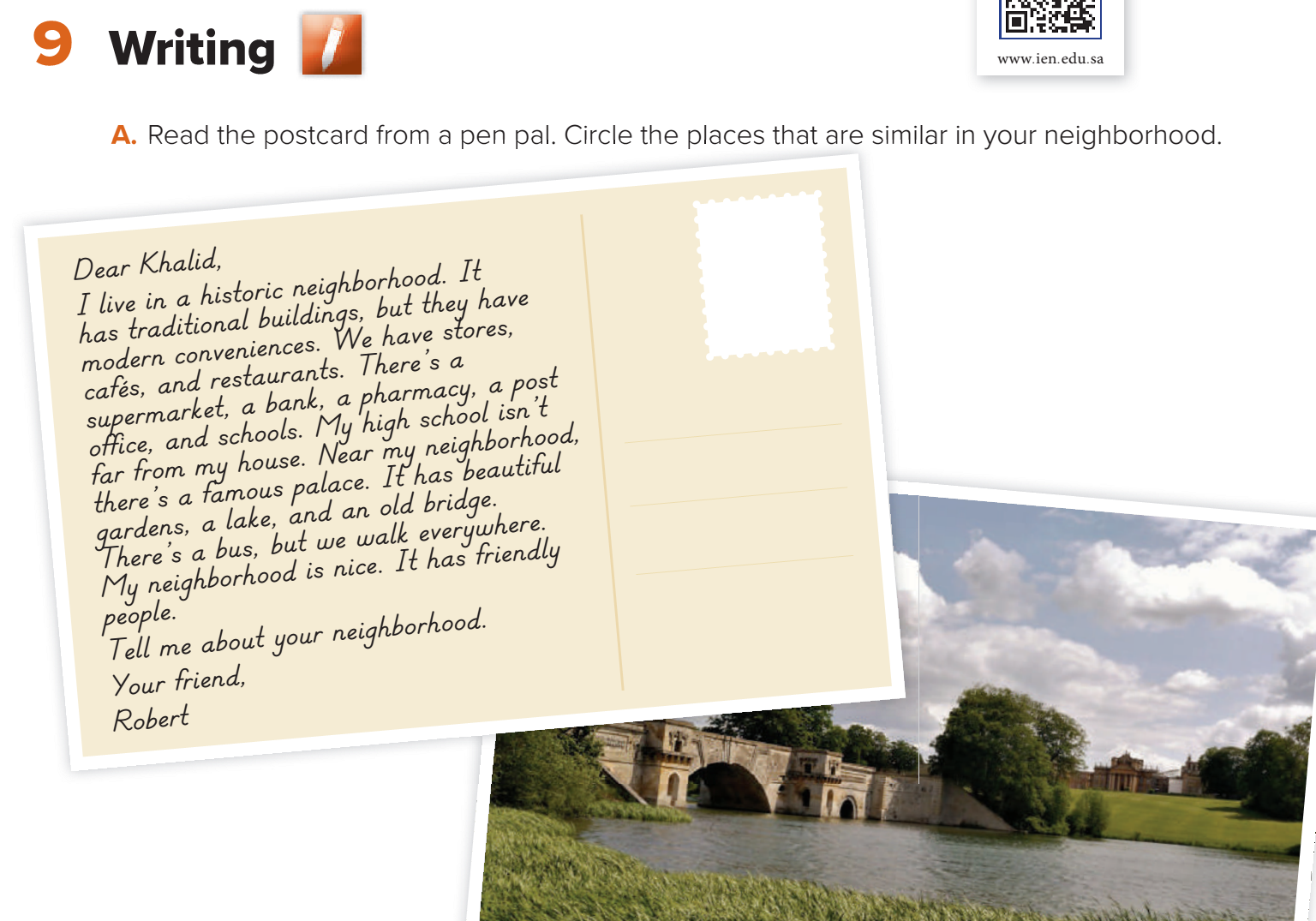 neighborhood
Robert
buildings
my neighbors and I
palace
my neighbors and I
my neighborhood
Page: 62
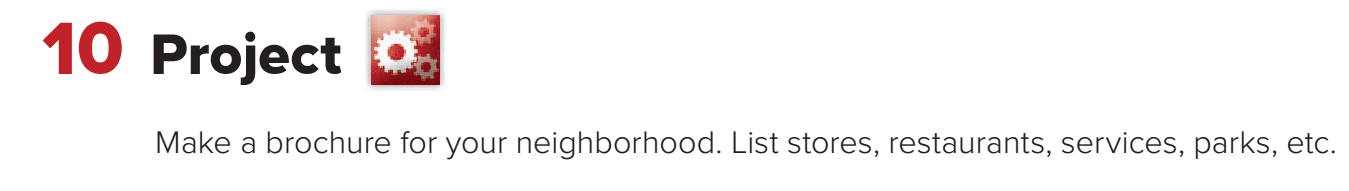 Page: 62
Homework
Workbook pages  : 117
( G )
Work book page: 117
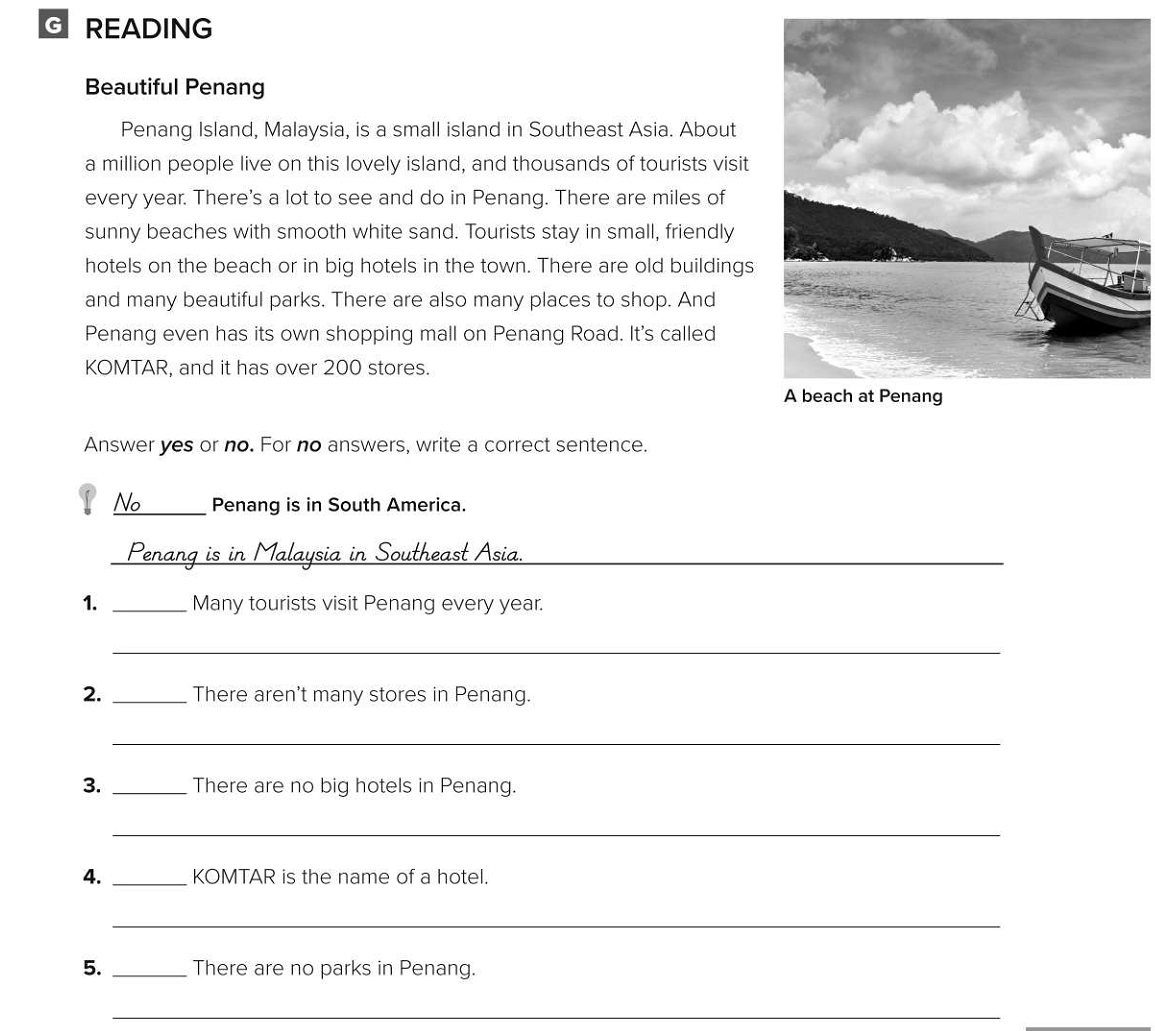 Work book page: 117
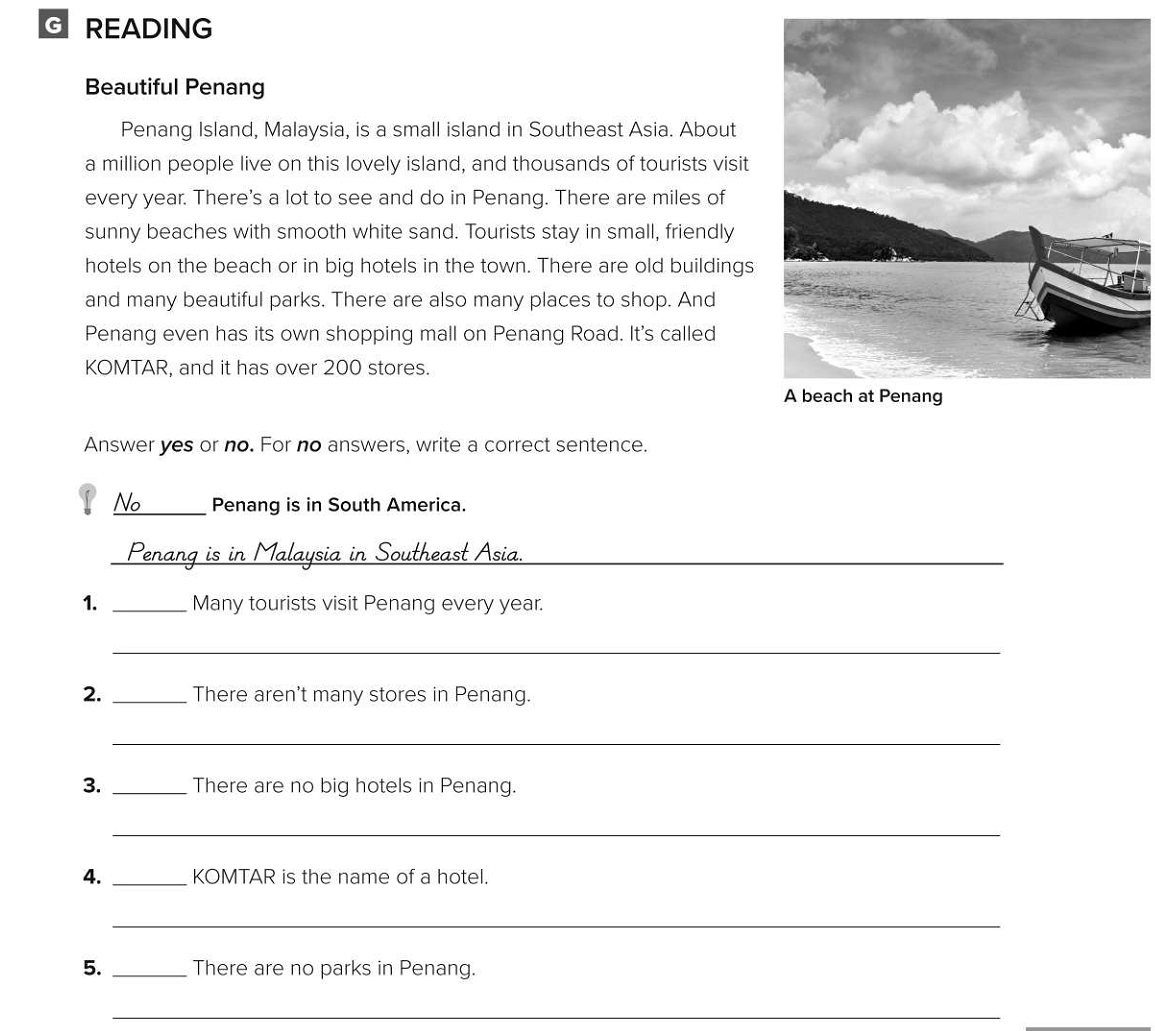 Yes.
No
There are over 200 stores in Penang.
No
There are big hotels in the town.
No
KOMTAR is the name of a shopping mall
No
There are many beautiful parks in Penang.
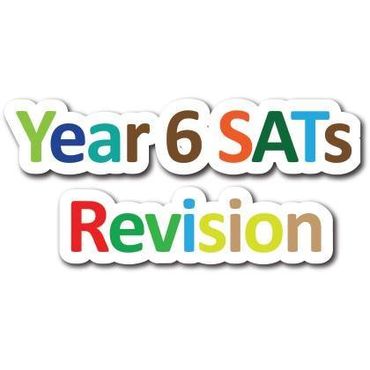 Today’s lesson :
11. Form , Meaning, Function.  .
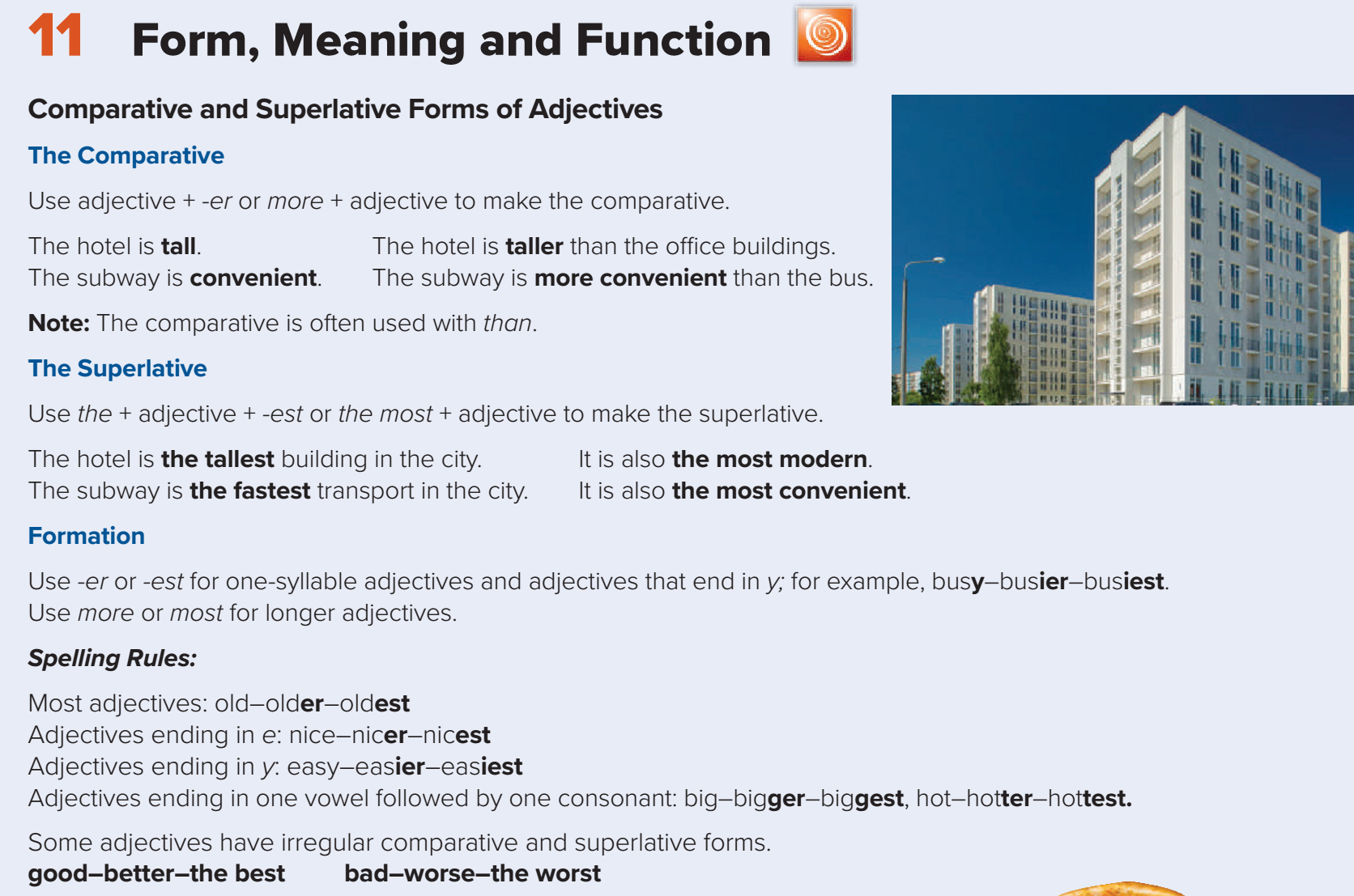 Page: 63
Short
Mark is shorter than Jack.
Jack
Mark
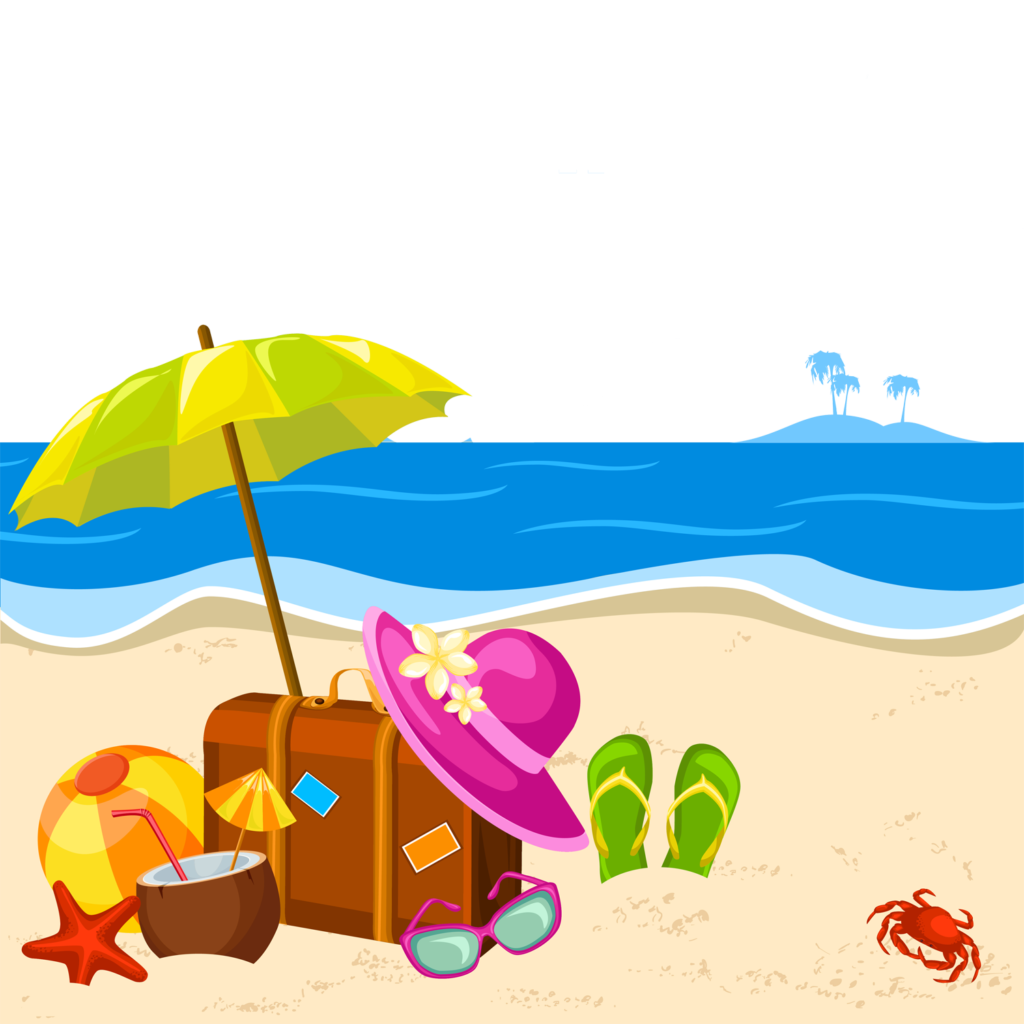 Summer
Winter
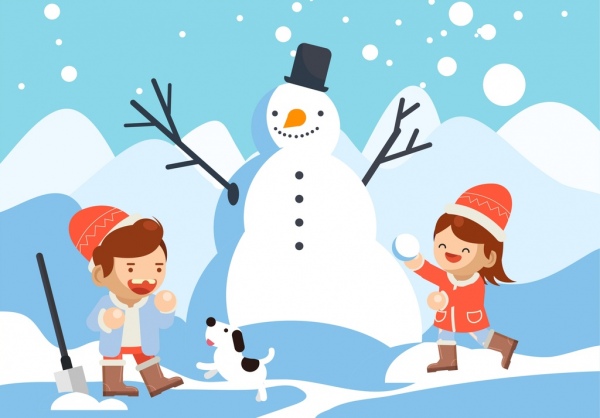 Cold
Winter is colder than Summer .
Tall
Jack is taller than Mark .
Jack
Mark
What would happen if you were the tallest girl in the world ??
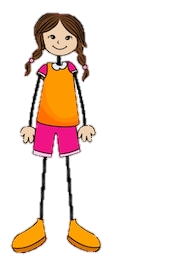 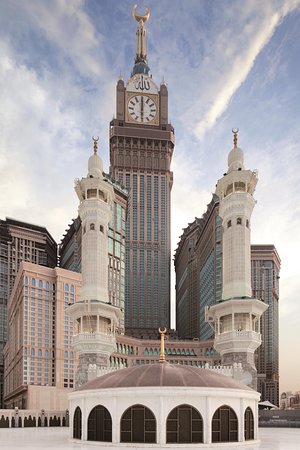 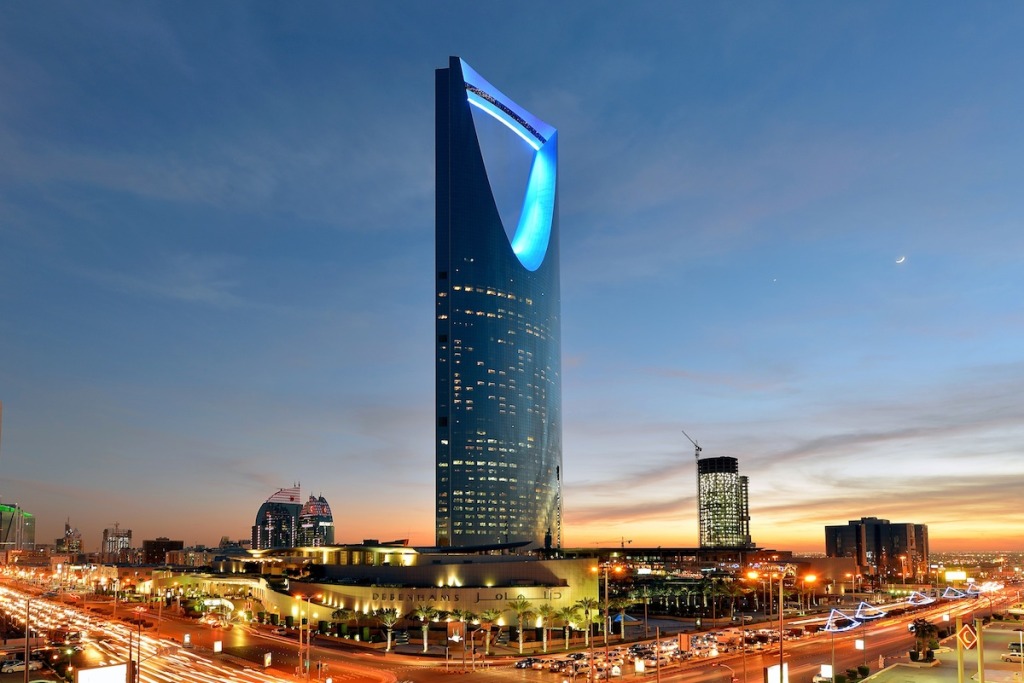 The Clock Tower  is longer than The kingdom Tower .
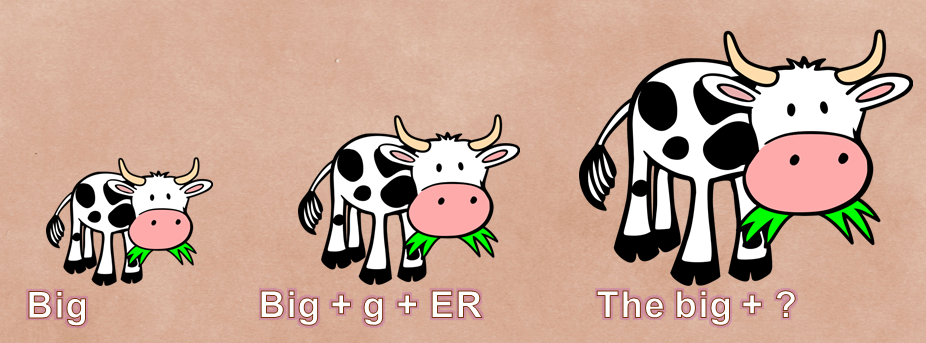 1
2
Cow #1 is big.
Cow #2 is bigger than cow 1.
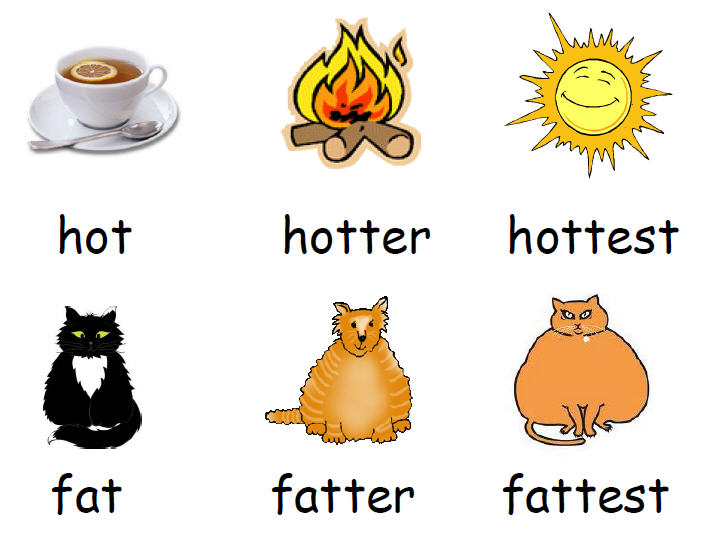 hot
The tea is hot.
The fire is hotter than the tea.
Nice
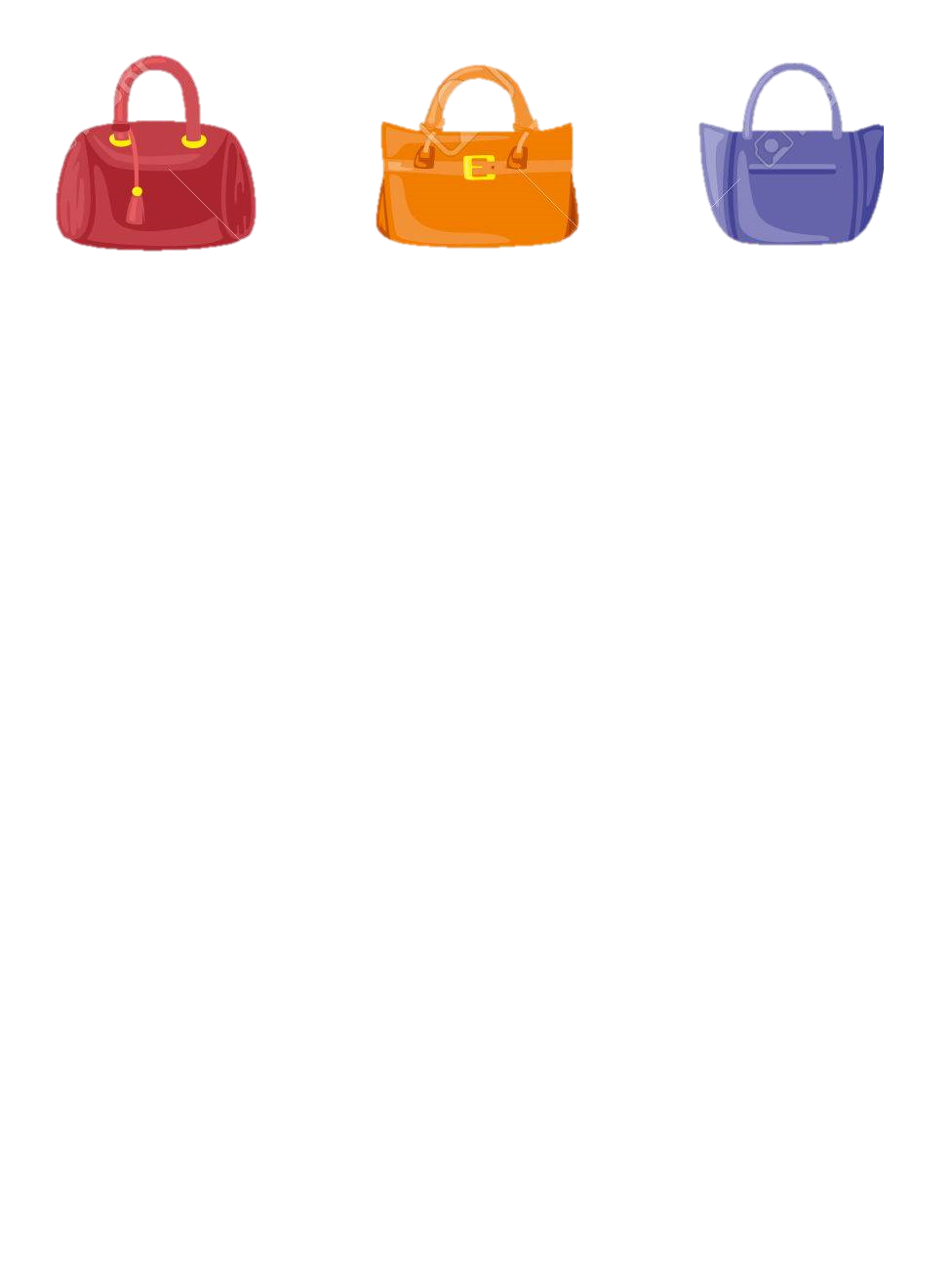 The red bag is nice .
The orange  bag  is nicer than red bag.
Funny
Mark  is Funnier   than Jack .
Daived
Mark
Jack
Difficult
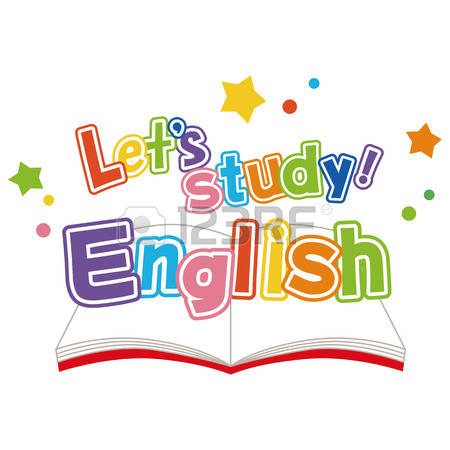 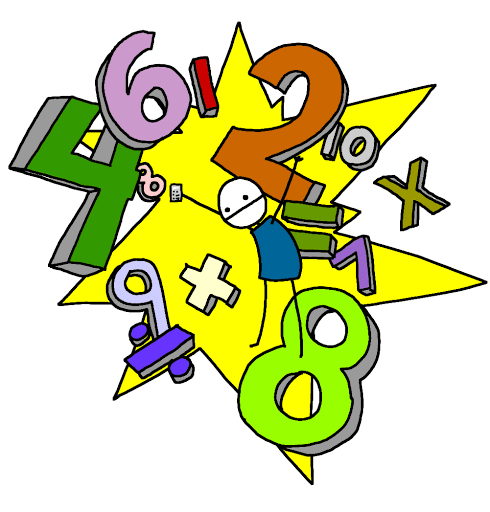 Maths is moredifficult than English language .
Beautiful
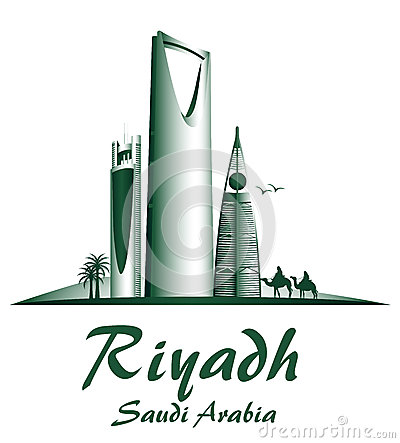 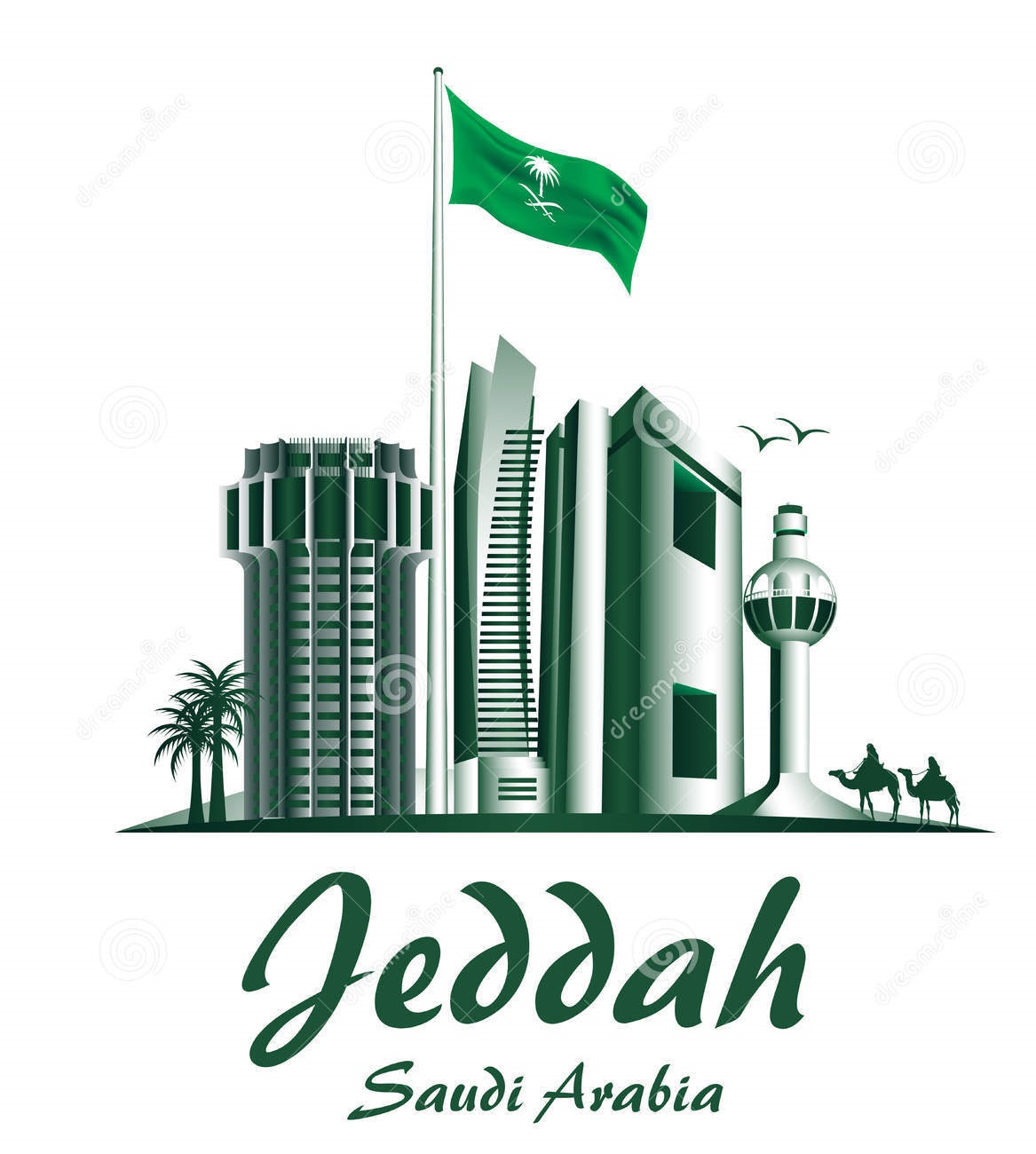 Riyadh is more beautiful  than Jeddah .
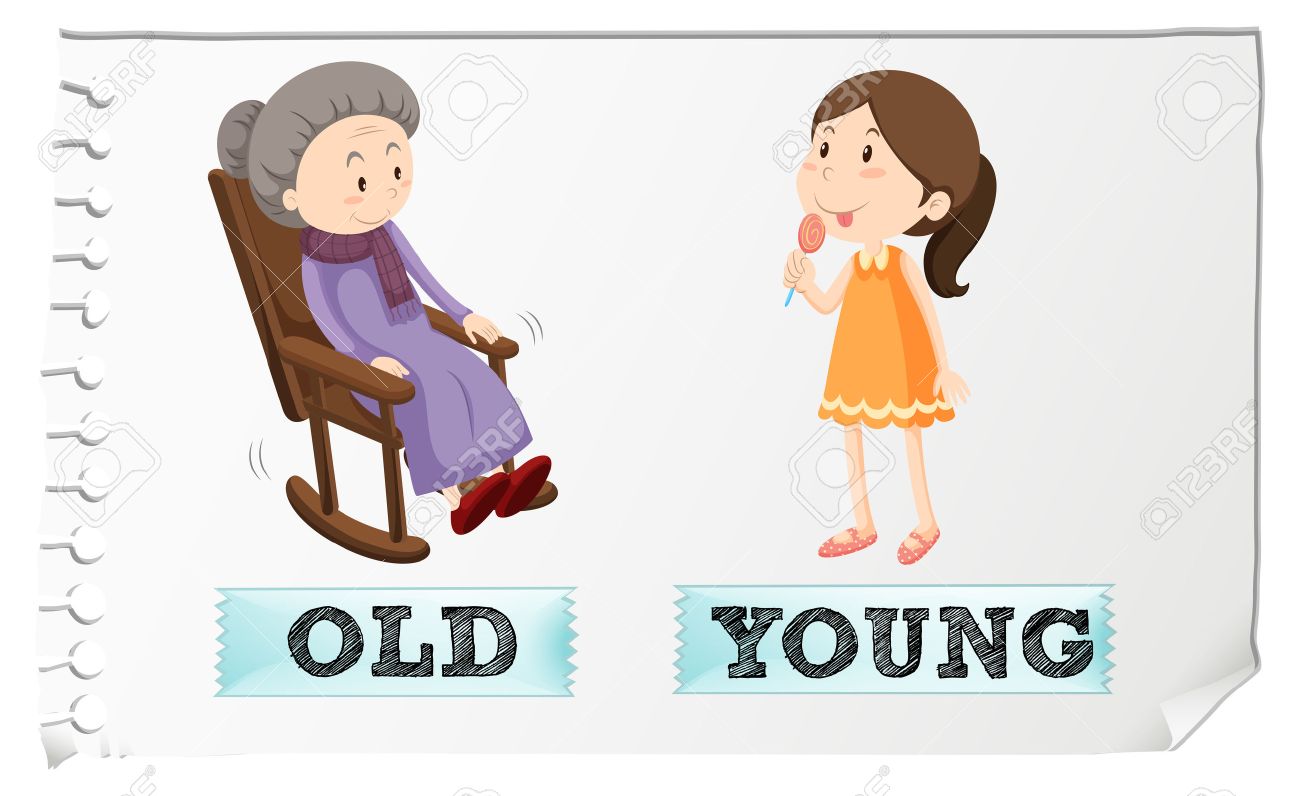 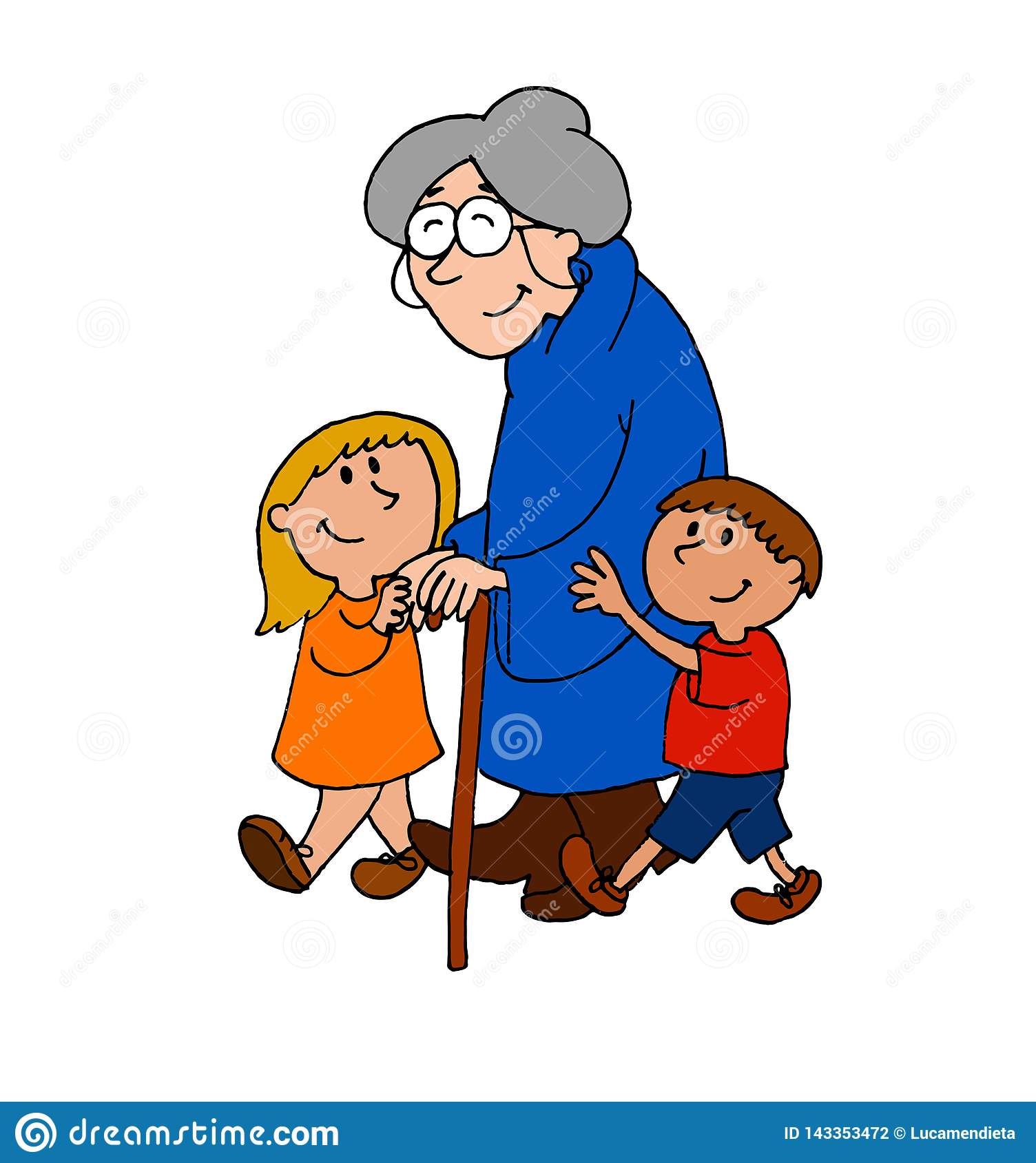 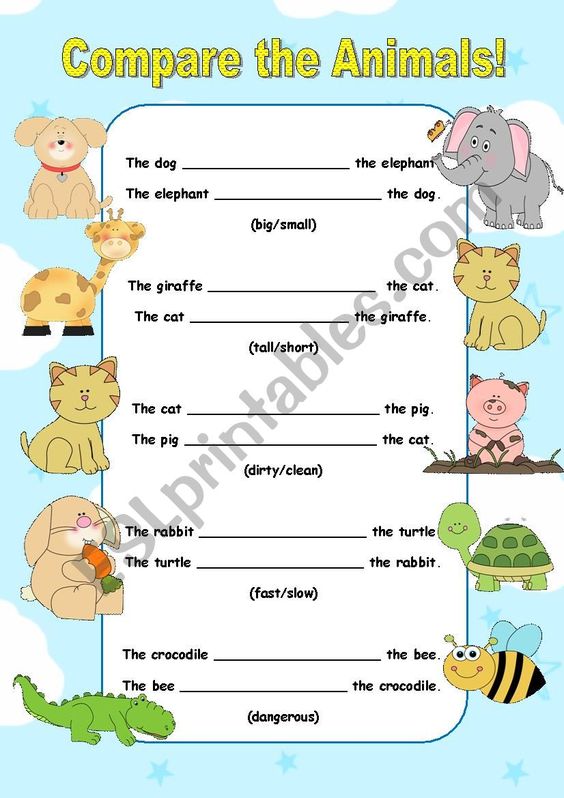 smaller than
bigger than
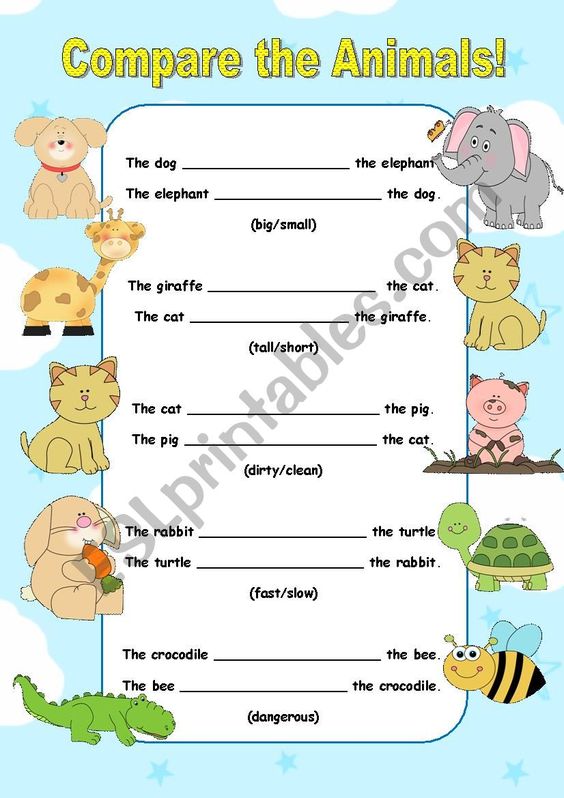 more dangerous than
less dangerous than
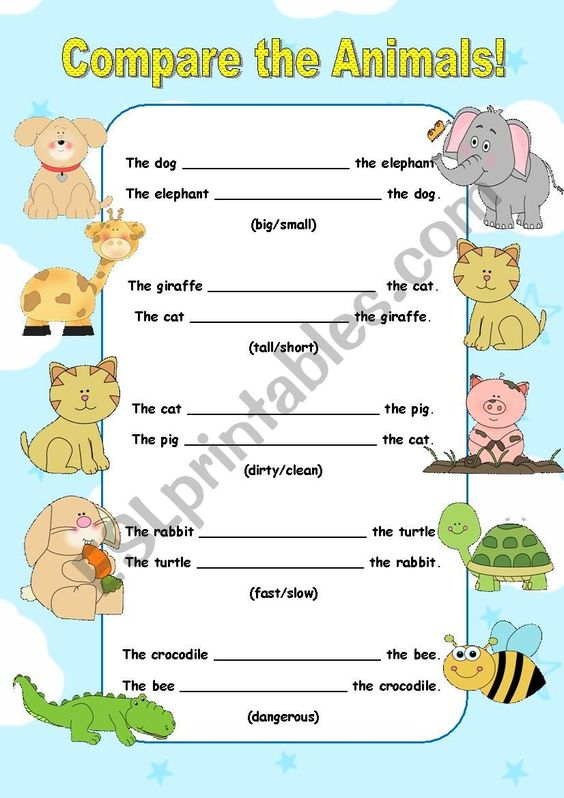 faster than
slower than
good
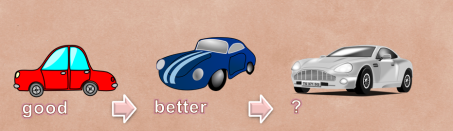 Red car is good .
Blue car is better  than red car .
Arabic
Bad
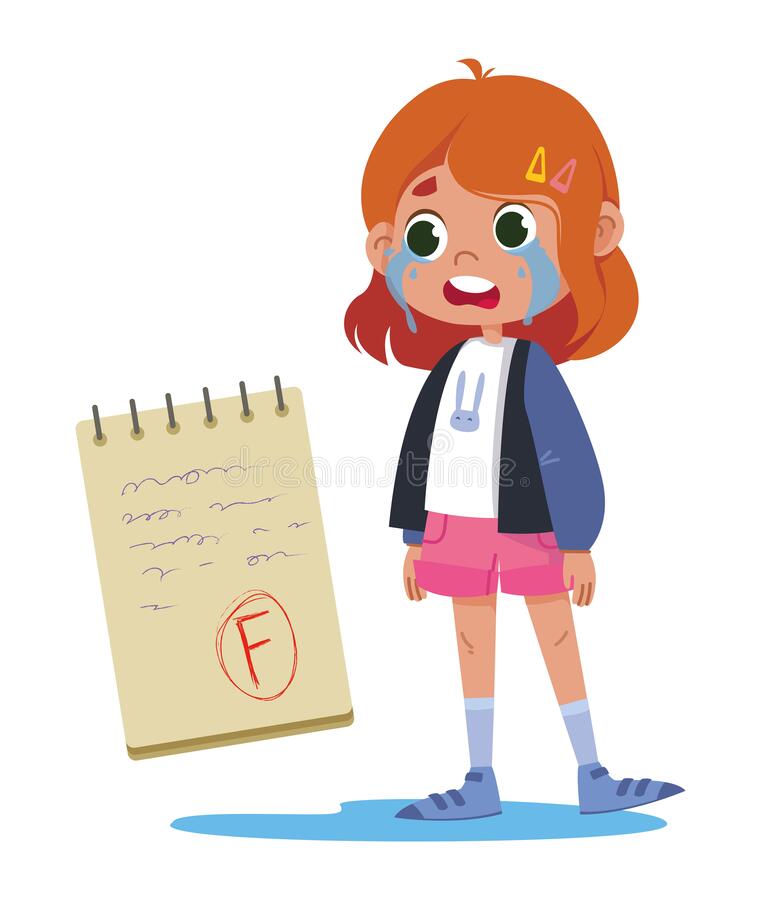 Math
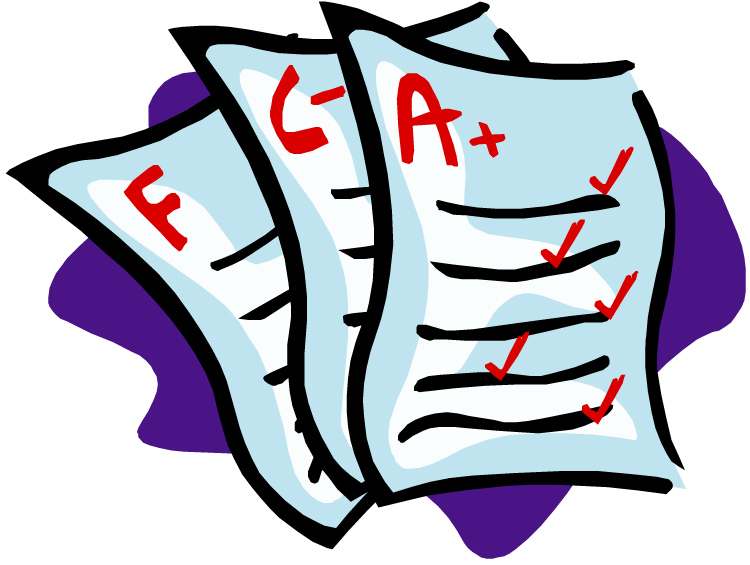 My mark in Math subject is  worse than Arabic subject .
Comparative ( between 2 things )
Short (Adj + er) + than 
Long (more/ less adj ) than 
Irregular  ( adj + than )
Short adjectives
Irregular adjectives
long adjectives
long
Good
longer than
better than
Beautiful
More/ less beautiful  than
Nice
Nicer  than
Bad
worse than
Colorful
More/ less colorful   than
Happy
happier  than
Big
bigger  than
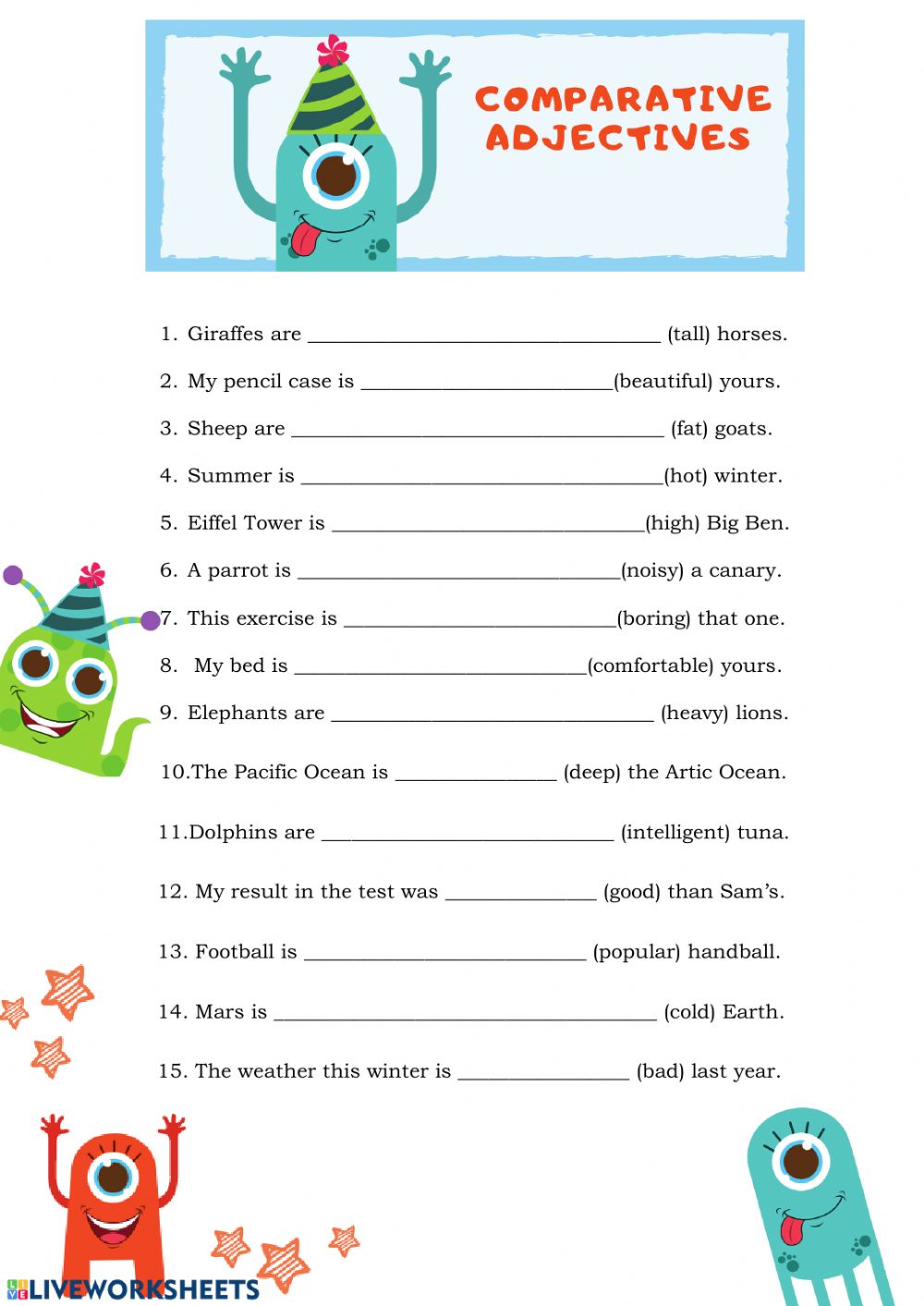 1- taller than 
2- more beautiful than .
3- fatter than 
4- hotter than 
5- higher than 
6- noisier than 
7- more boring than  
8- more comfortable than  
9- heavier than 
10- deeper than 
11- more intelligent than 
12- better  
13- more popular than 
14- colder than 
15- worse than
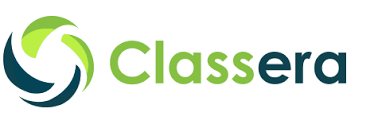 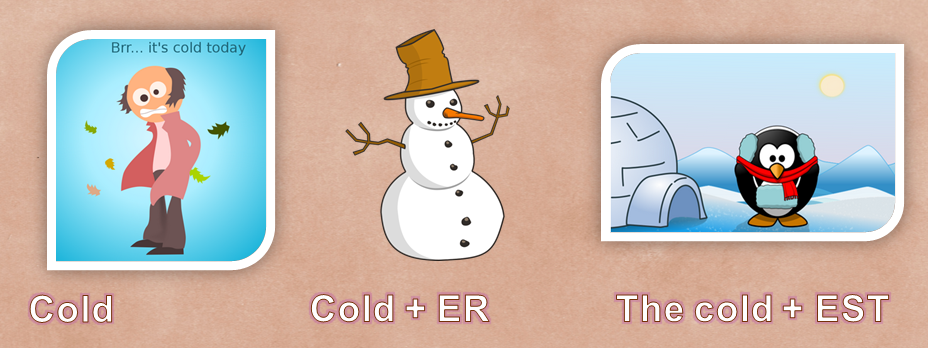 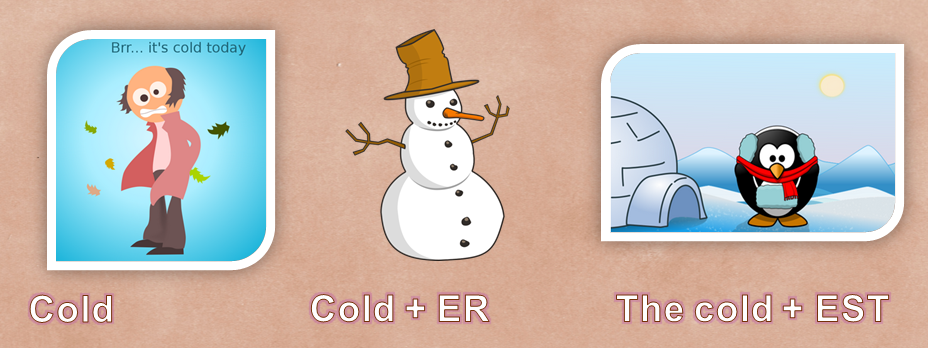 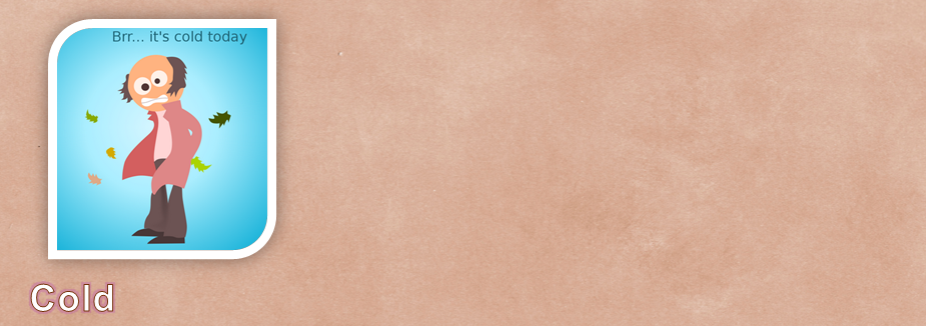 Monday
Saturday
Sunday
It is cold today .
Saturday is colder than Sunday.
Monday is the coldest .
3
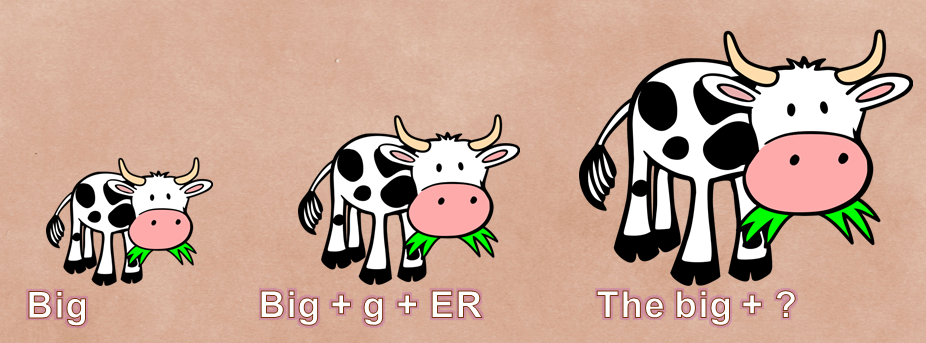 2
1
Cow 1 is big.
Cow 2 is bigger than cow 1.
Cow 3  is the biggest .
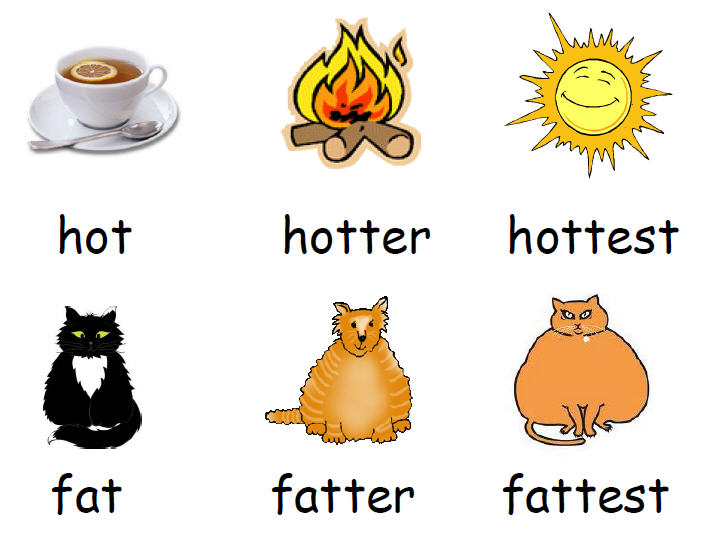 hot
The tea is hot.
The fire is hotter than the tea.
The sun is the hottest .
Nice
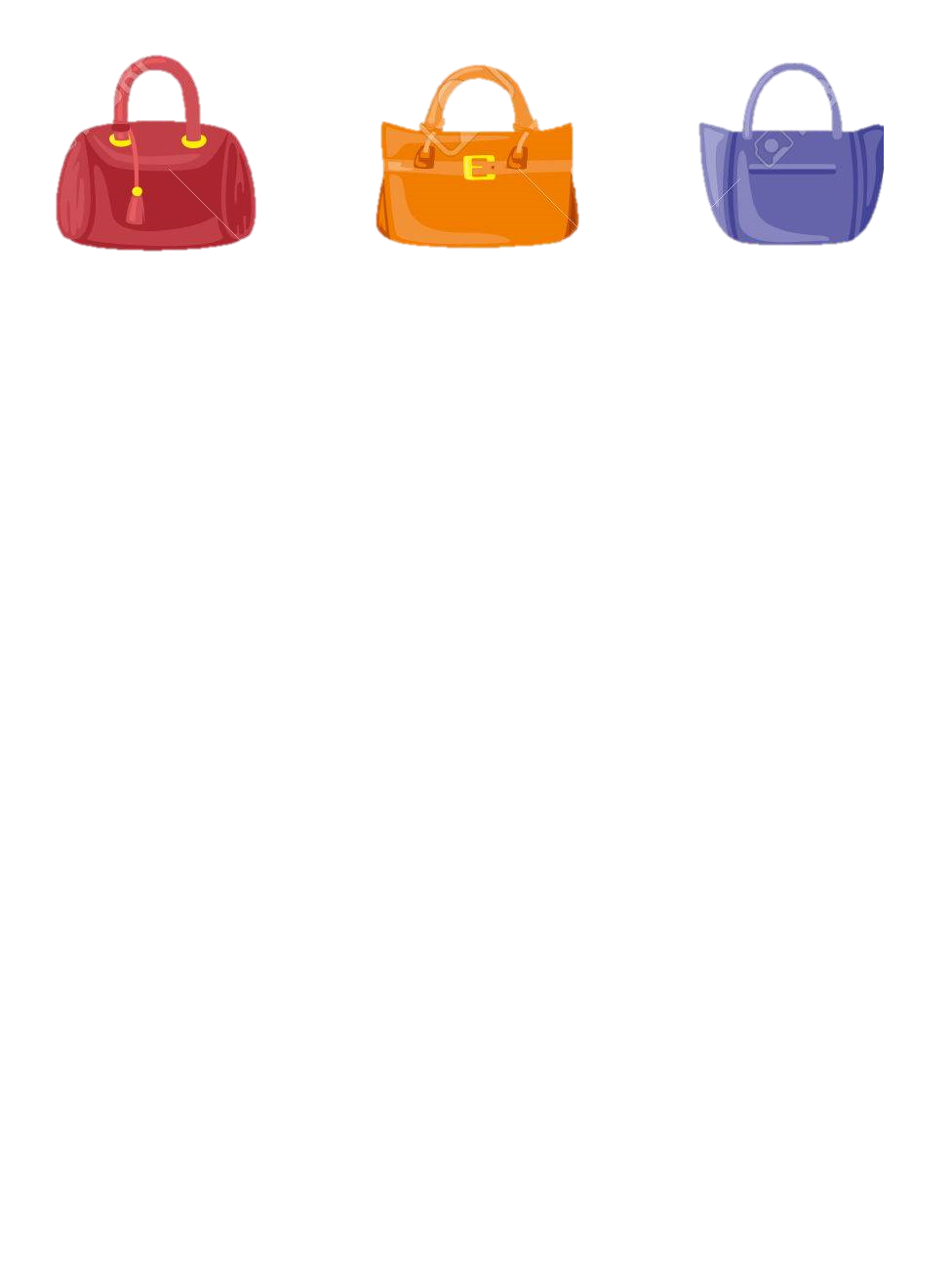 The red bag is nice .
The orange  bag  is nicer than red bag.
The blue  bag is the nicest .
Davied is  the Funniest    boy.
Daived
Mark
Jack
Davied is the strongest boy.
Dived
Mark
Jack
The women is the oldest person.
Difficult
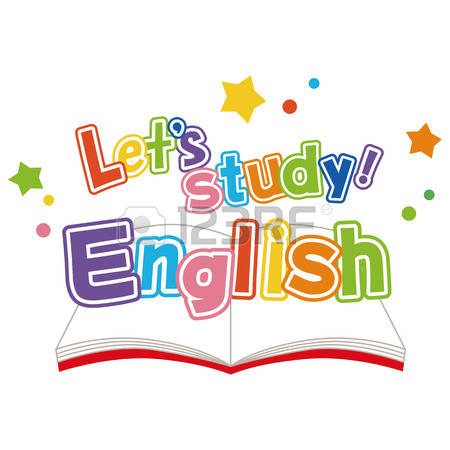 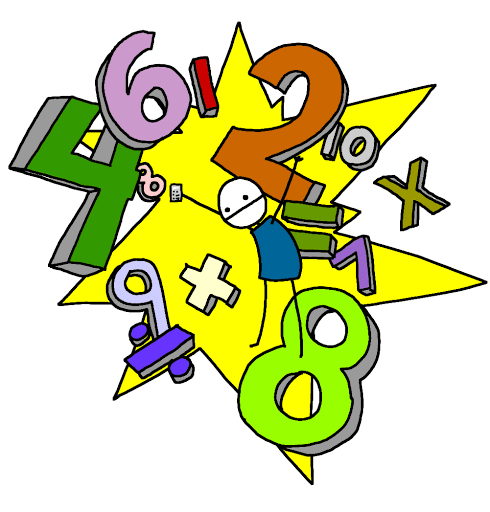 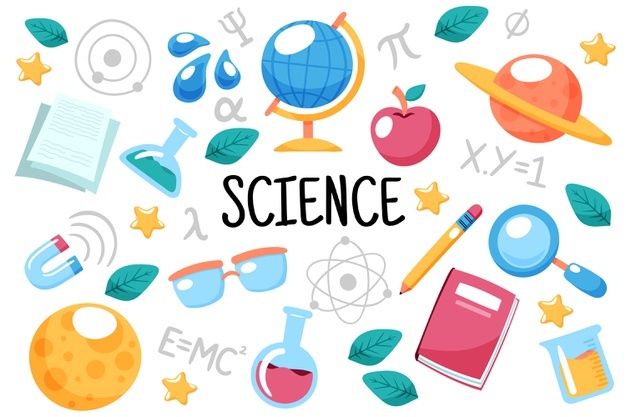 Science is the most/least difficult subject.
good
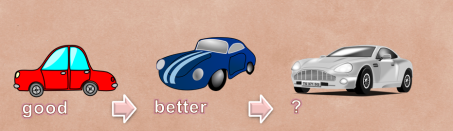 Red car is good .
Blue car is better  than red car .
White car  is the best .
Bad
Arabic
English
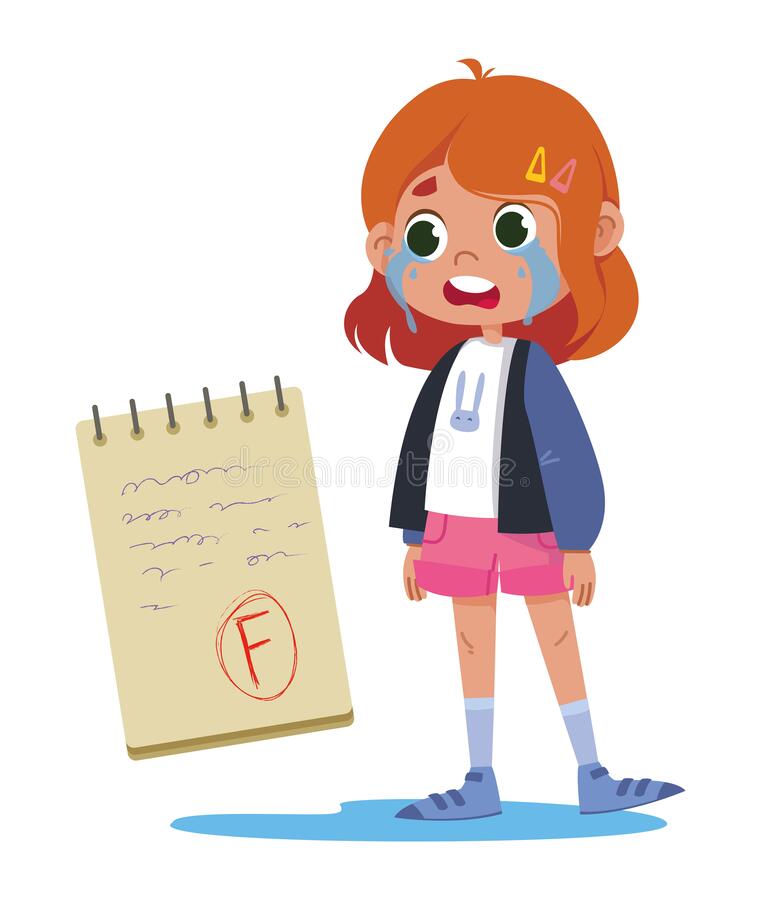 Math
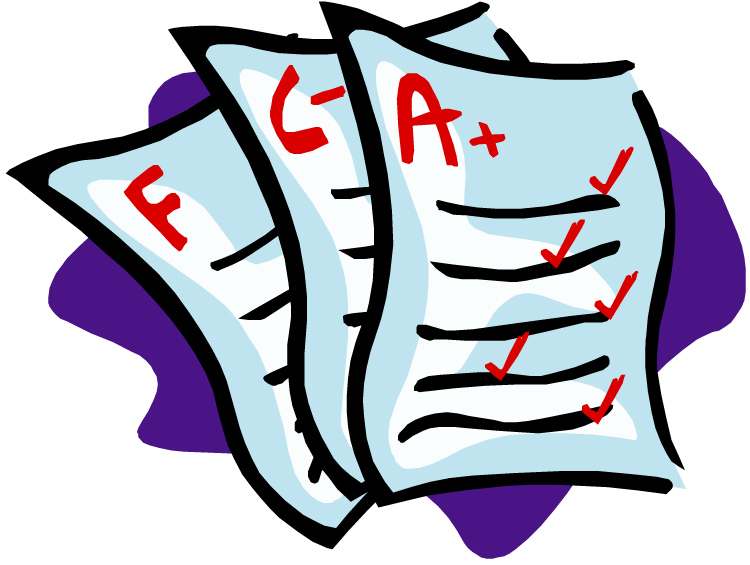 My mark in Math subject is  the worst .
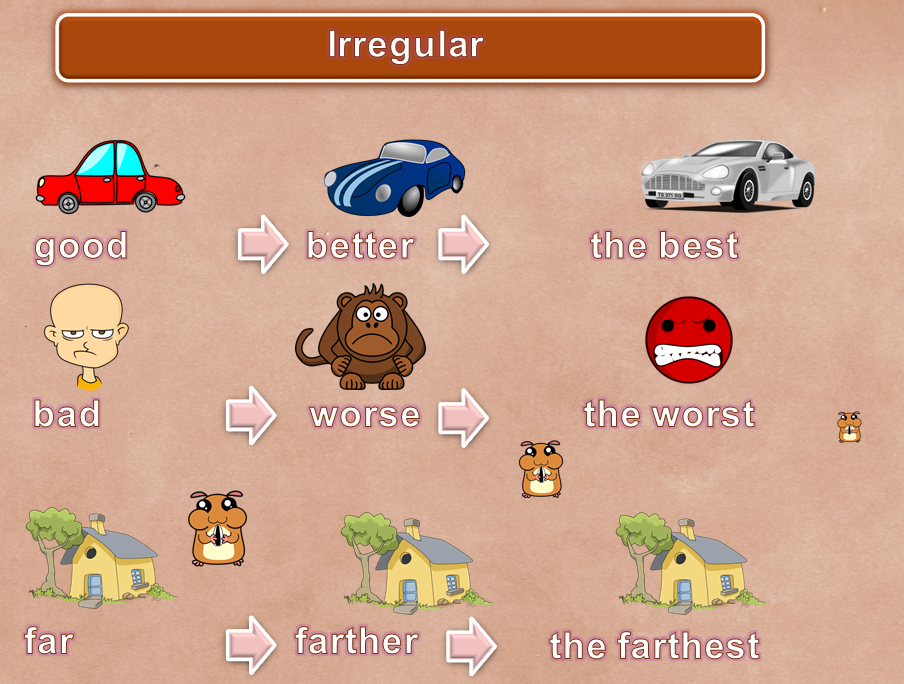 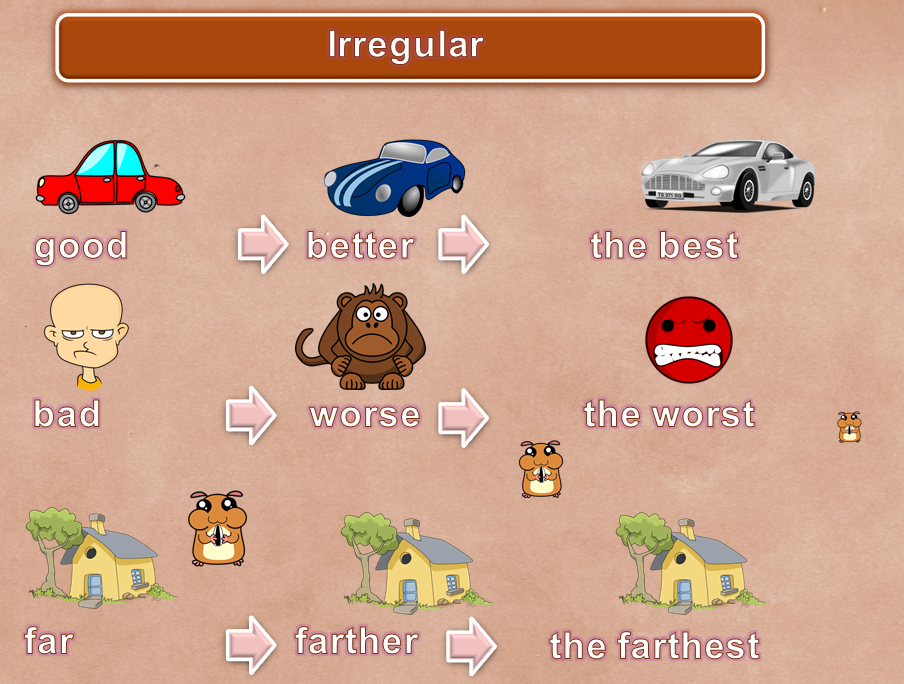 Superlative  ( more than 2 things )
Short ( the + Adj + est)  
Long (the most / least + adj )   
Irregular  ( the + adj  )
Short adjectives
Irregular adjectives
long adjectives
long
Good
the longest
the best
Beautiful
the most/ leastbeautiful
Nice
the nicest
Bad
the worst
Colorful
the most/ leastcolorful
Happy
the happiest
Big
the biggest
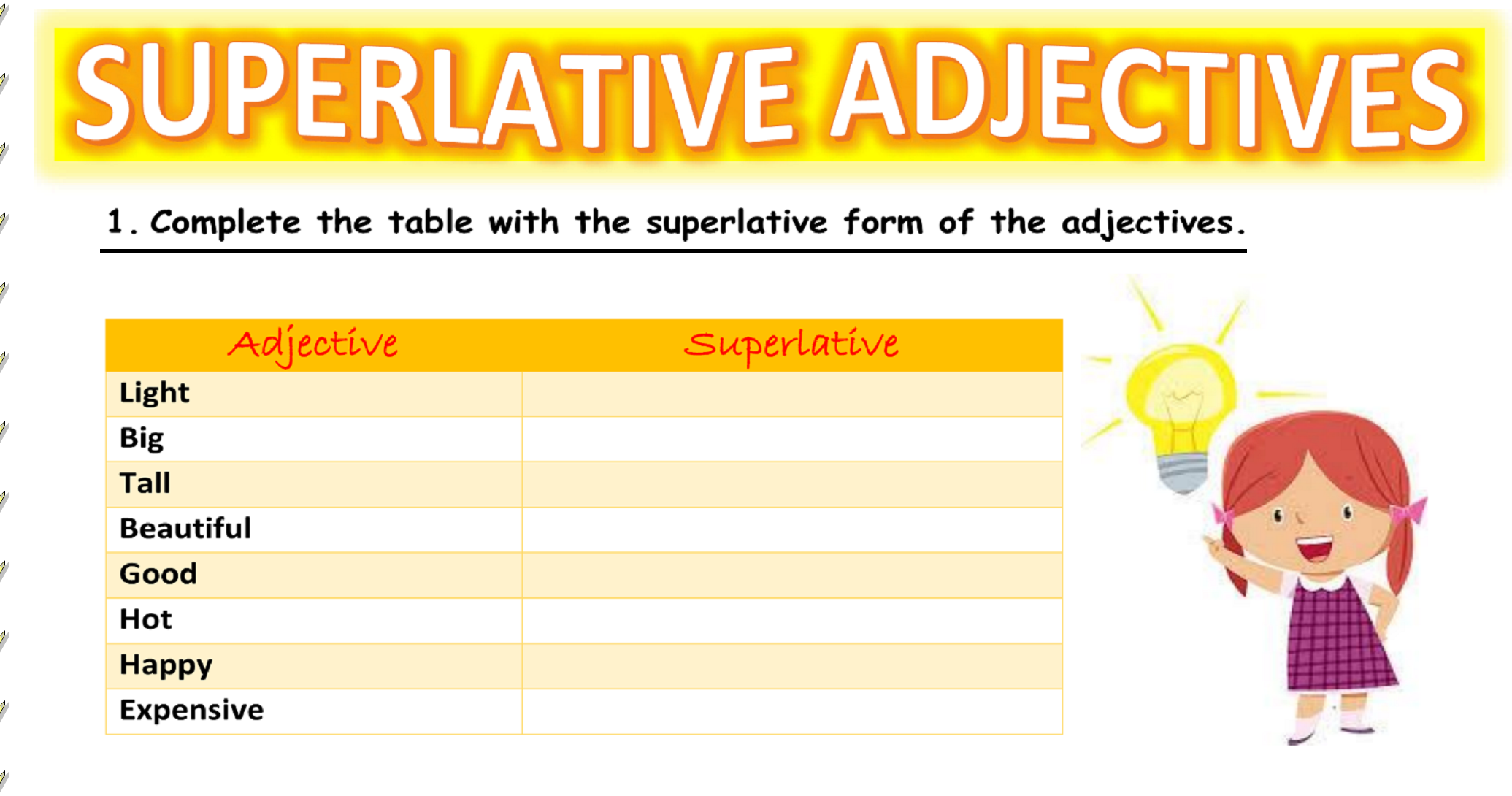 the lightest
the biggest
the tallest
the most beautiful
the best
the hottest
the happiest
the most expensive
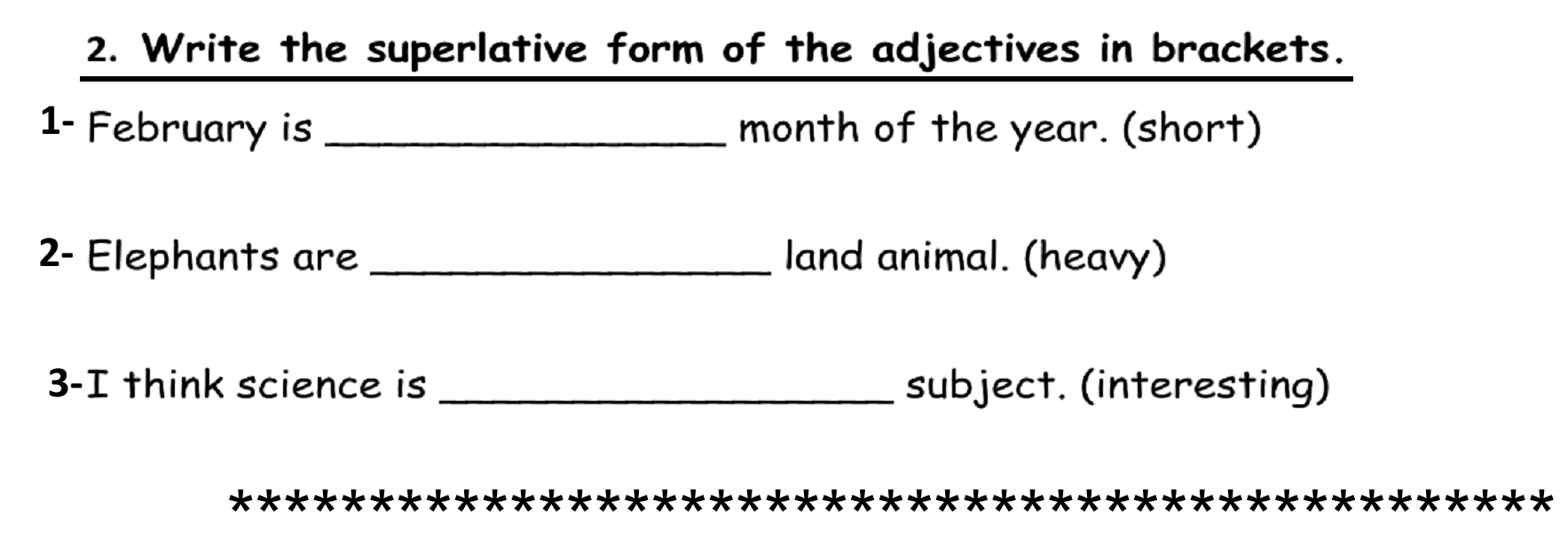 the shortest
the heaviest
the most interesting
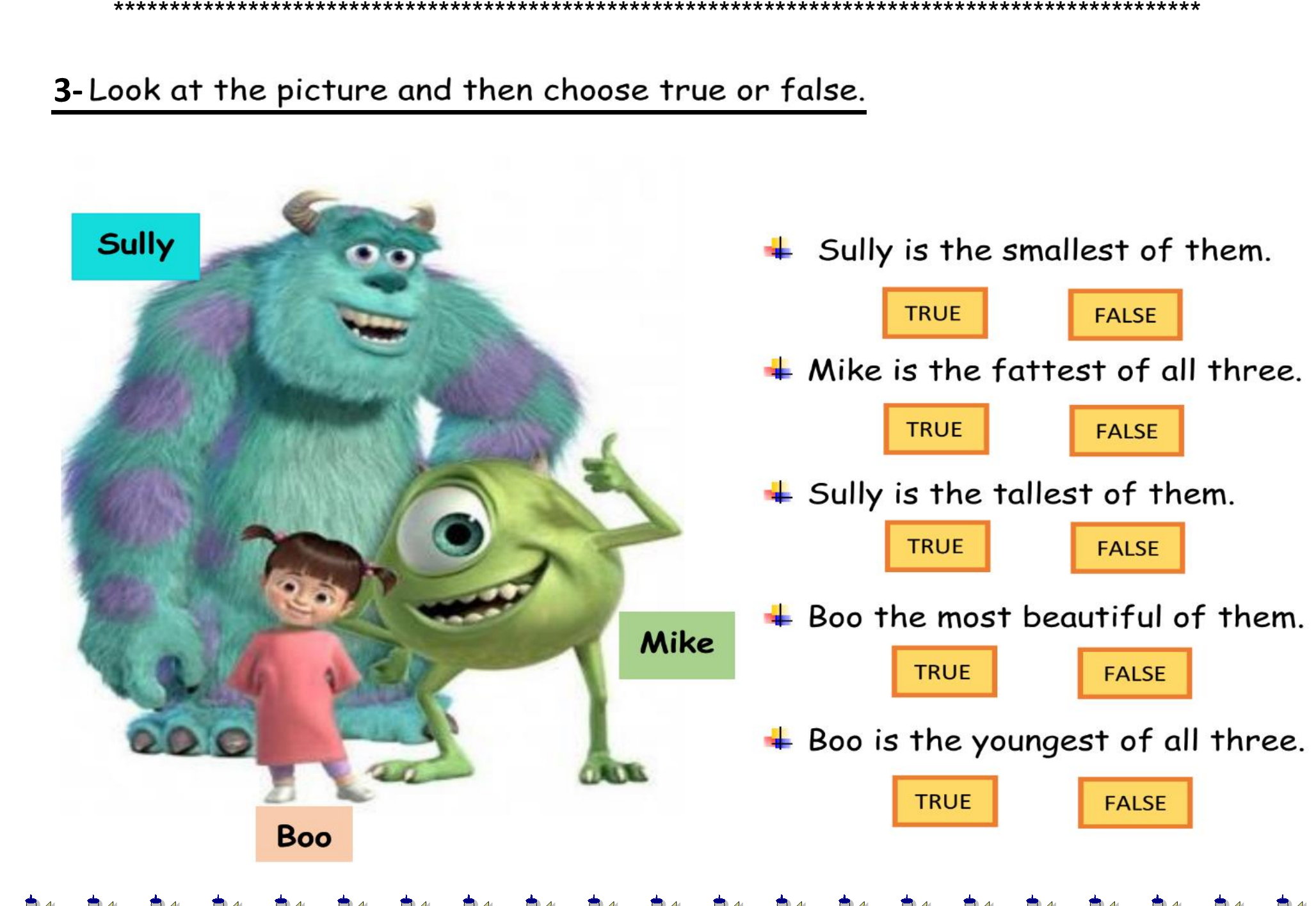 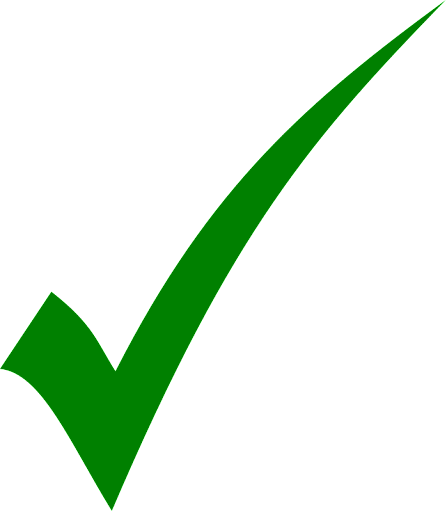 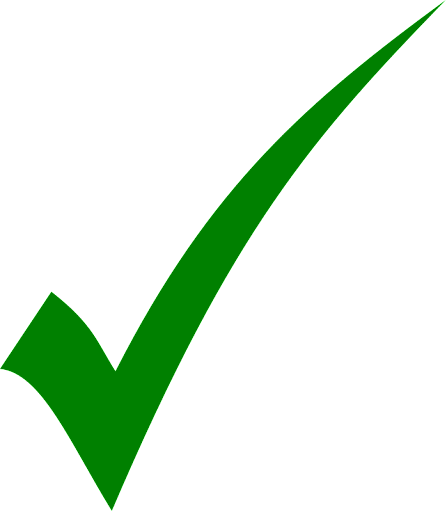 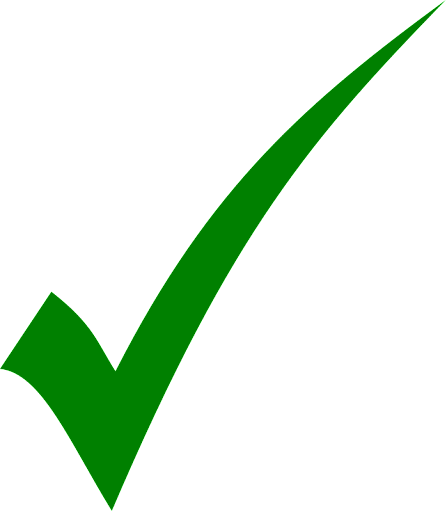 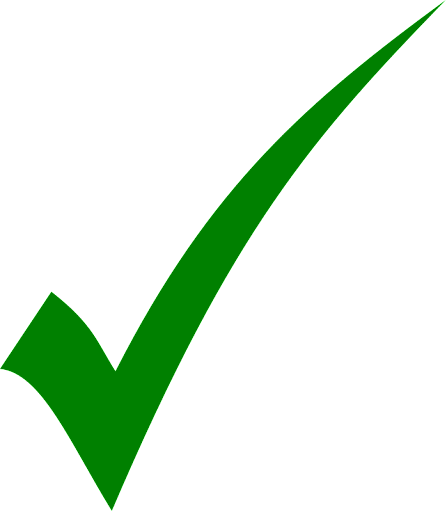 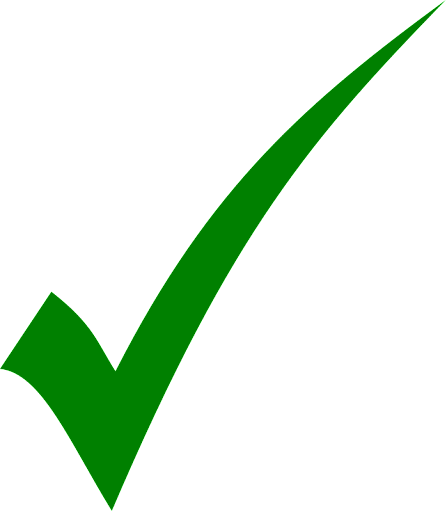 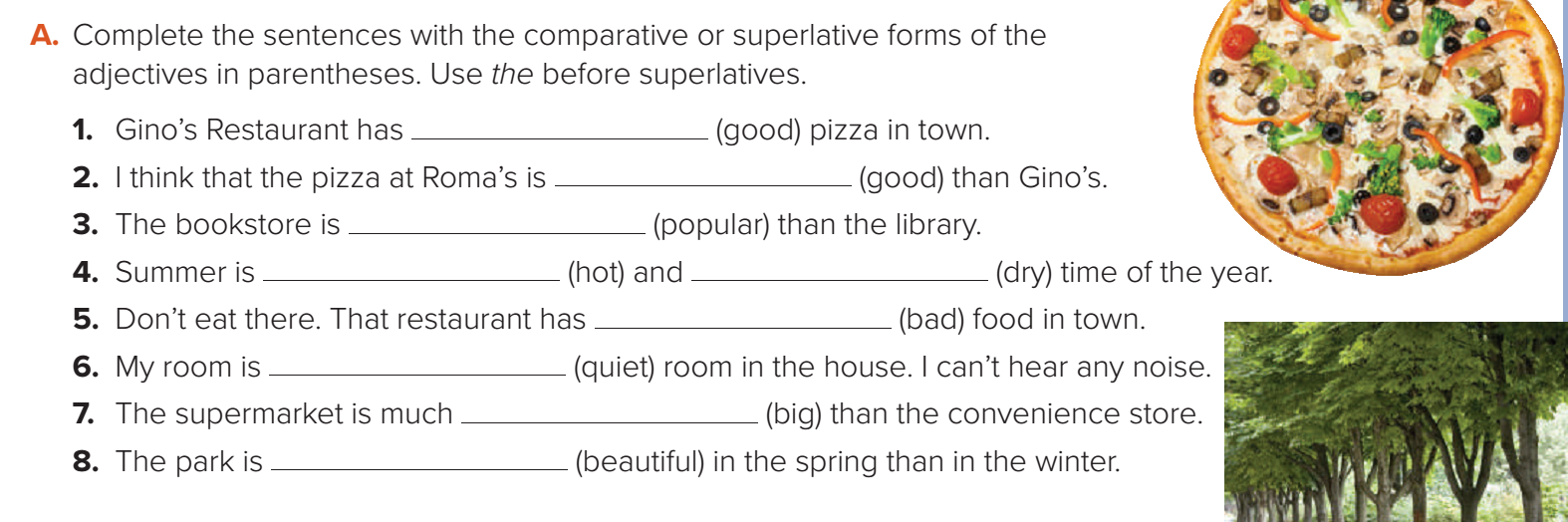 the best
better
more popular
the driest
the hottest
the worst
the quietest
bigger
more beautiful
Page: 63
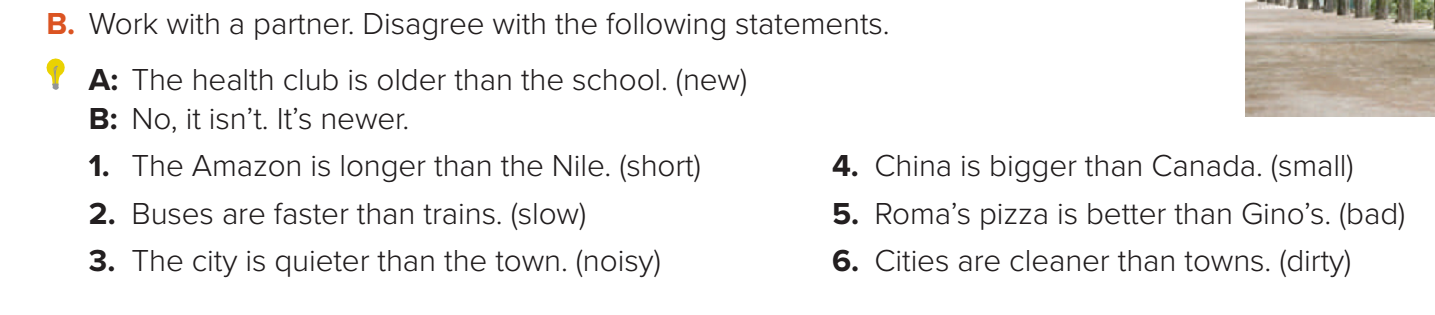 Page: 63
No, it isn’t. It’s shorter.
No, it isn’t. It’s smaller.
No, it isn’t. It’s worse.
No, they aren’t. They’re slower.
No, they aren’t. They’re dirtier.
No, it isn’t. It’s noisier.
Work book page: 118
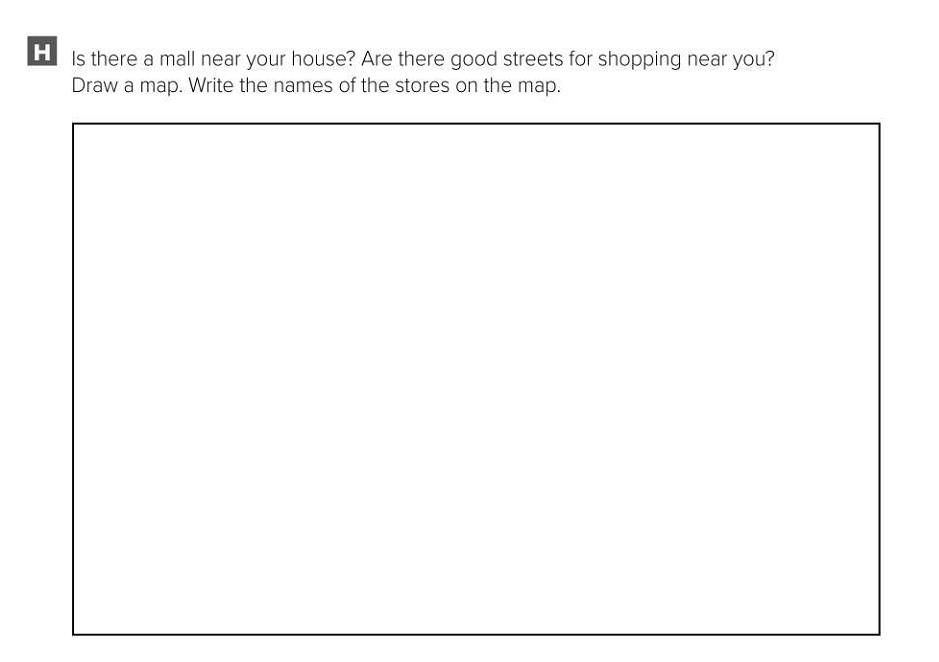 Work book page: 118
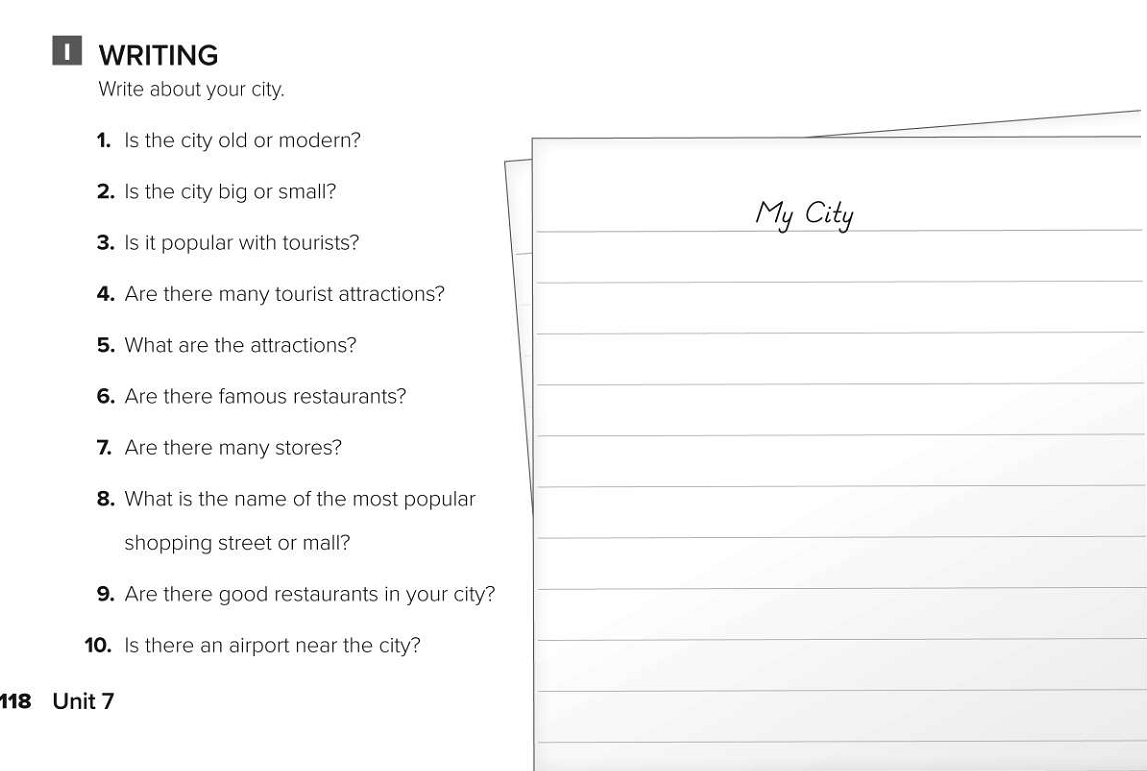